٤
الكسور الاعتيادية والكسور العشرية
الفصل
الرئيسية
تهيئة
الفصل الرابع:الكسور الاعتيادية والكسور العشرية
صفحة ١٣٧
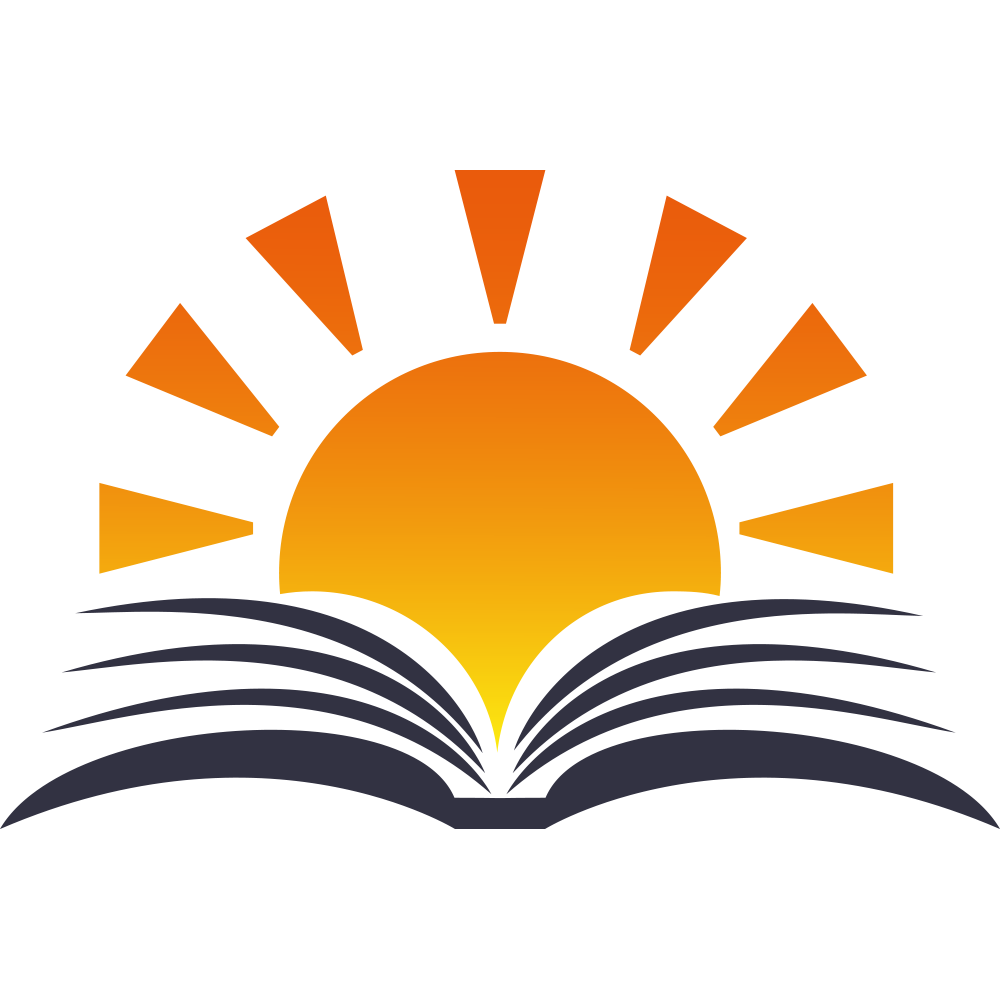 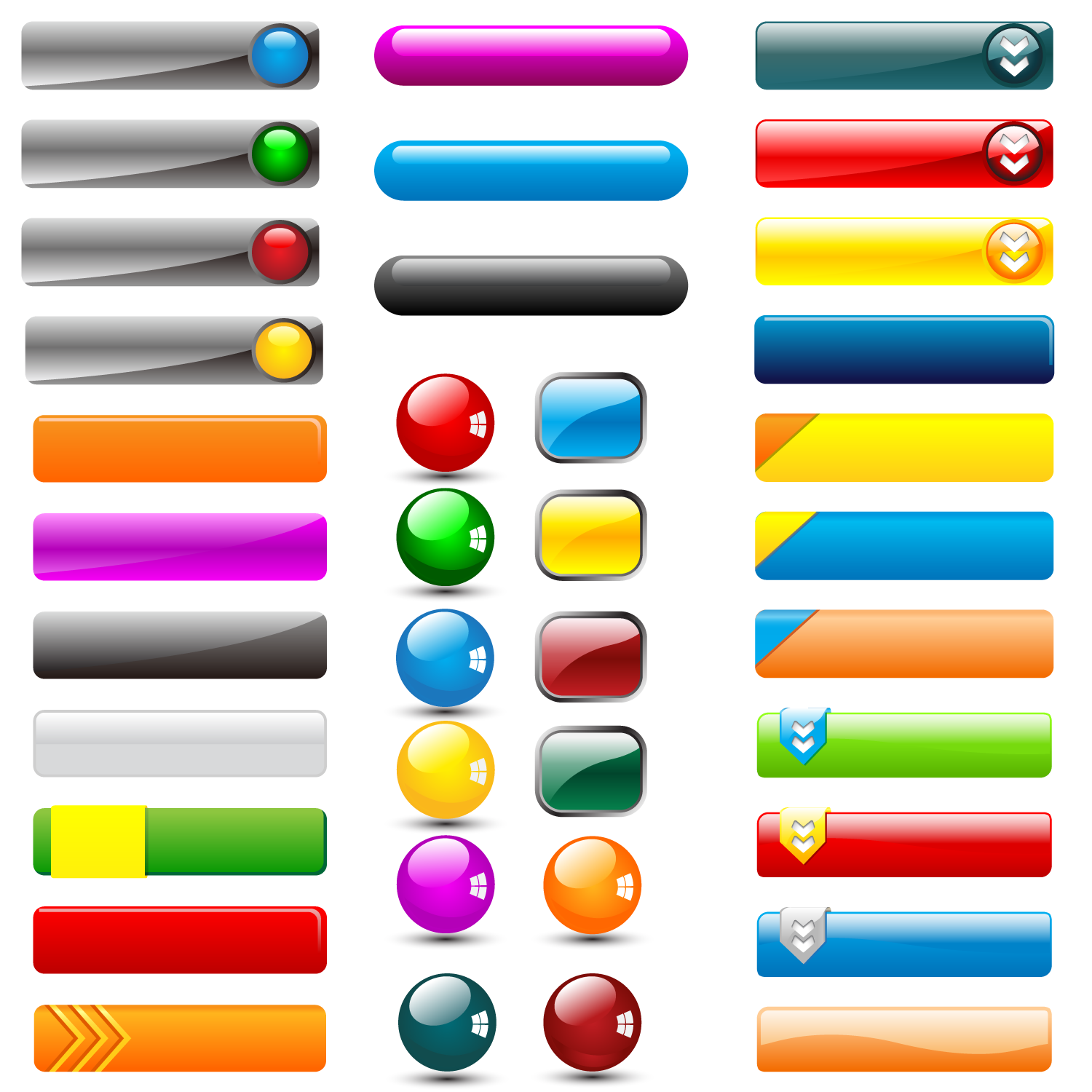 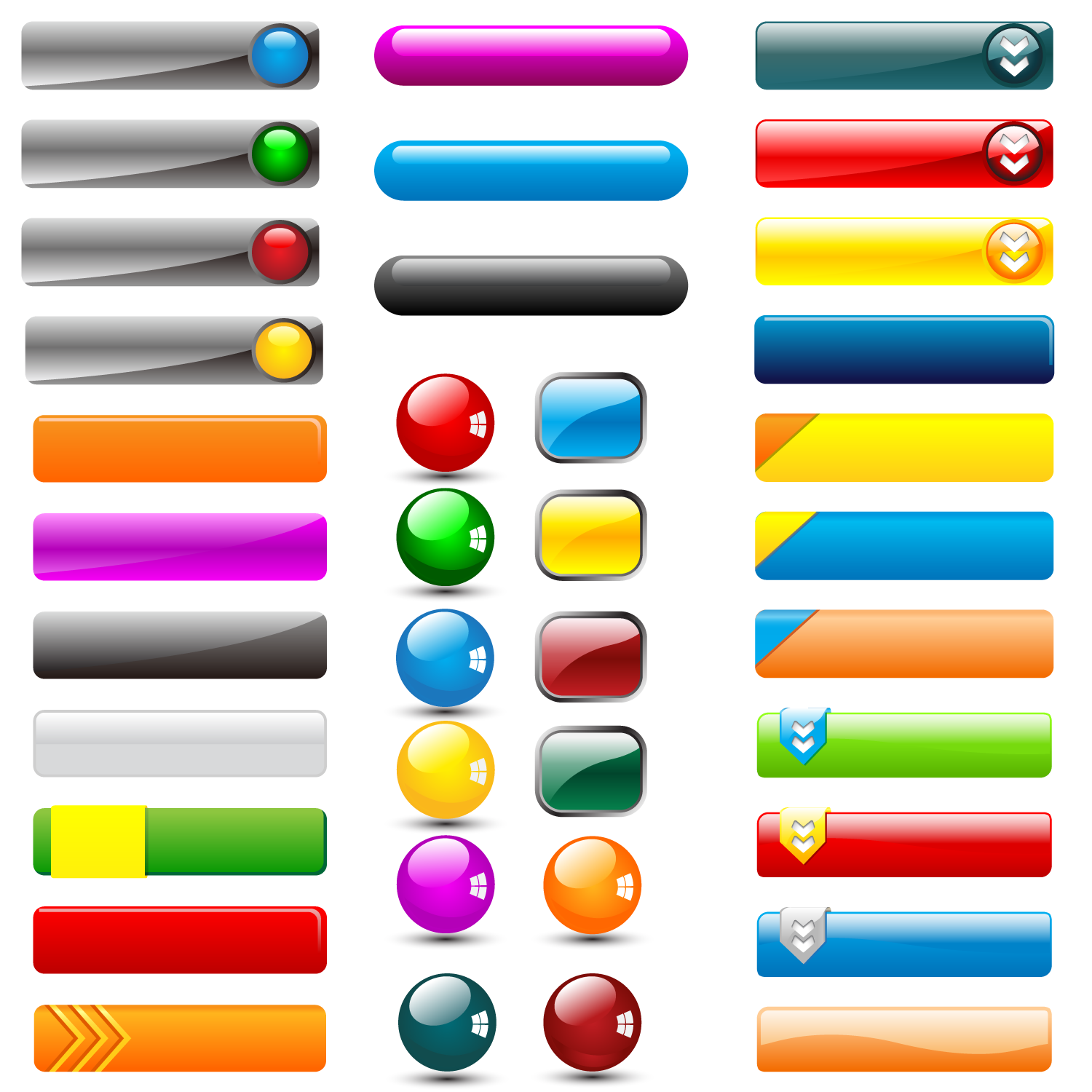 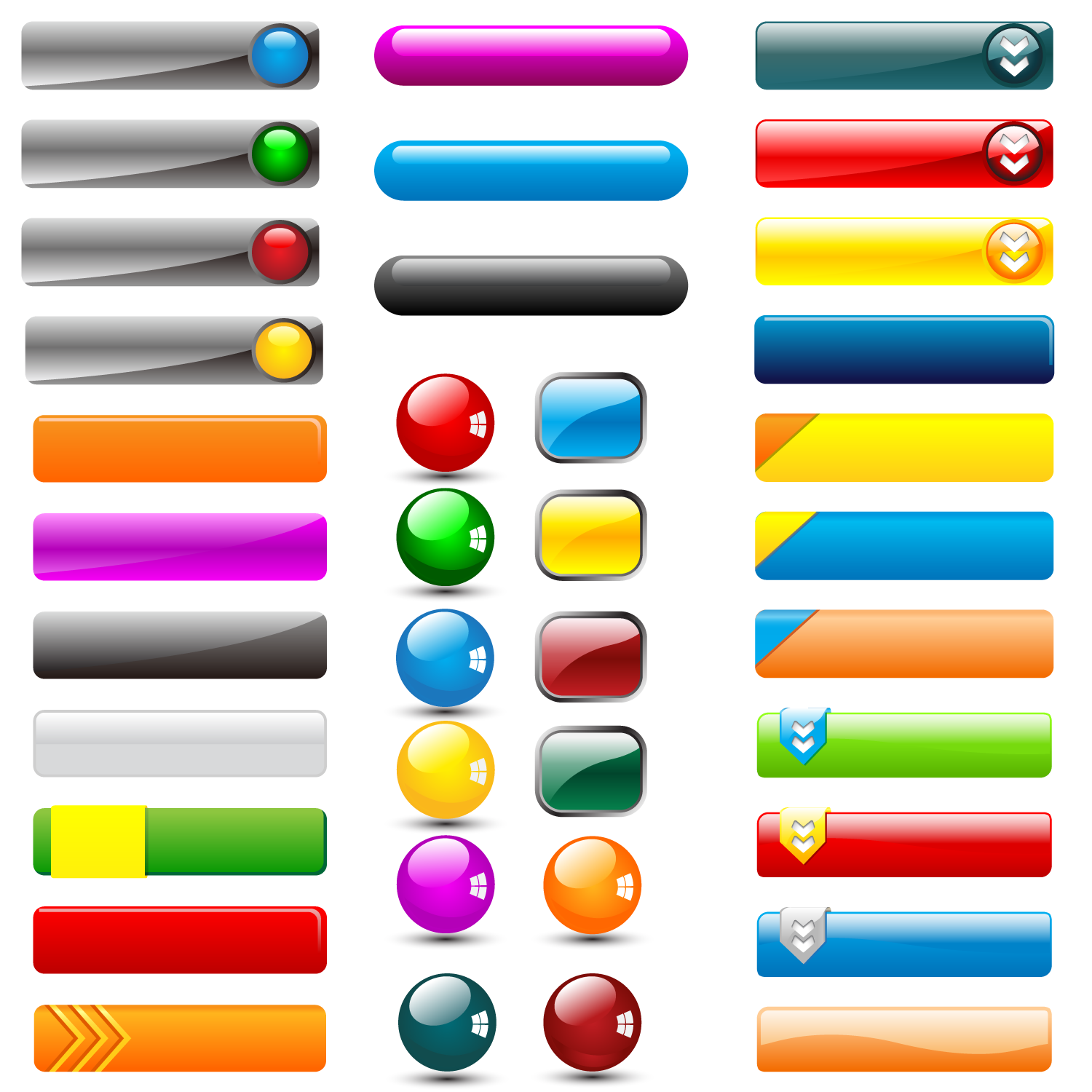 ٤
الكسور الاعتيادية والكسور العشرية
الفصل
الرئيسية
الفكرة العامة
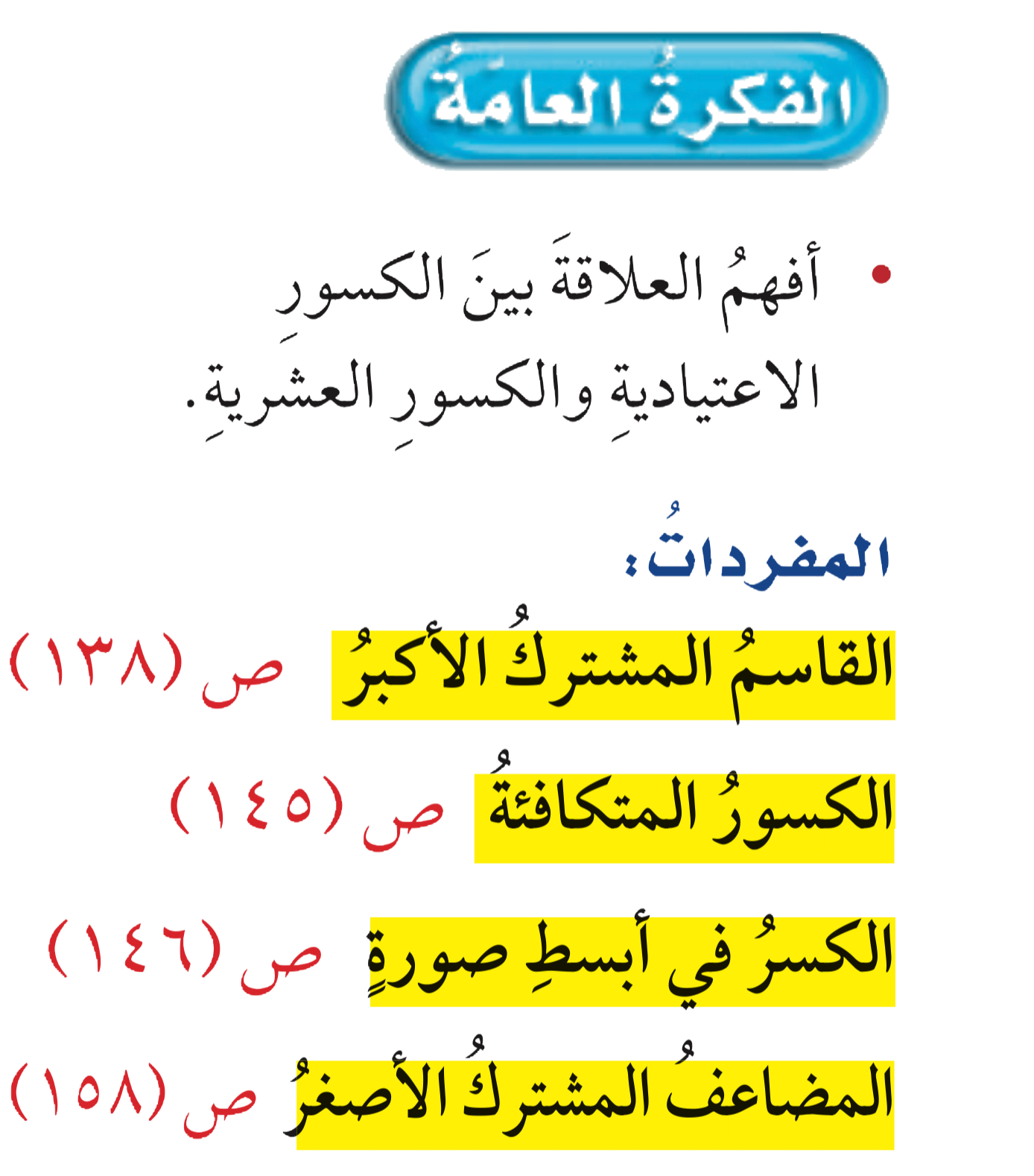 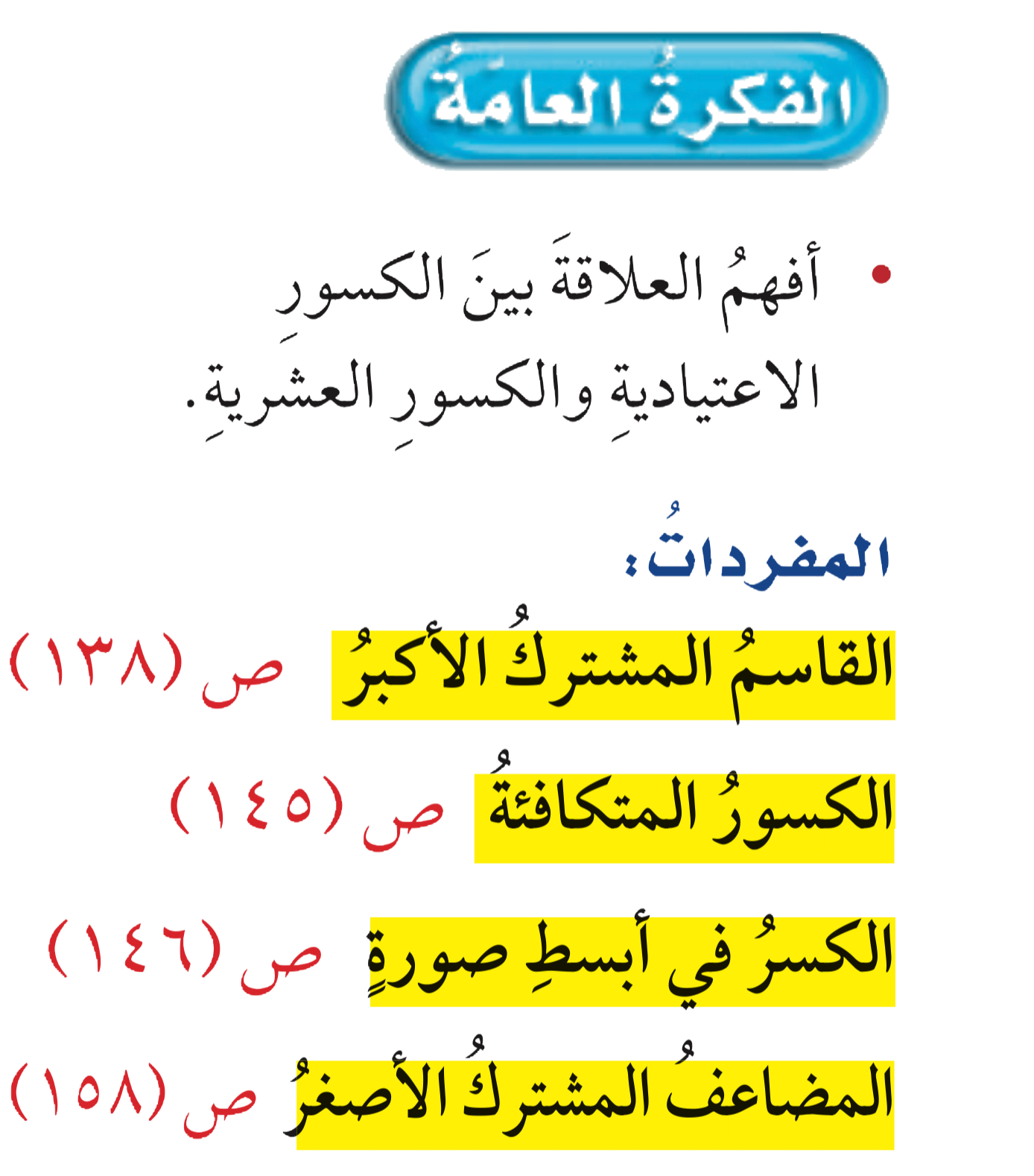 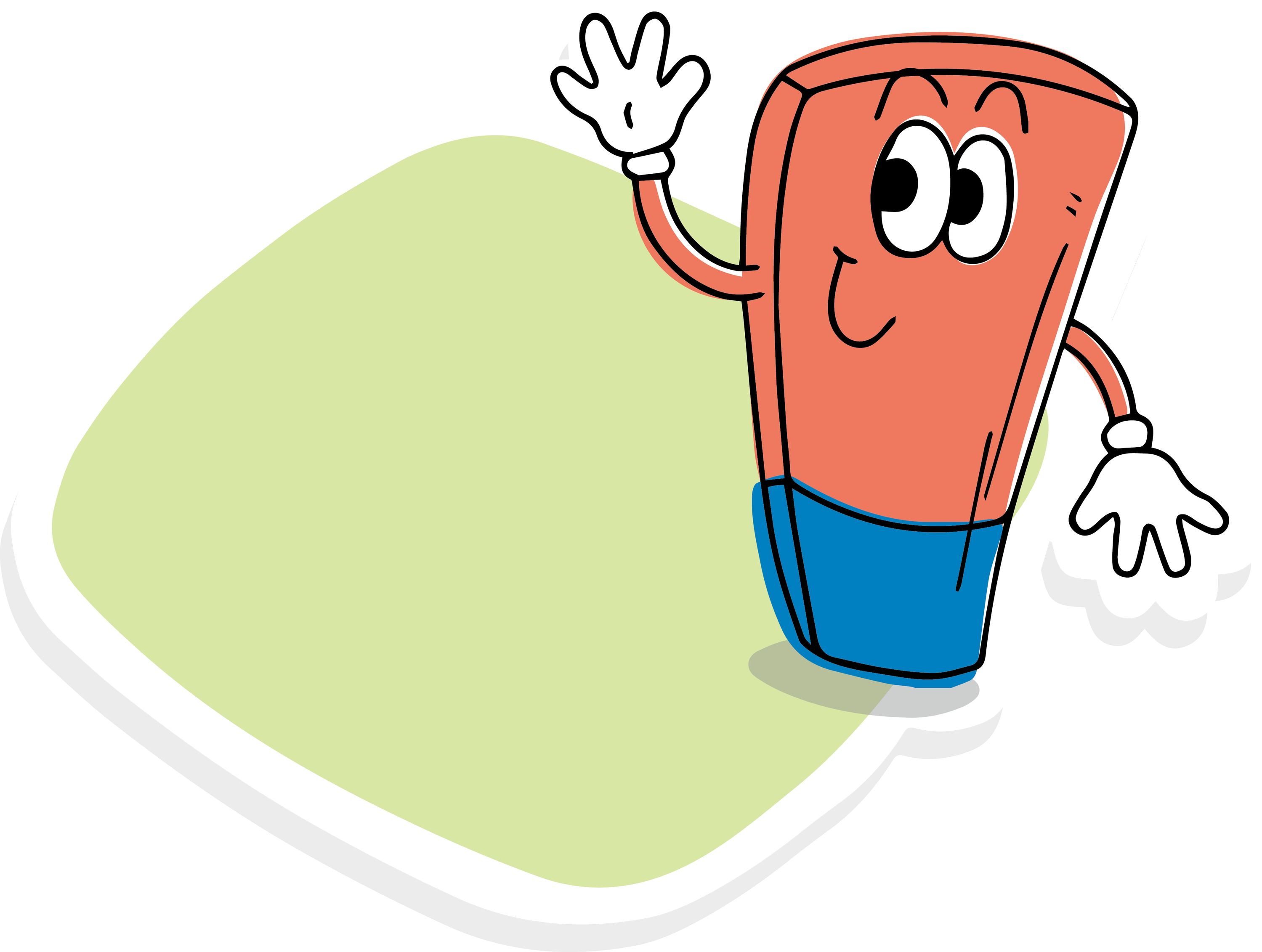 ٤
الكسور الاعتيادية والكسور العشرية
الرئيسية
الفصل
الفكرة العامة
المفردات
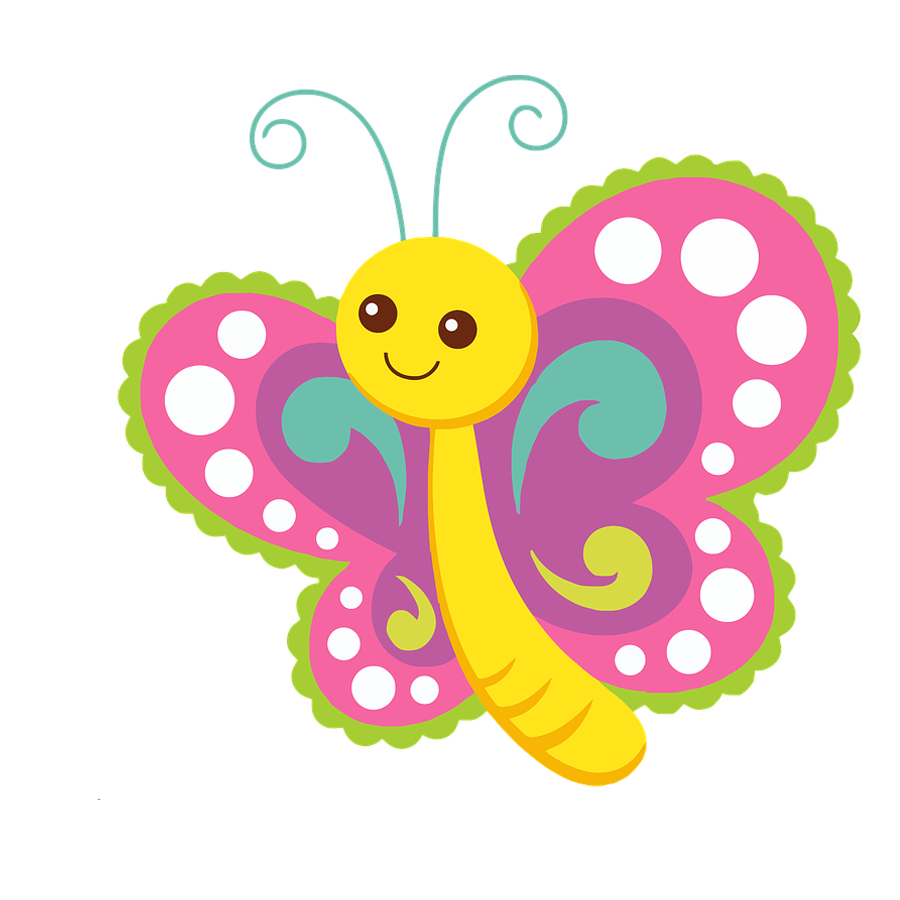 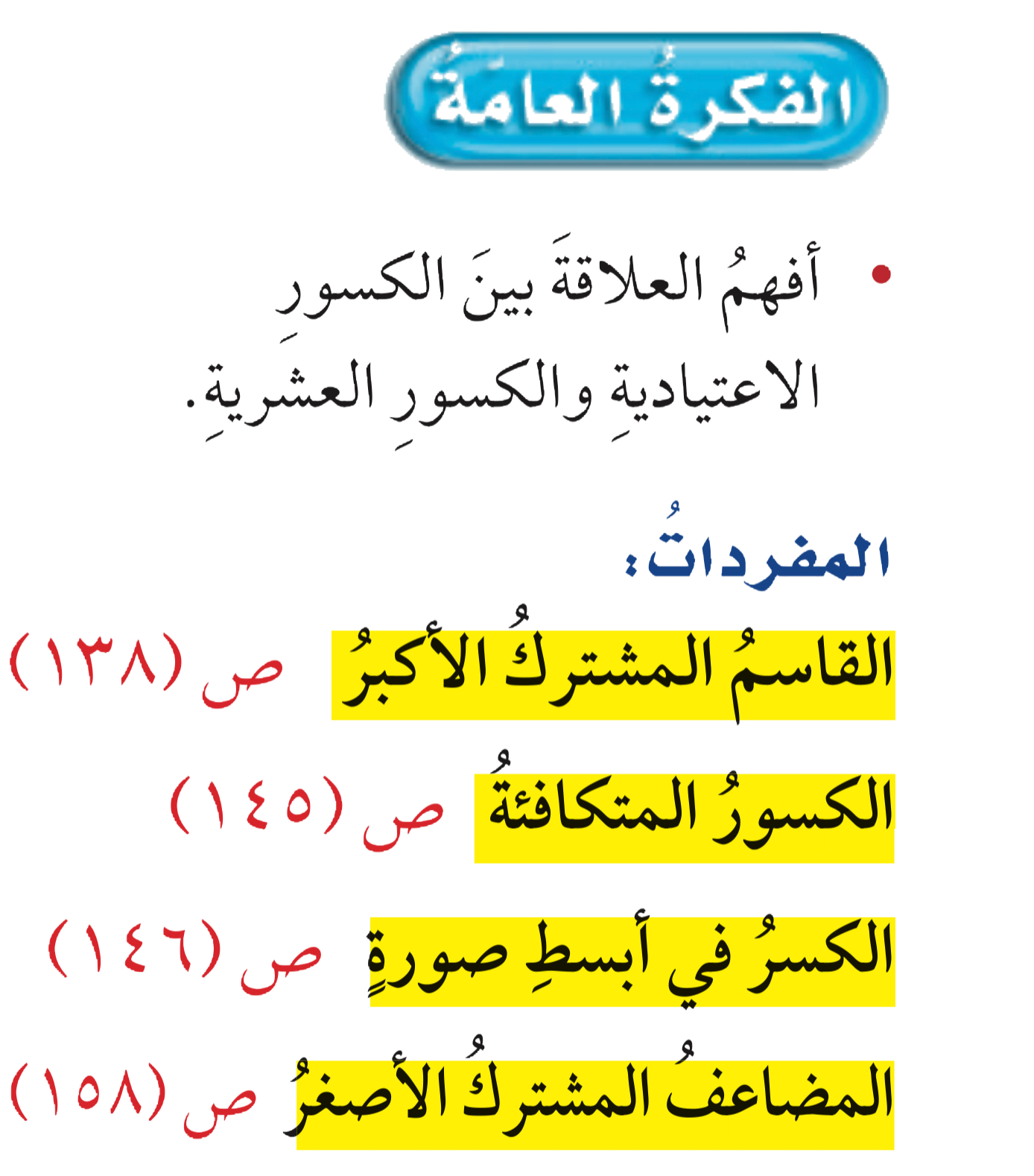 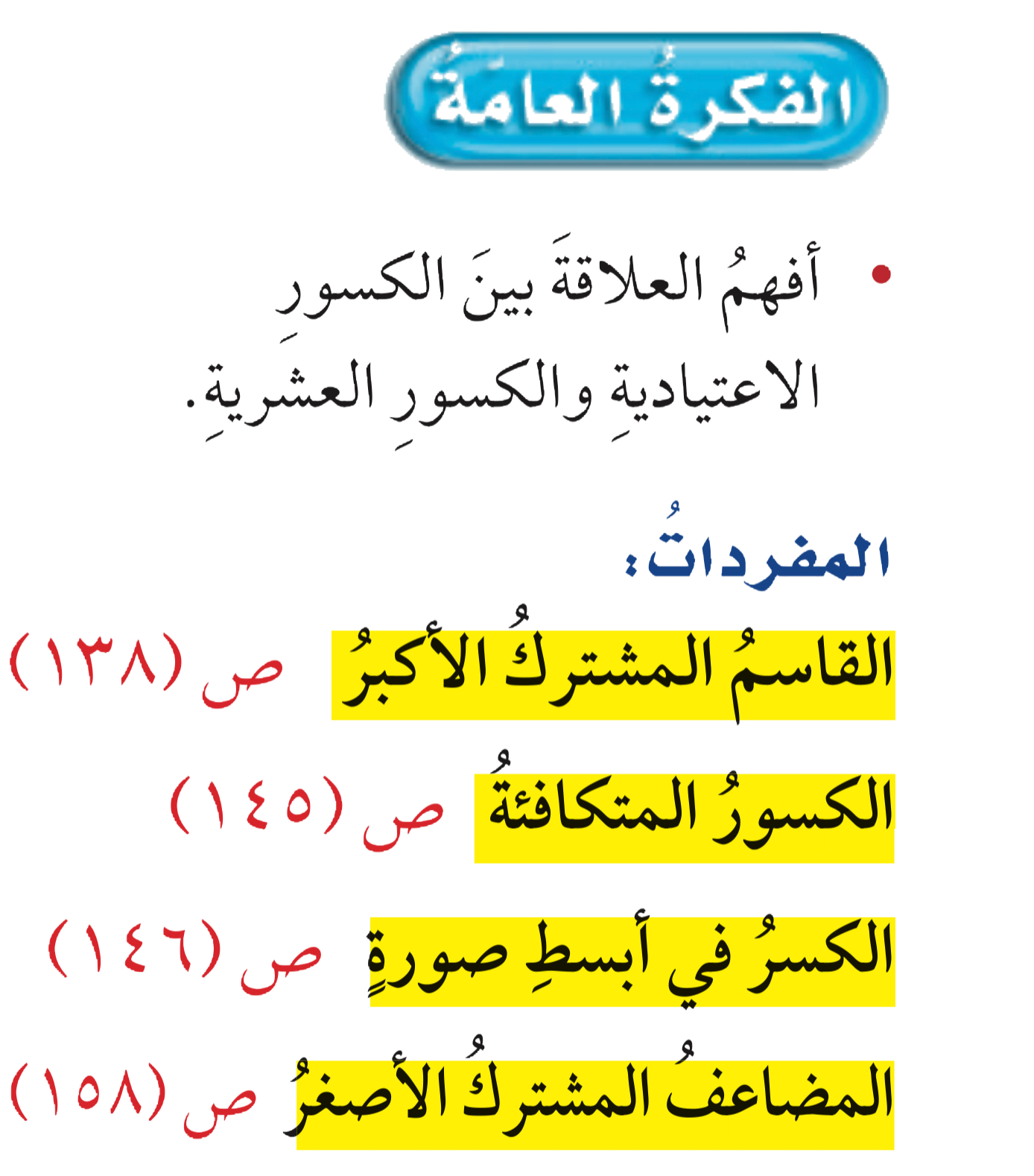 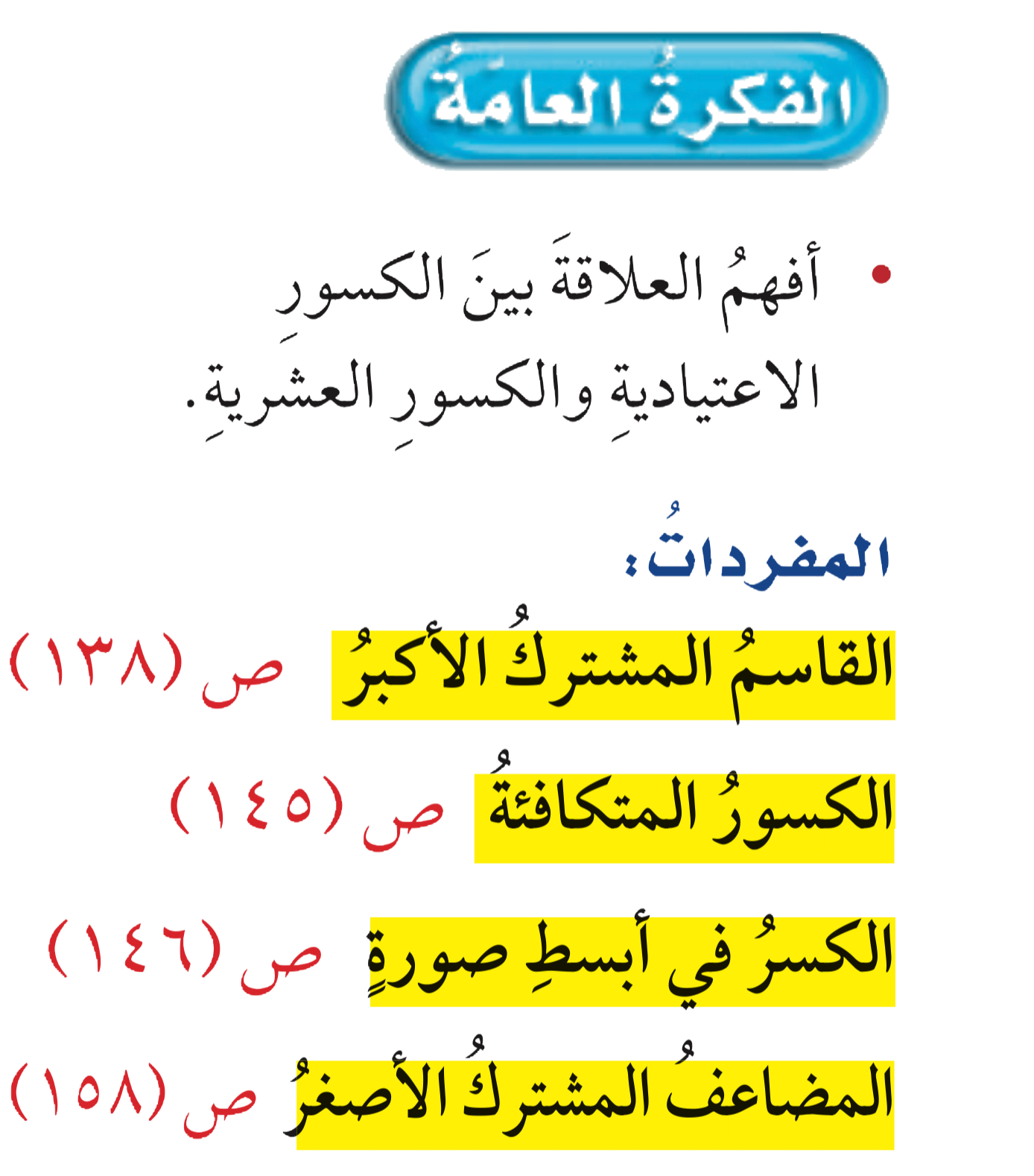 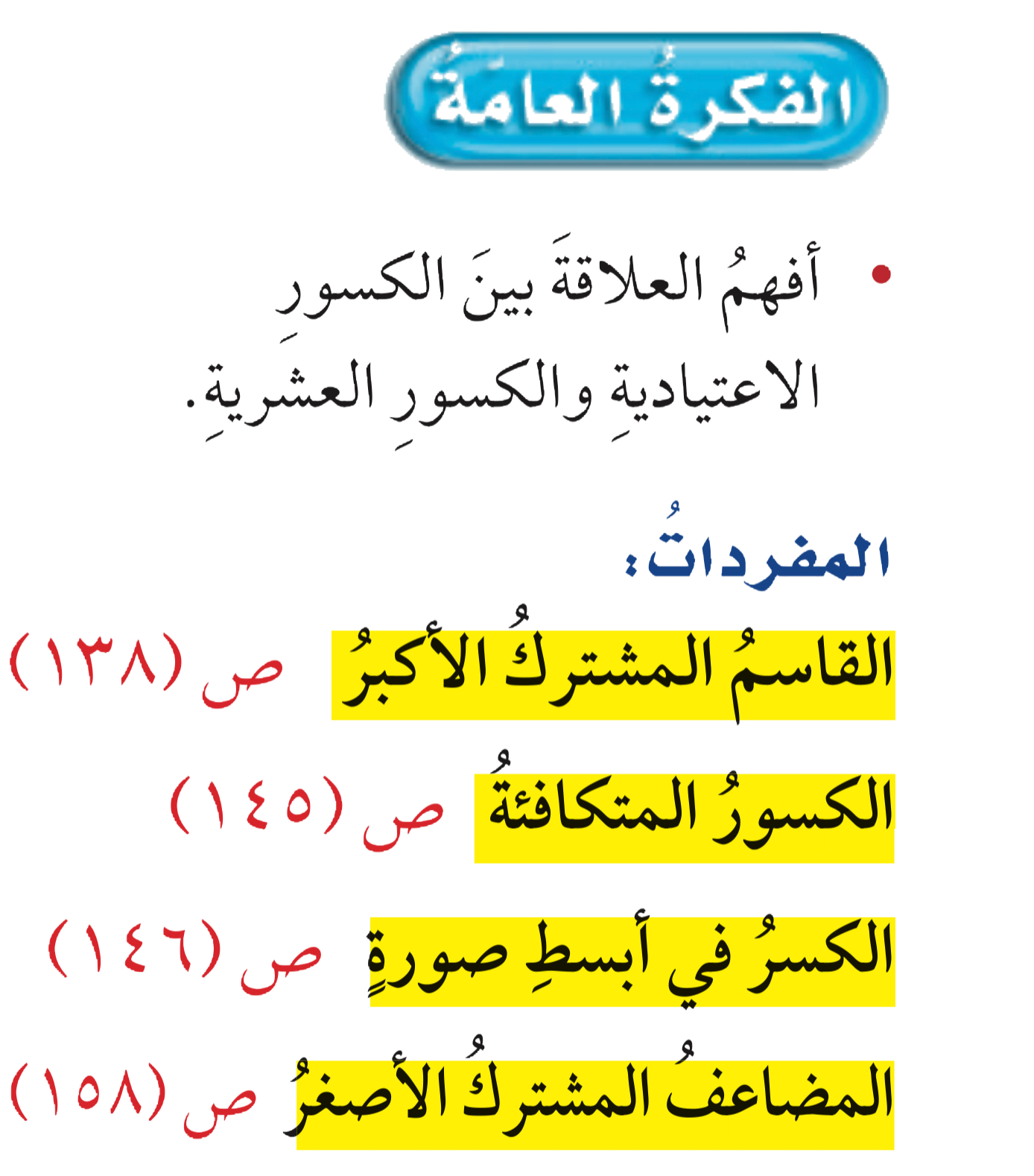 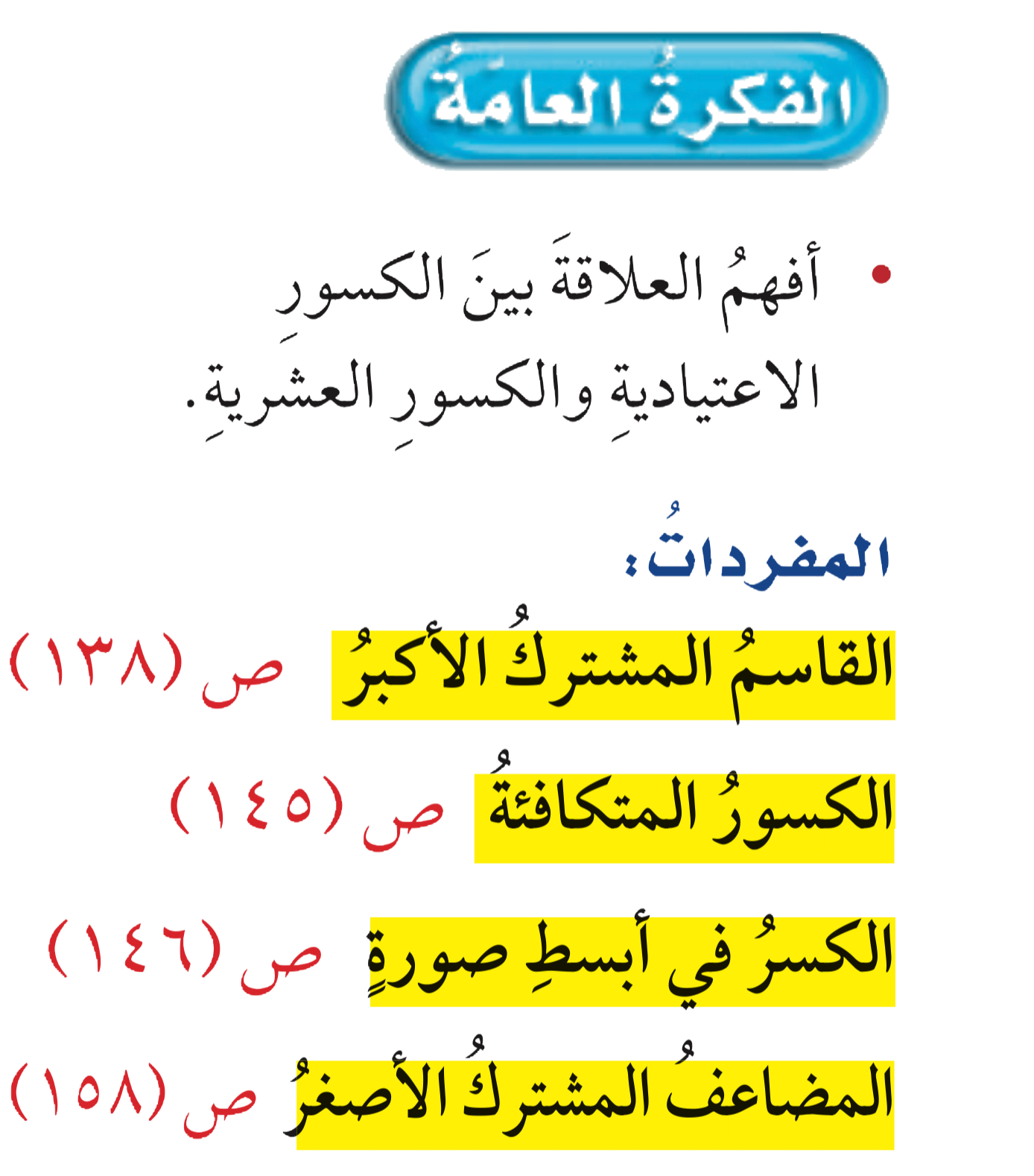 الرئيسية
الفكرة العامة
الربط بالحياة
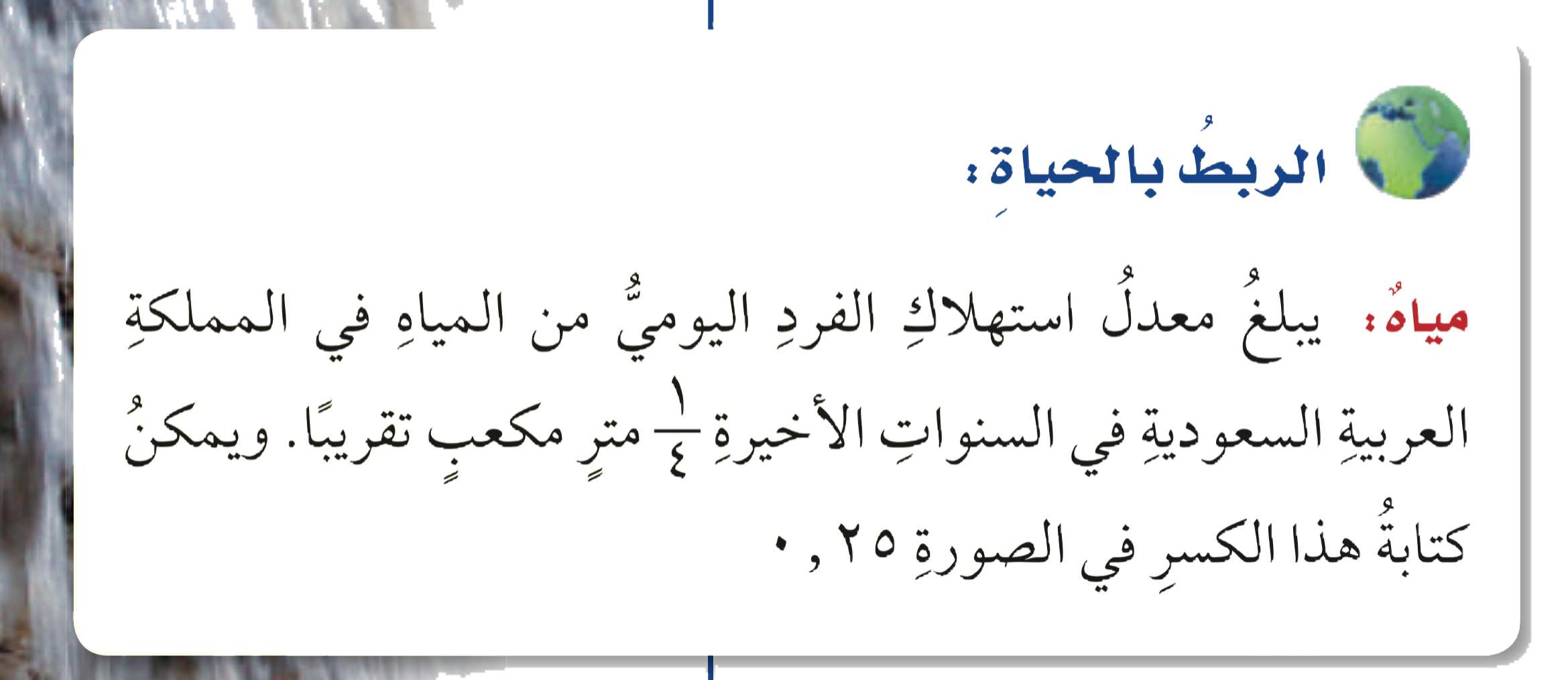 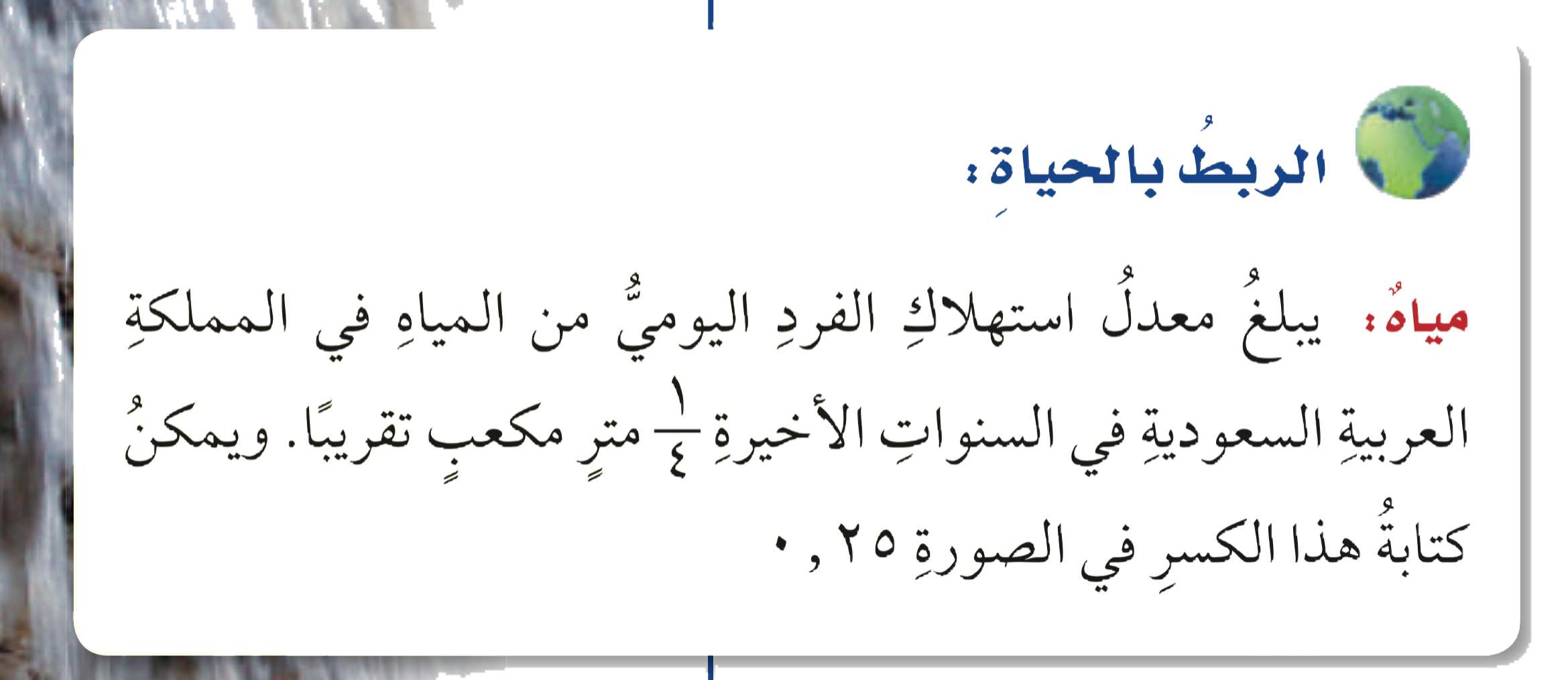 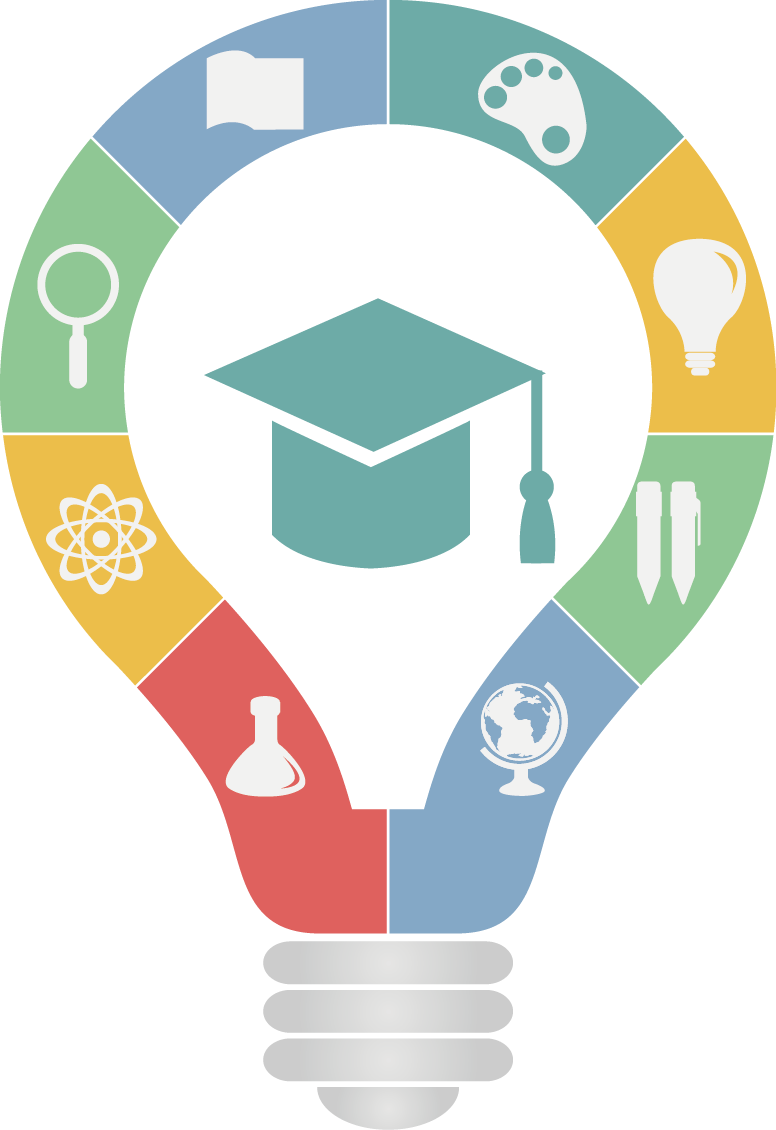 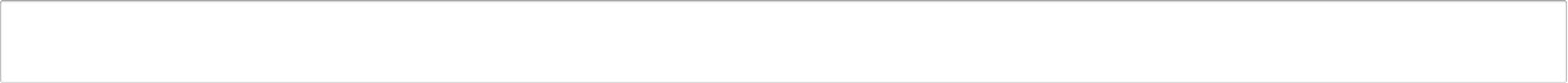 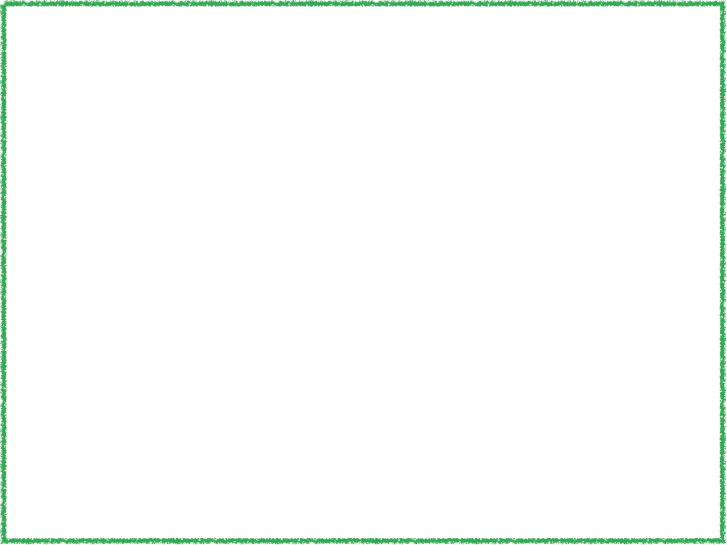 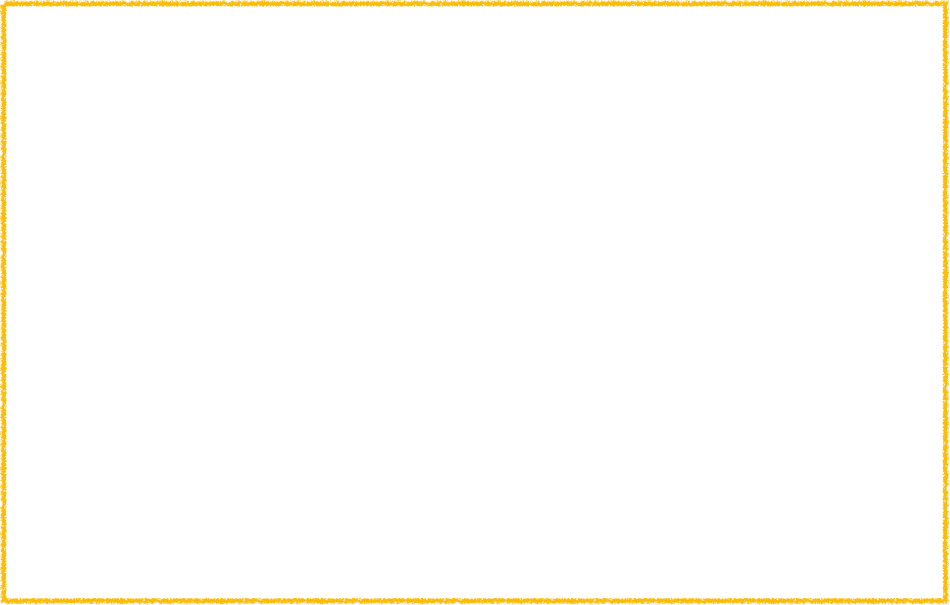 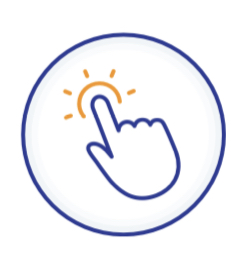 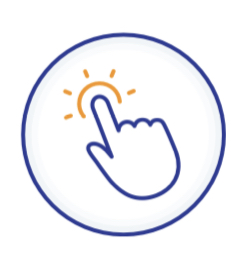 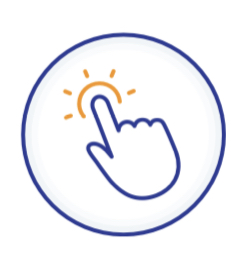 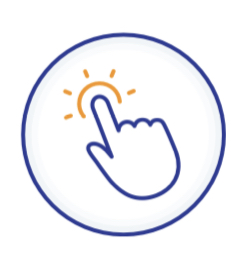 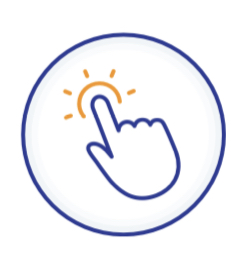 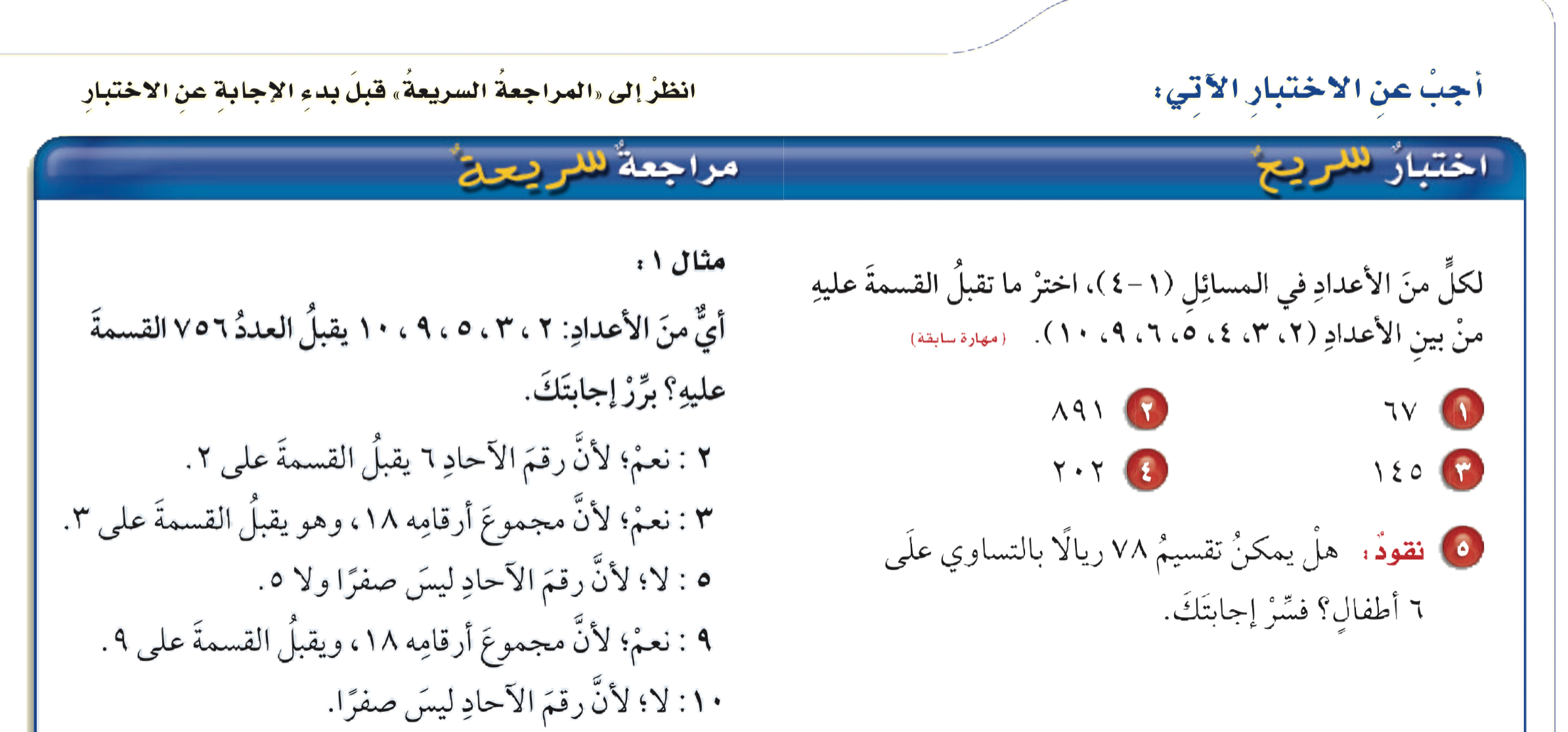 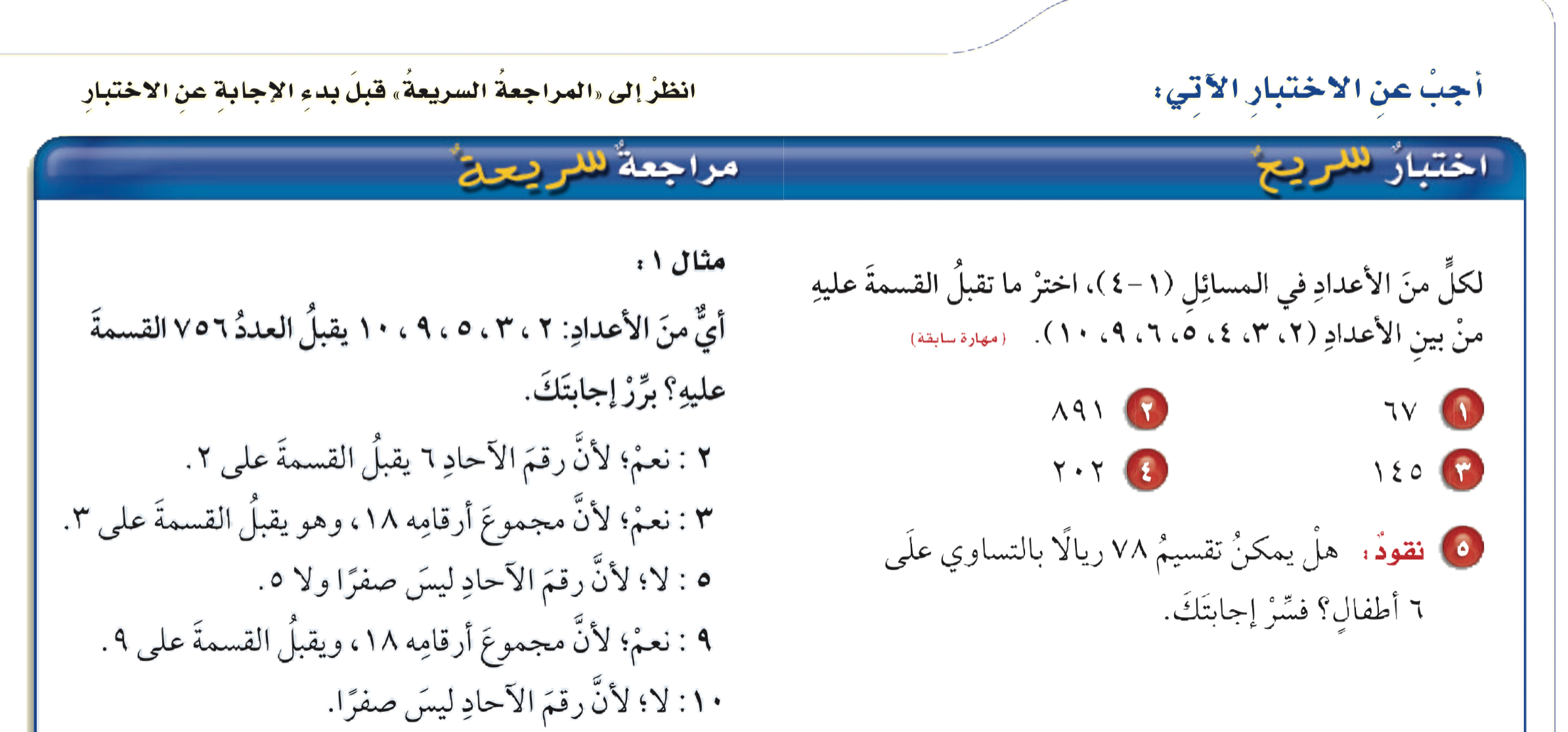 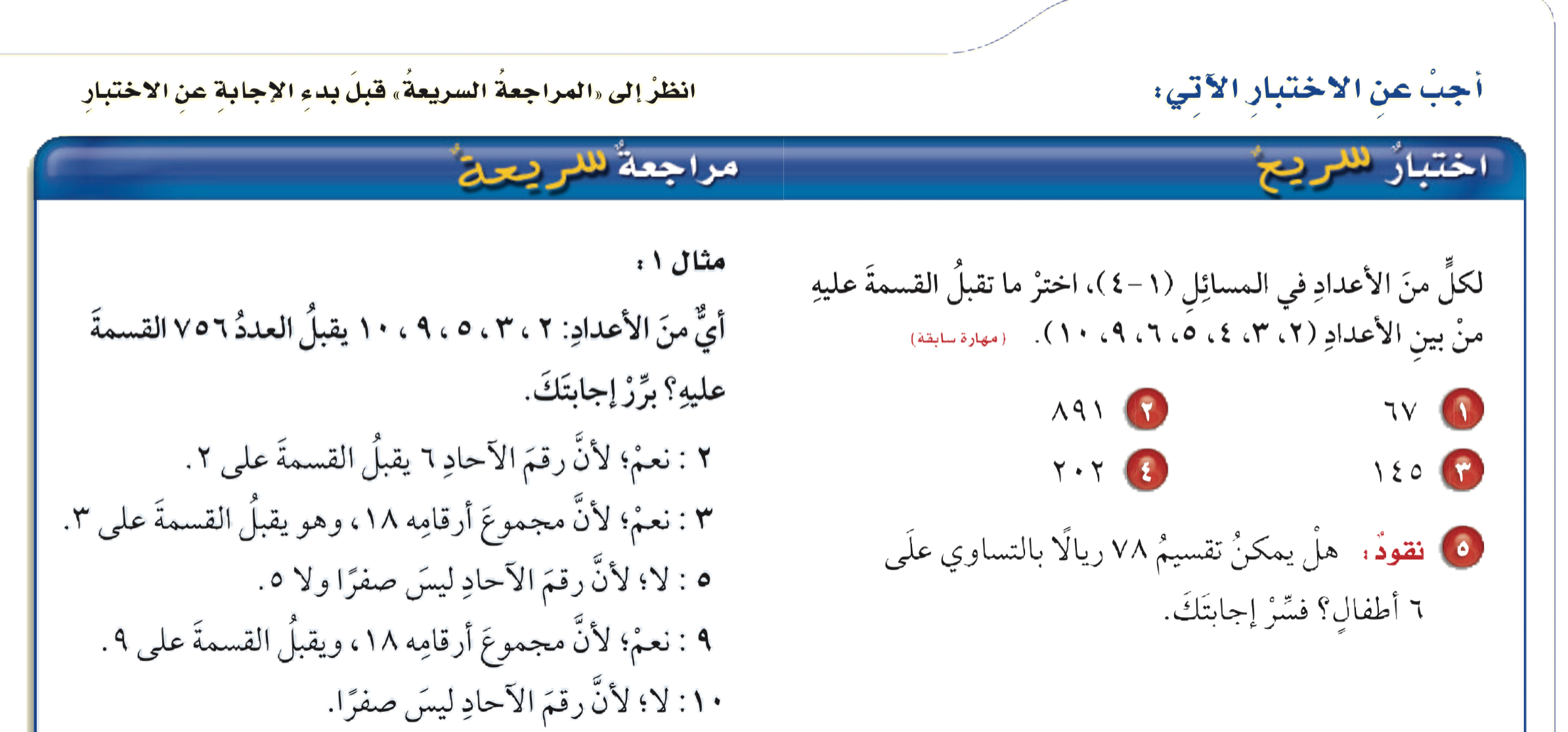 الرئيسية
الفكرة العامة
تمارين التهيئة
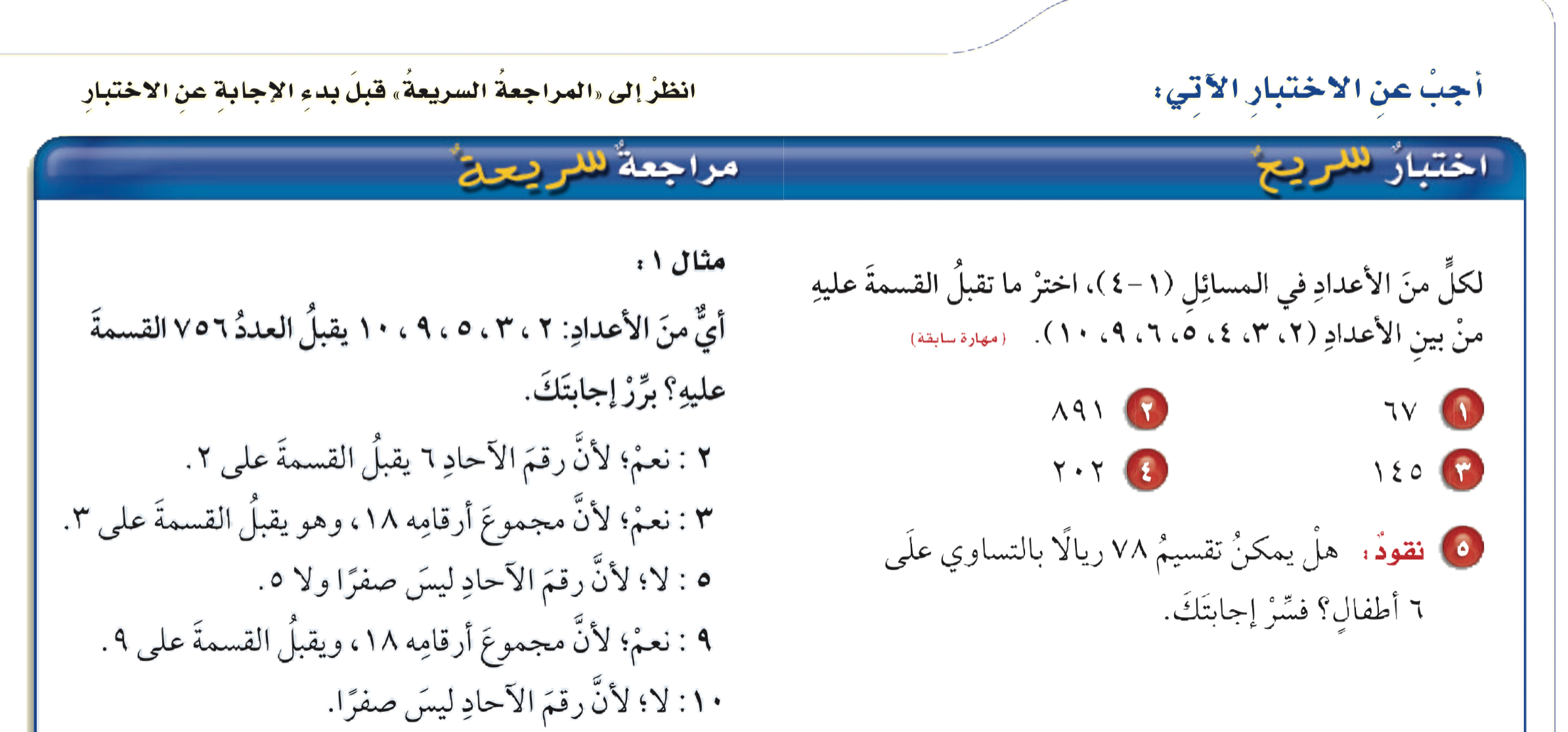 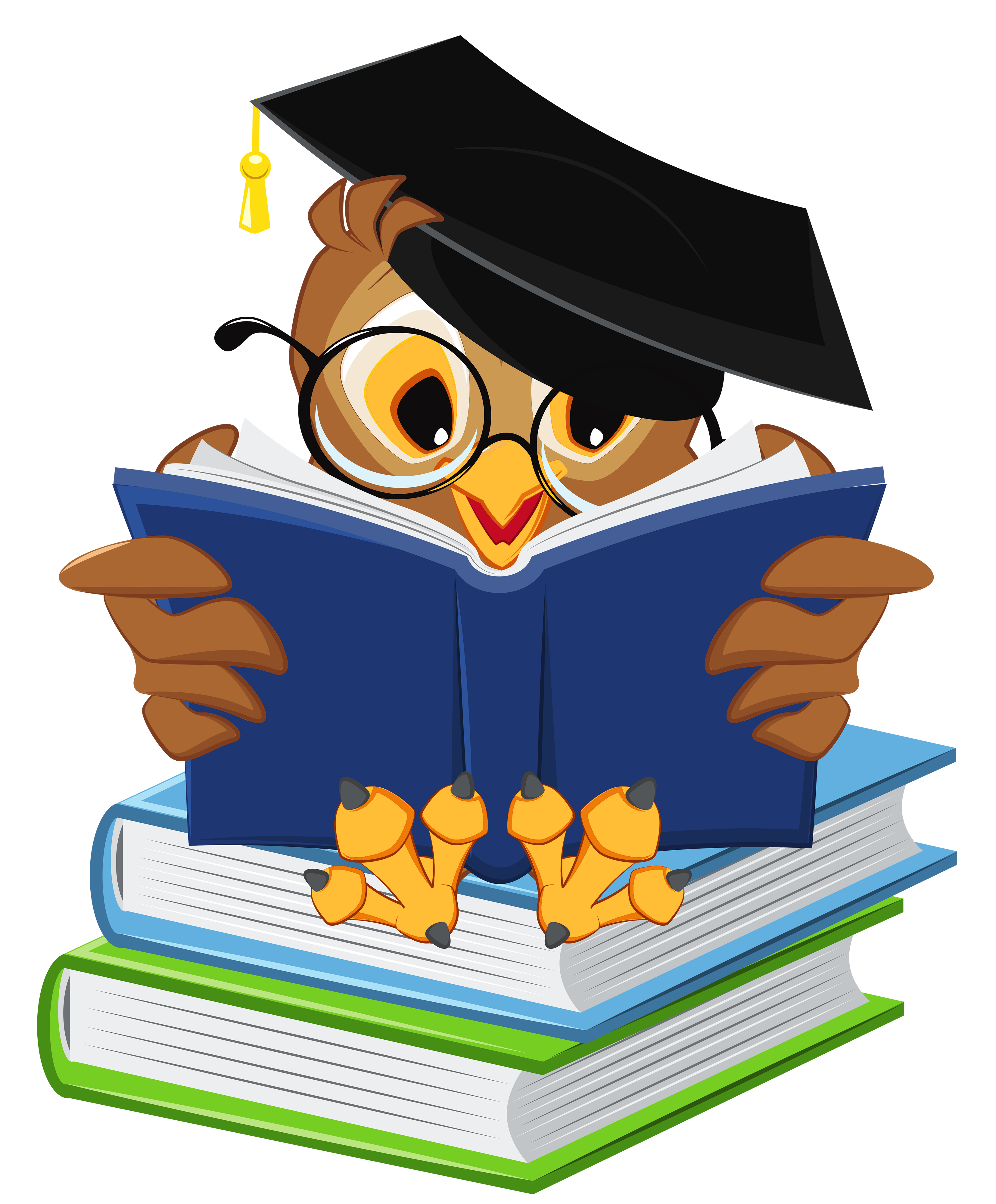 تمارين التهيئة
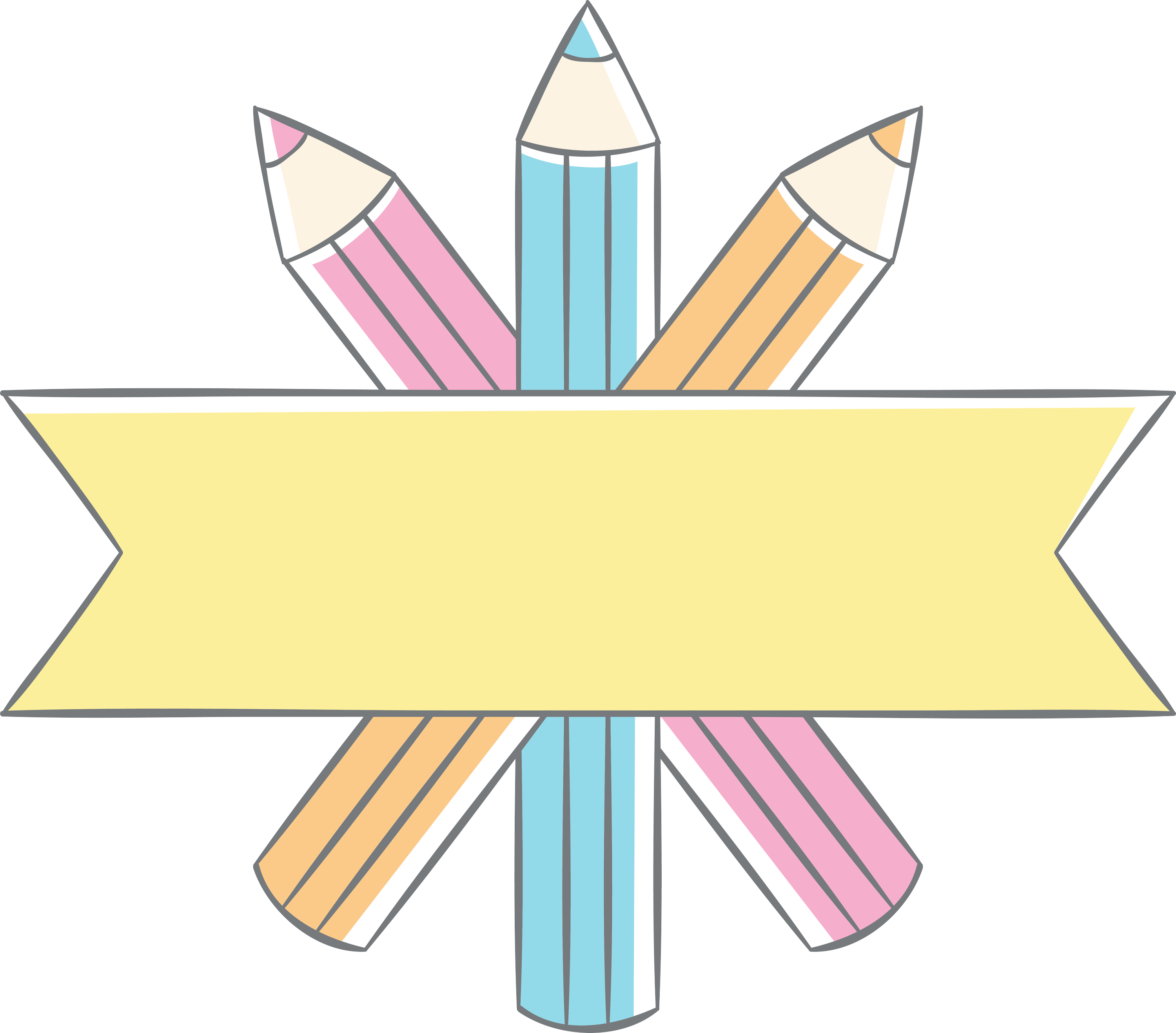 لا يقبل القسمة على أي منها
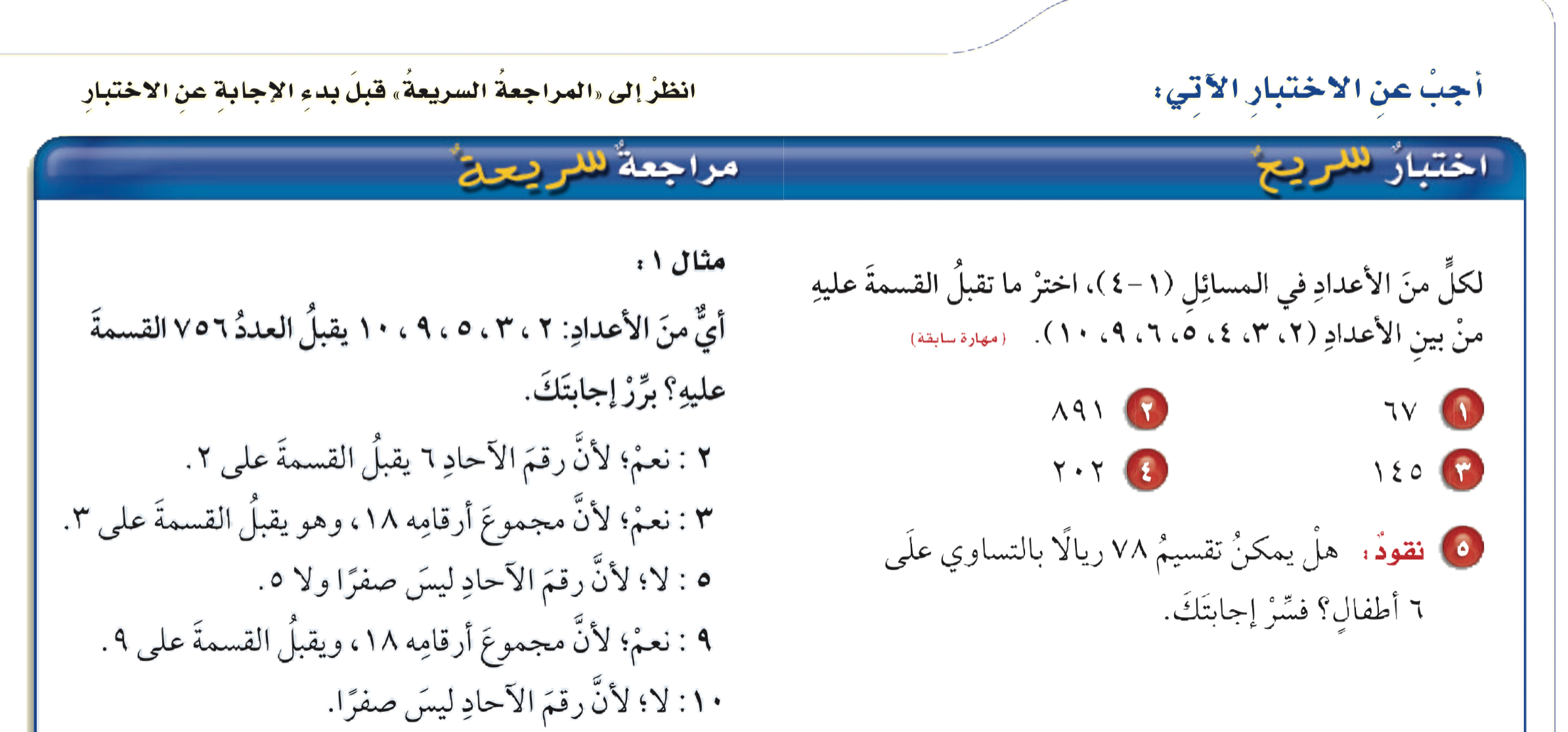 ٢: لا لأن آحاده ليس صفر ولا عدد زوجي
٣: لا لأن مجموع أرقامه ١٣ لا يقبل القسمة على ٣ 
٥: لا لأن آحاده ليس صفر ولا ٥
٩: لا لأن مجموع أرقامه ١٣ لا يقبل القسمة على ٩
١٠: لا لأن رقم آحاده ليس صفر
تمارين التهيئة
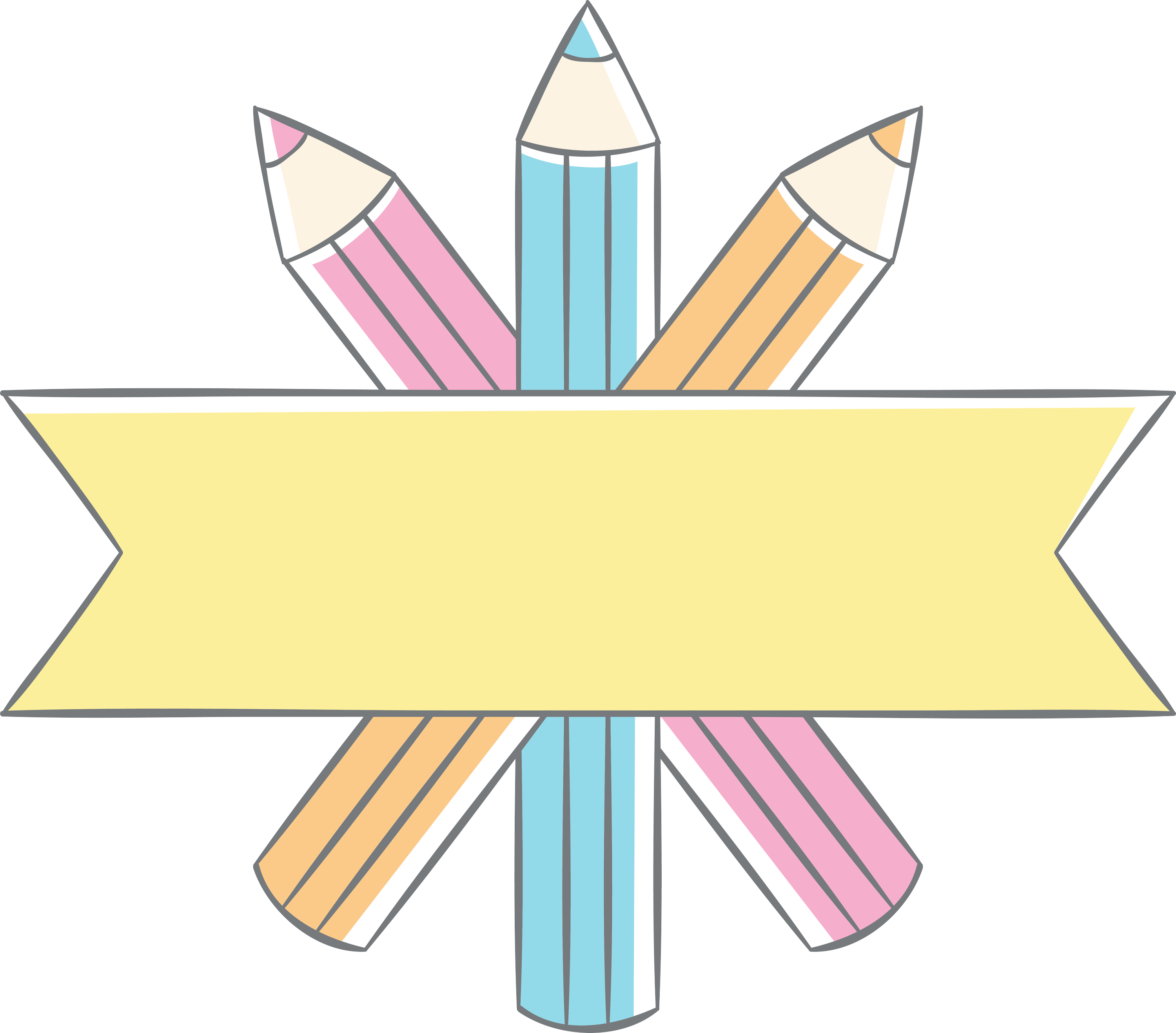 يقبل القسمة على ٣ و ٩ لأن مجموع أرقامه يساوي ١٨ وهو يقبل القسمة على ٣ و ٩
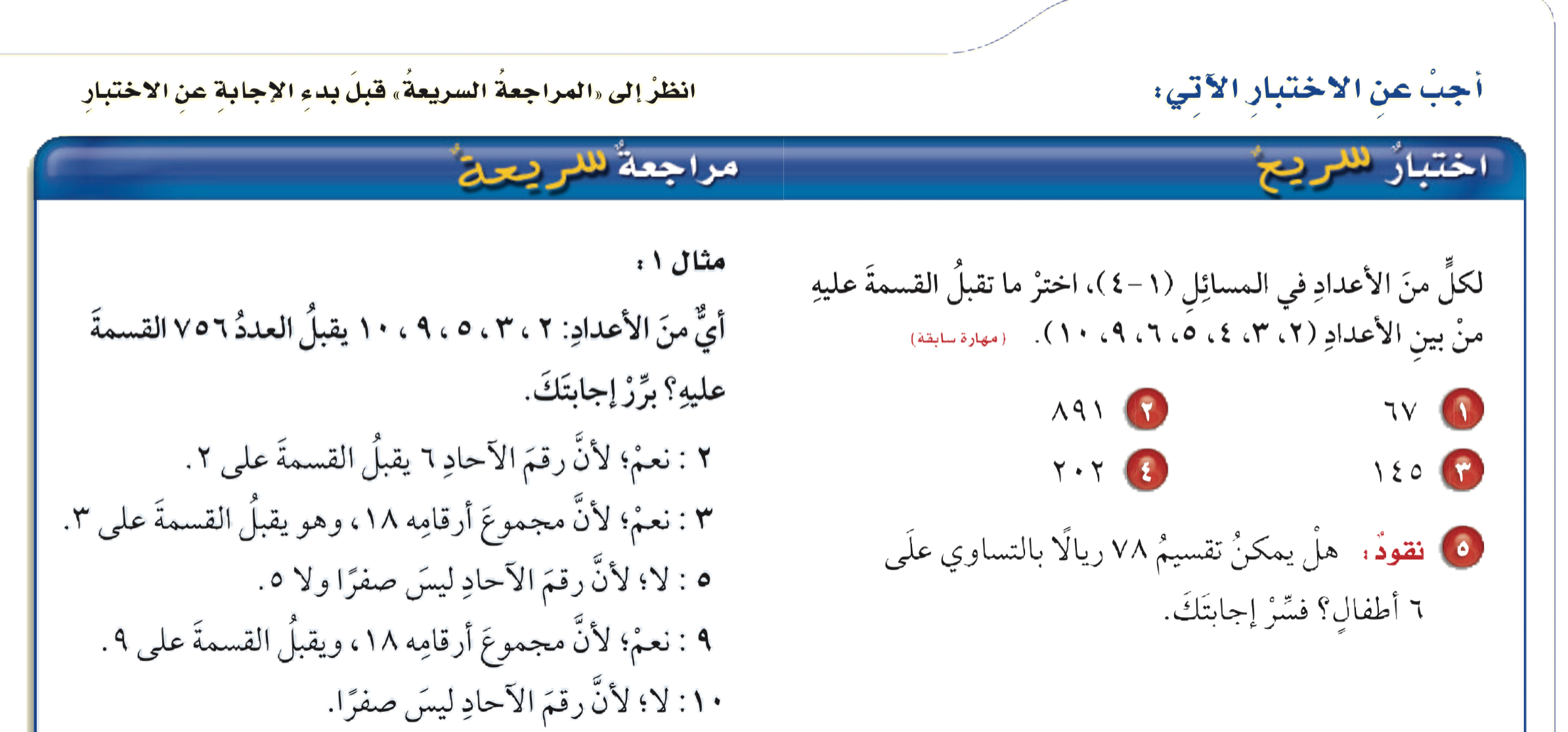 ٥: لا لأن آحاده ليس صفر ولا ٥
٢: لا لأن آحاده ليس صفر ولا عدد زوجي
١٠: لا لأن رقم آحاده ليس صفر
تمارين التهيئة
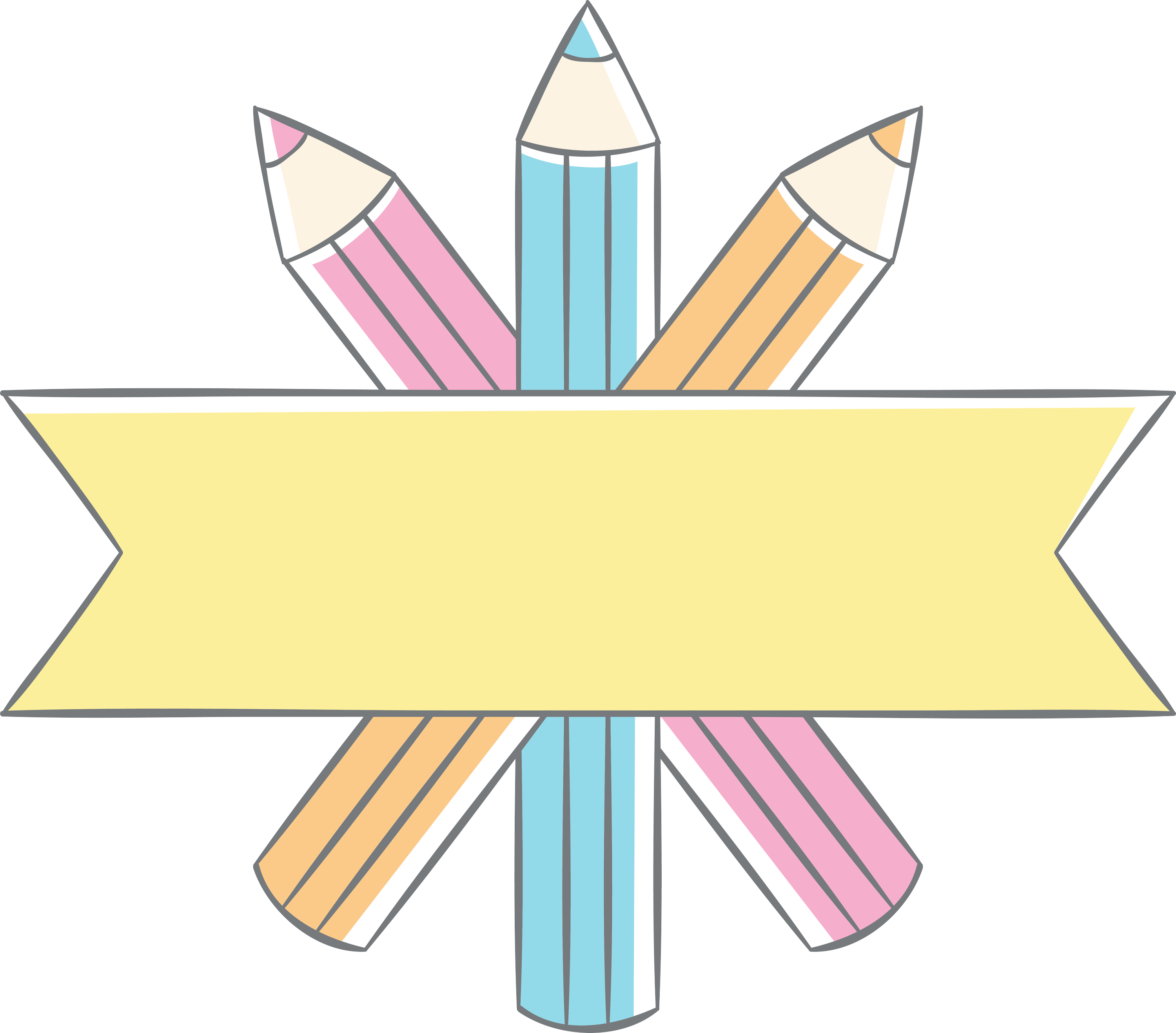 يقبل القسمة على ٥ لأن آحاده ٥
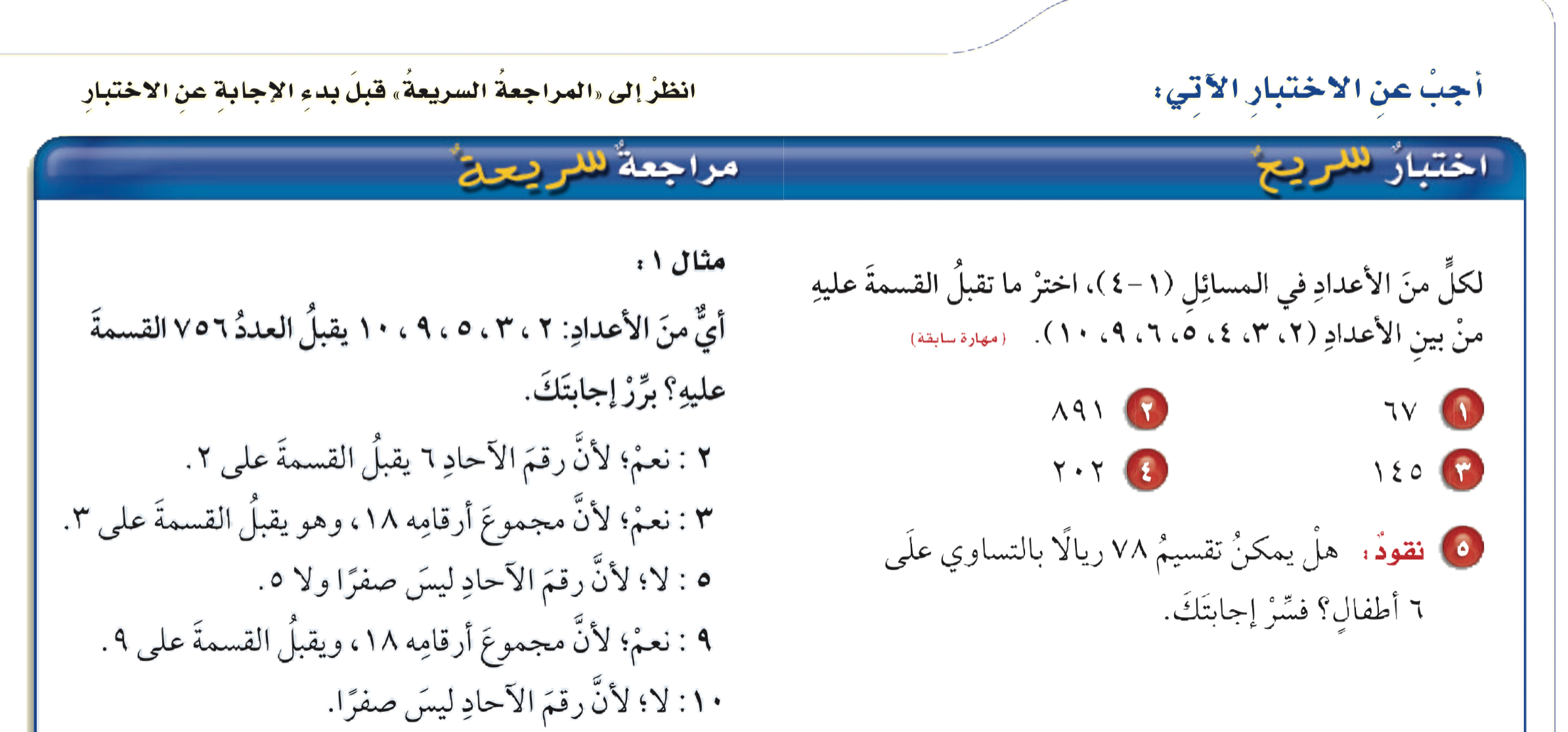 ٣: لا لأن مجموع أرقامه ١٠ لا يقبل القسمة على
٢: لا لأن آحاده ليس صفر ولا عدد زوجي
٩: لا لأن مجموع أرقامه ١٠ لا يقبل القسمة على ٩
١٠: لا لأن رقم آحاده ليس صفر
تمارين التهيئة
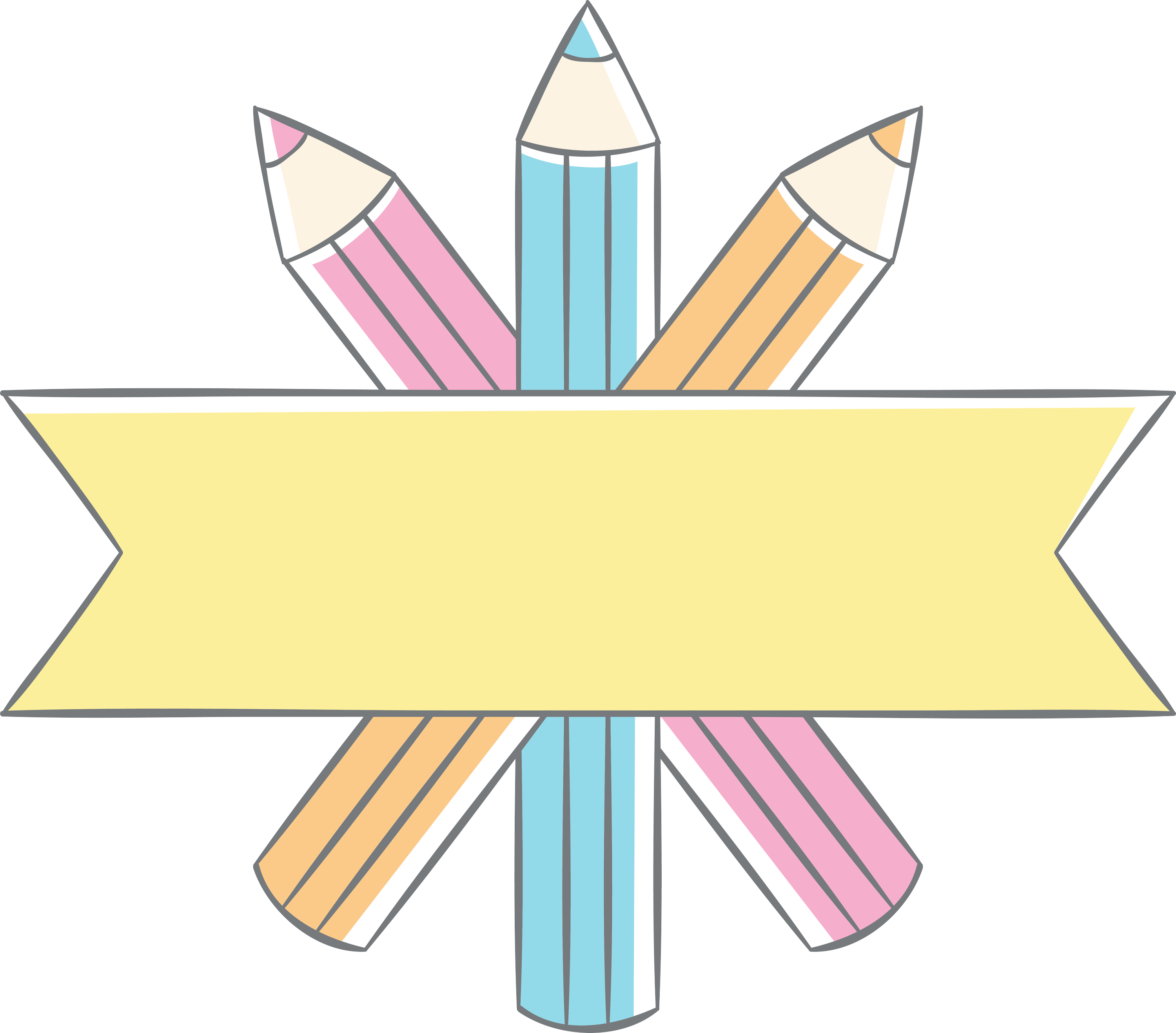 يقبل القسمة على ٢ لأن آحاده ٢
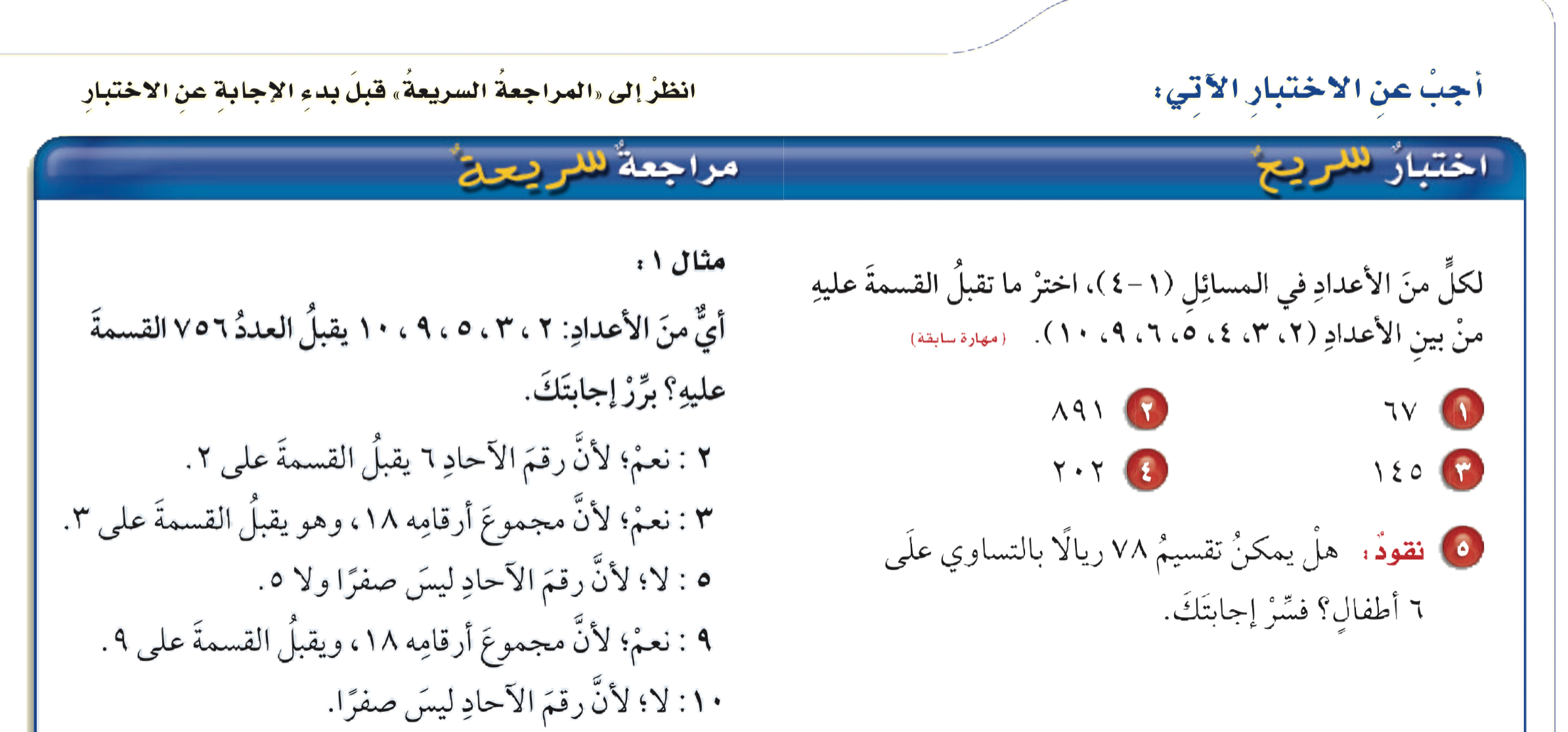 ٣: لا لأن مجموع أرقامه ٤ لا يقبل القسمة على
٥: لا لأن آحاده ليس صفر ولا ٥
٩: لا لأن مجموع أرقامه ٤ لا يقبل القسمة على ٩
١٠: لا لأن رقم آحاده ليس صفر
تمارين التهيئة
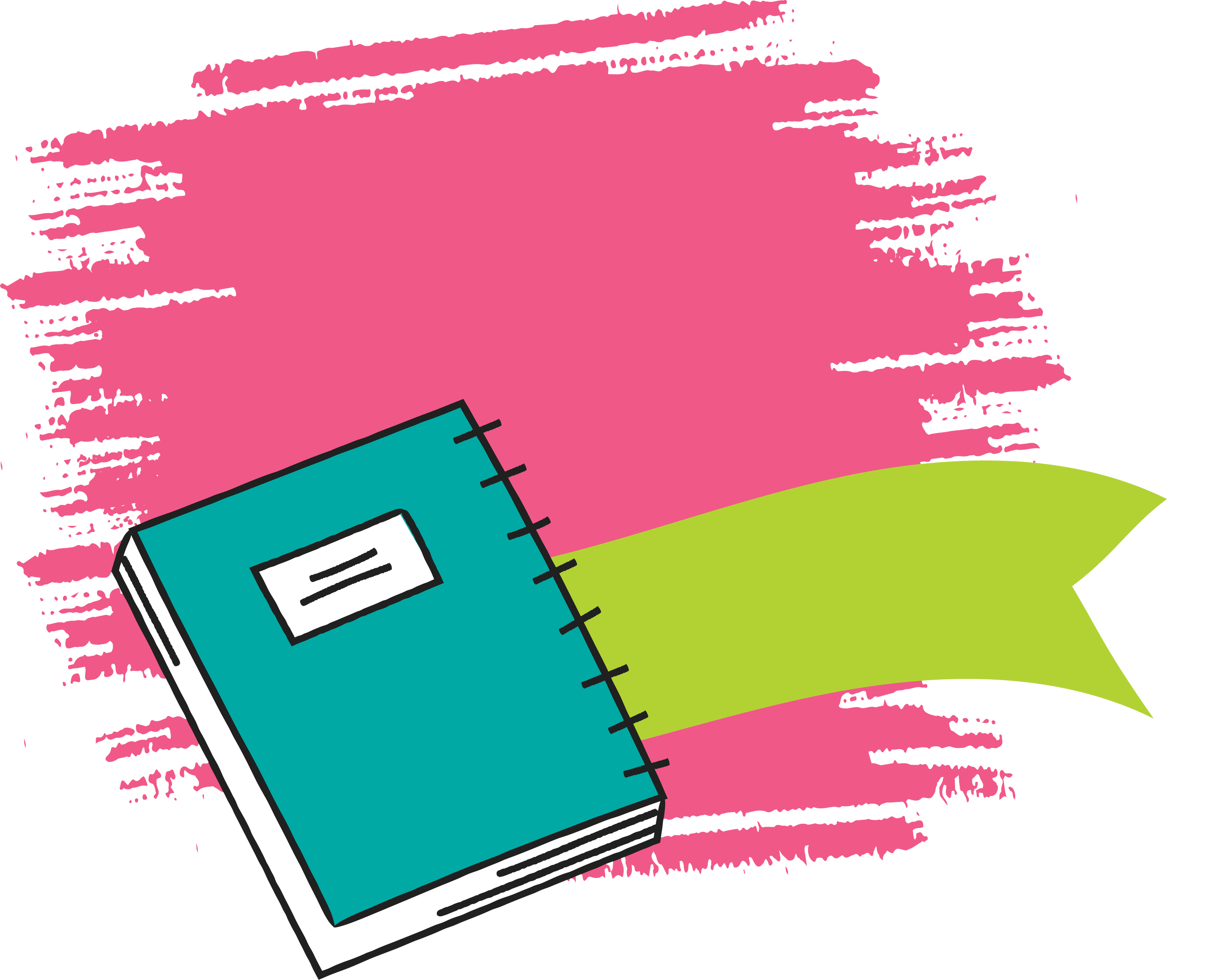 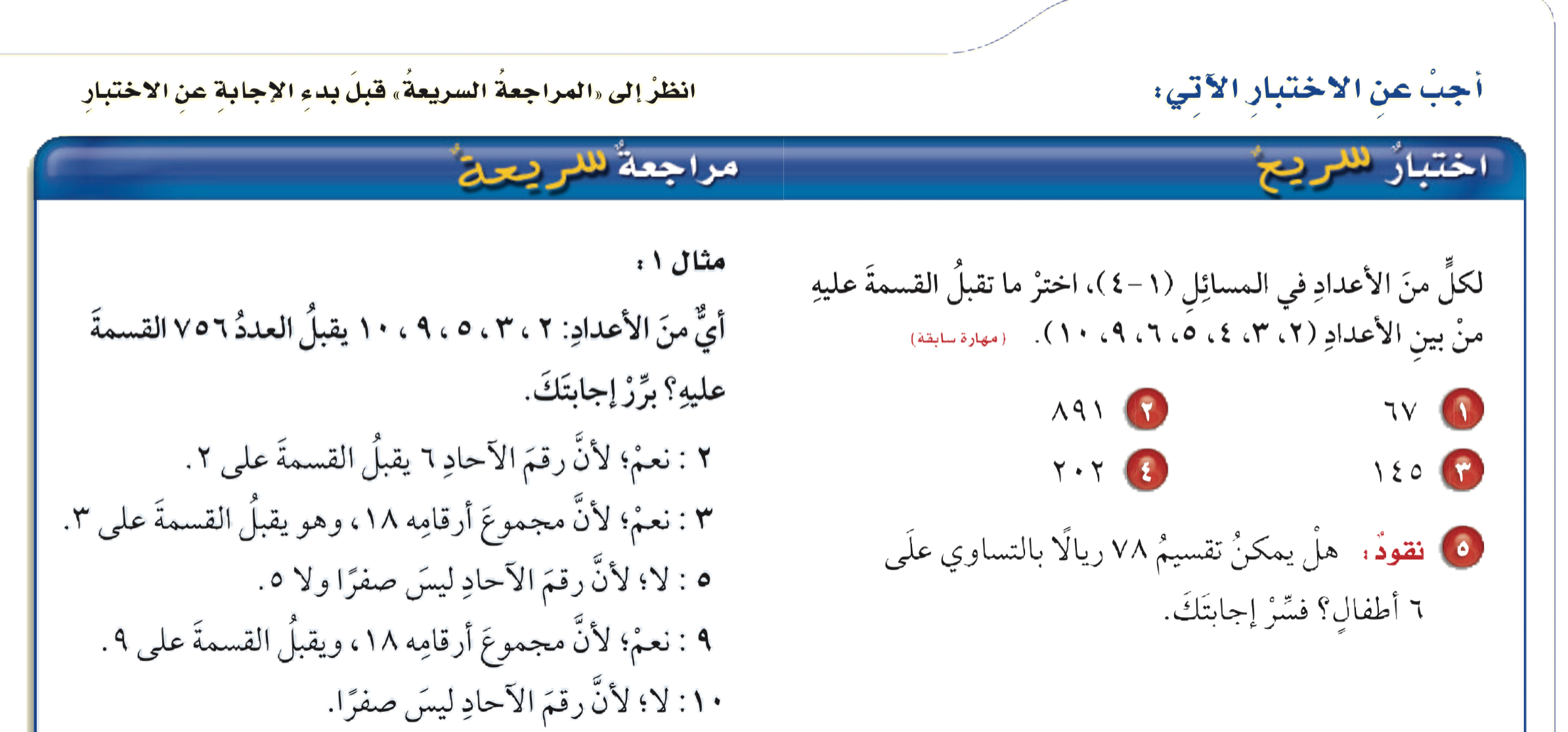 نعم ، ۷۸ تقبل القسمة على ٦ .
 حيث ٦ = ۲ × ۳ ، وبما أن ٧٨ تقبل القسمة على ٢ ( لأن رقم الآحاد ٨ يقبل القسمة على ٢ ) ، وبما أن ٧٨ تقبل القسمة على ٣ ( لأن مجموع أرقامه ١٥ وهو يقبل القسمة على ٣ ) ، فإن ٧٨ تقبل القسمة على ٦ .
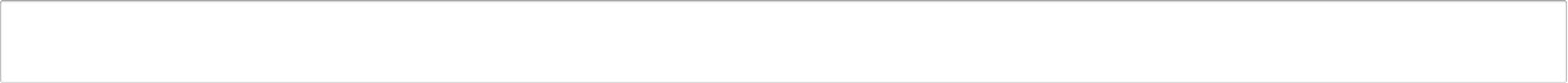 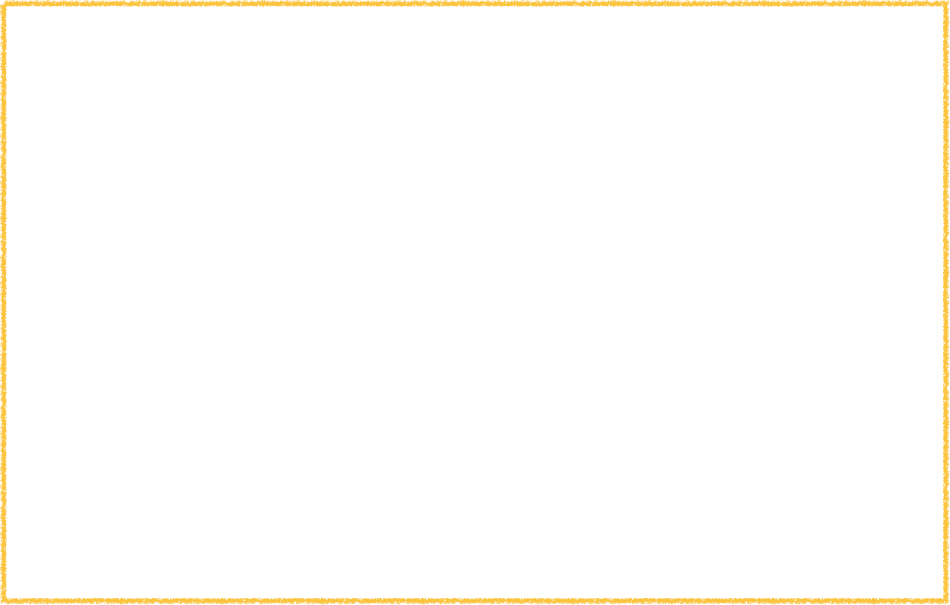 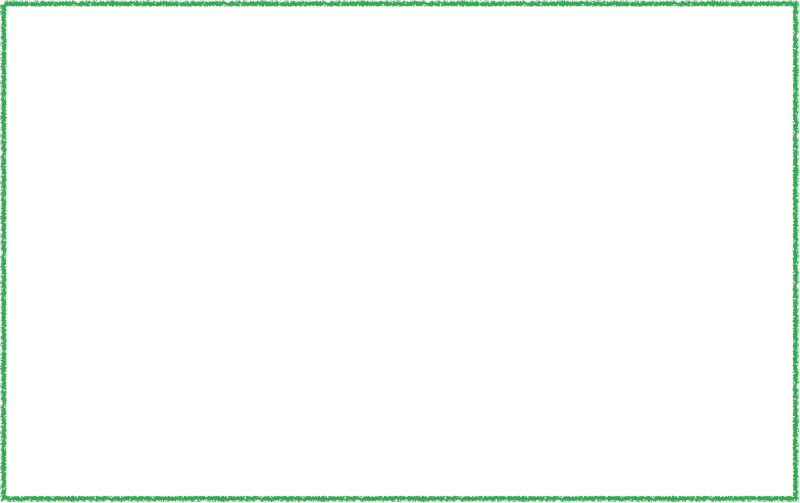 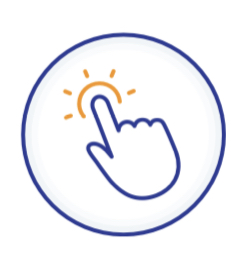 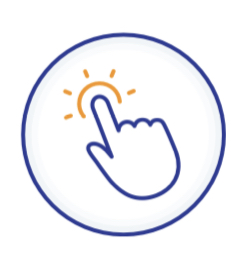 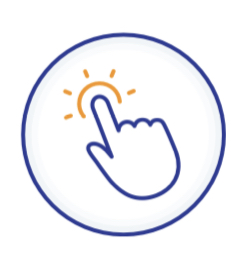 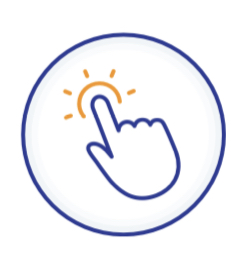 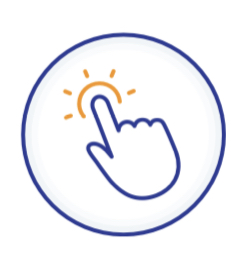 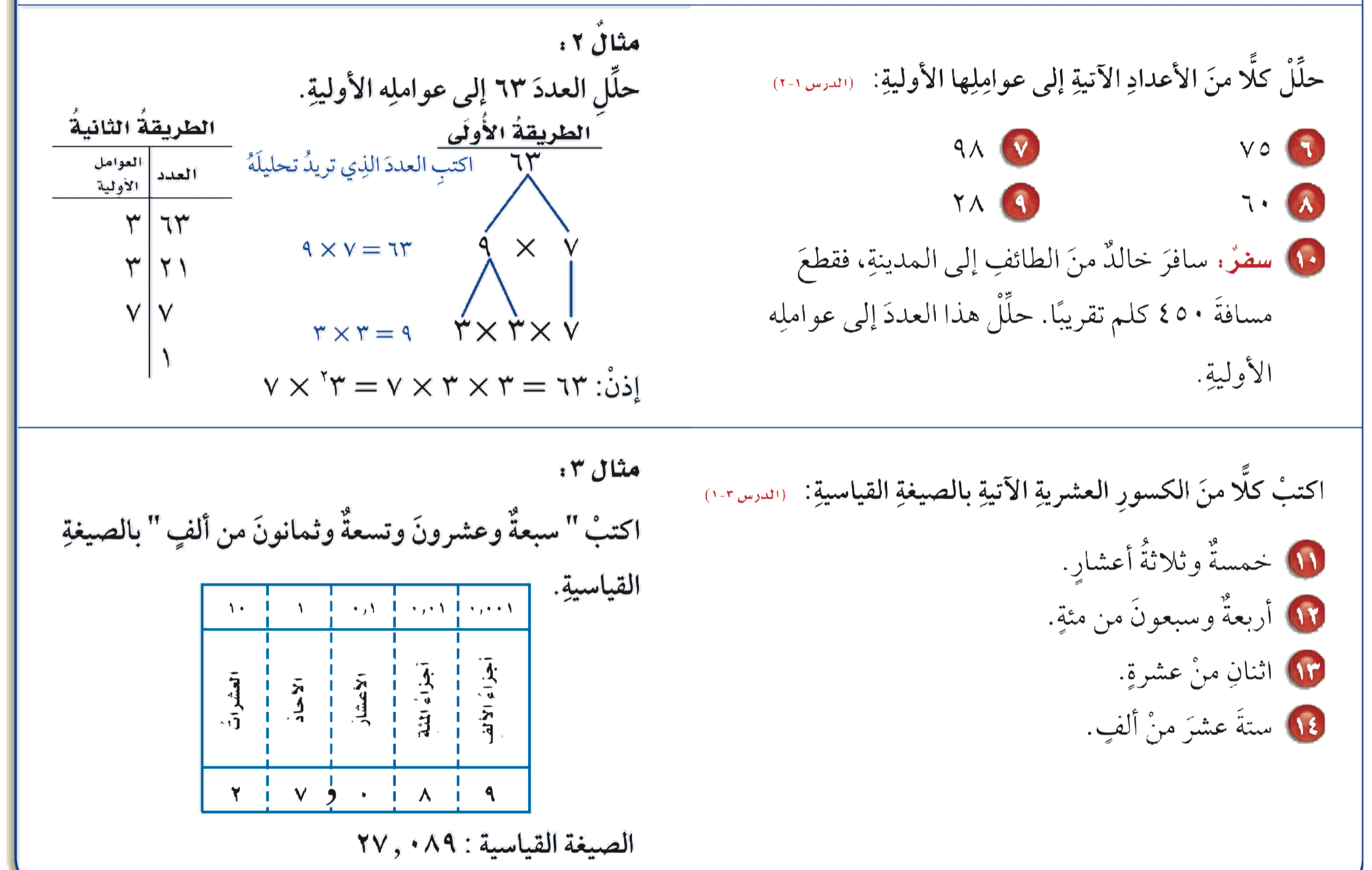 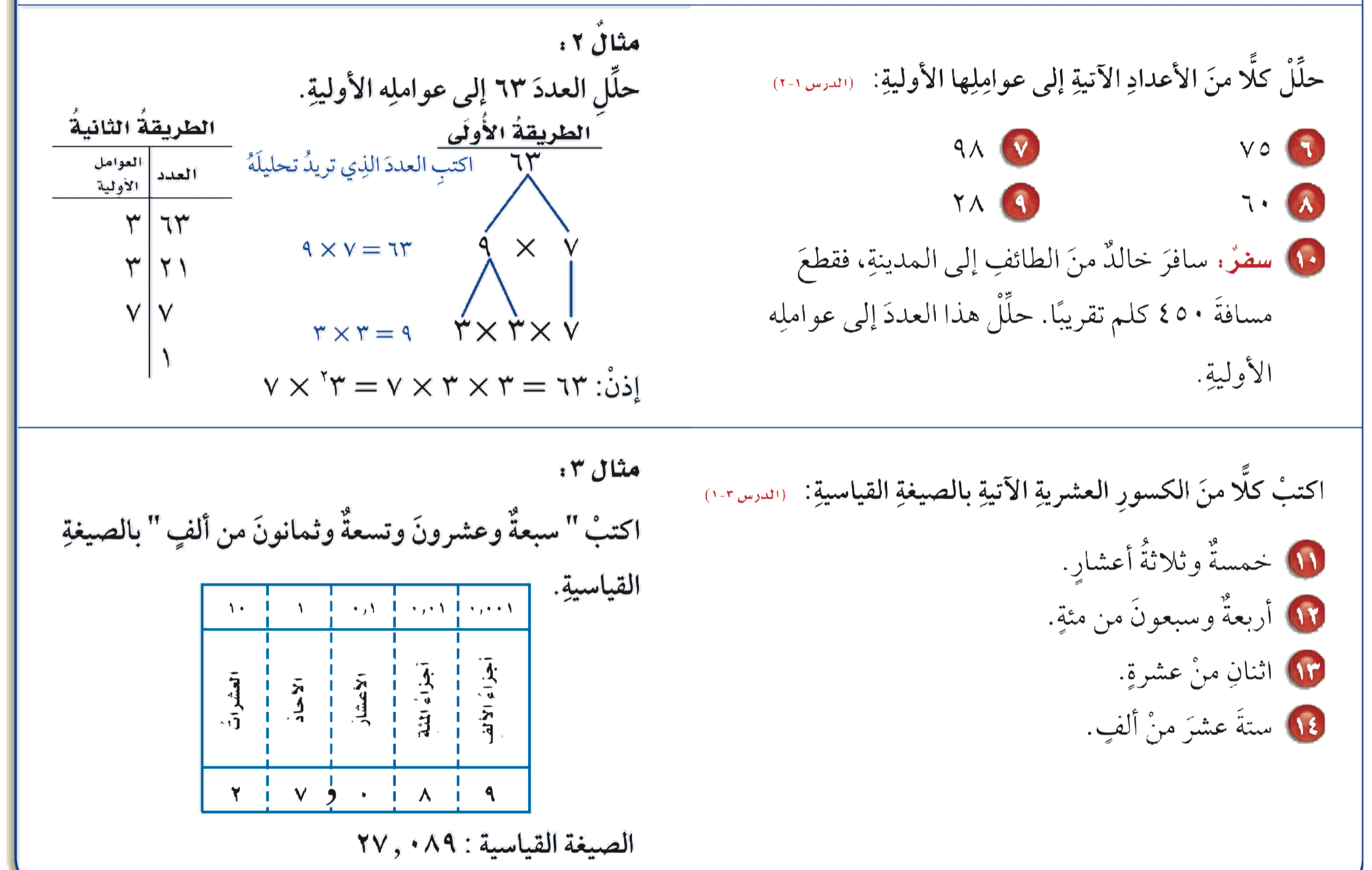 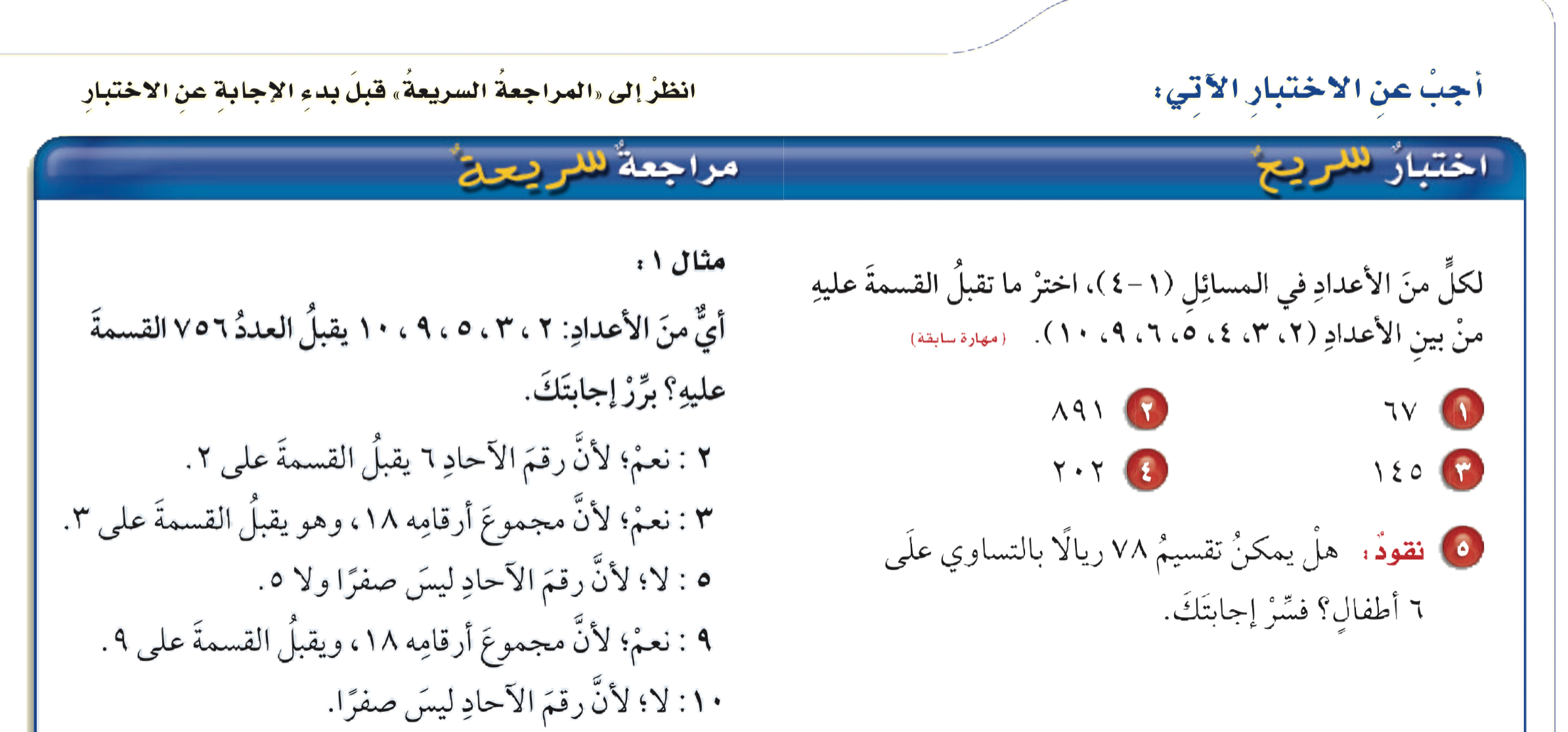 الرئيسية
الفكرة العامة
تمارين التهيئة
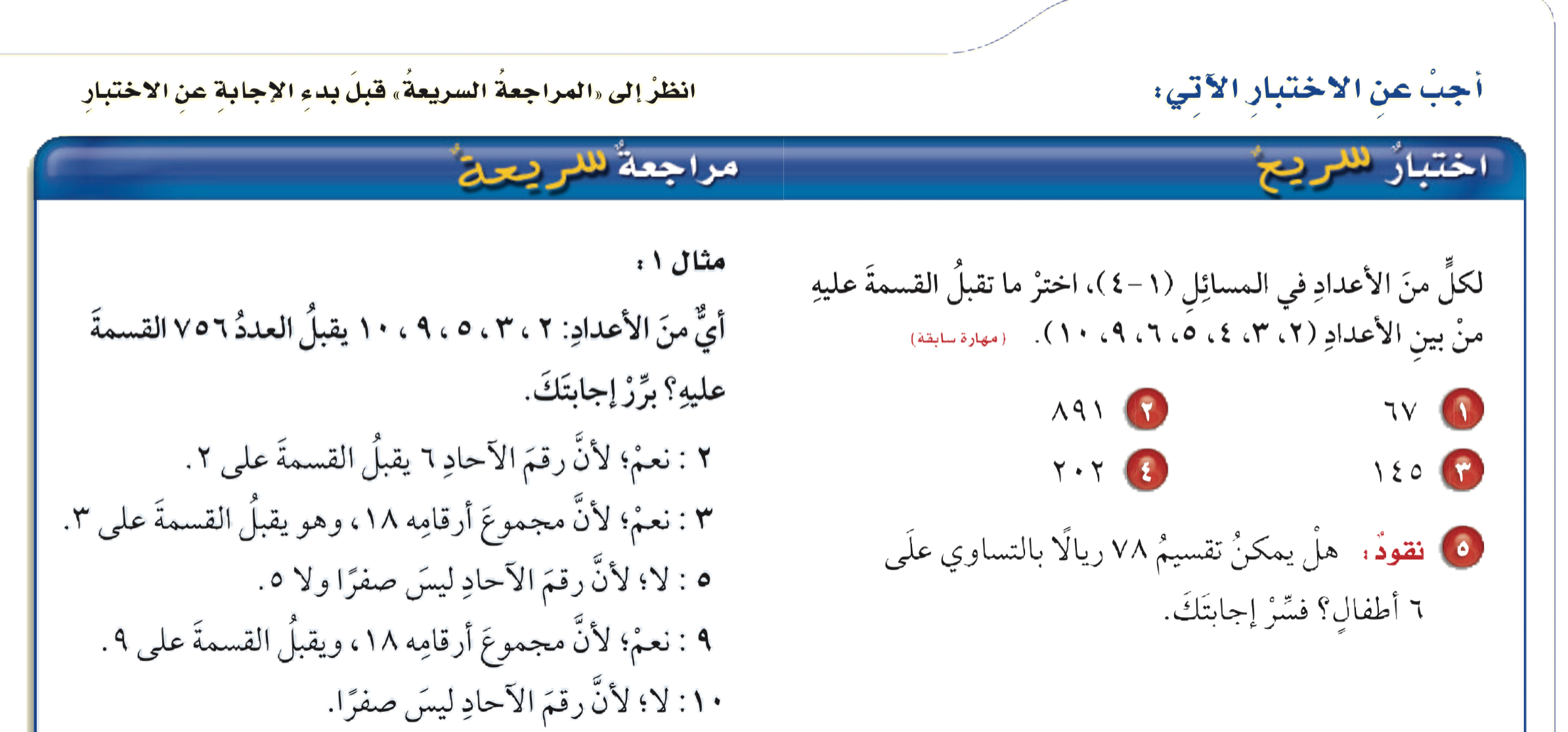 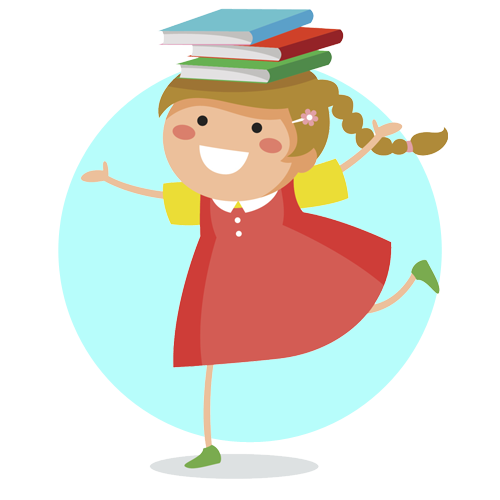 الرئيسية
الفكرة العامة
تمارين التهيئة
٢
٢
٥
٧
٥
٧
٧٥
٩٨
×
×
×
×
٣
٢
٧٥ = ٣ × ٥ × ٥ = ٣ × ٥
٩٨ =٢ × ٧ × ٧ = ٢ × ٧
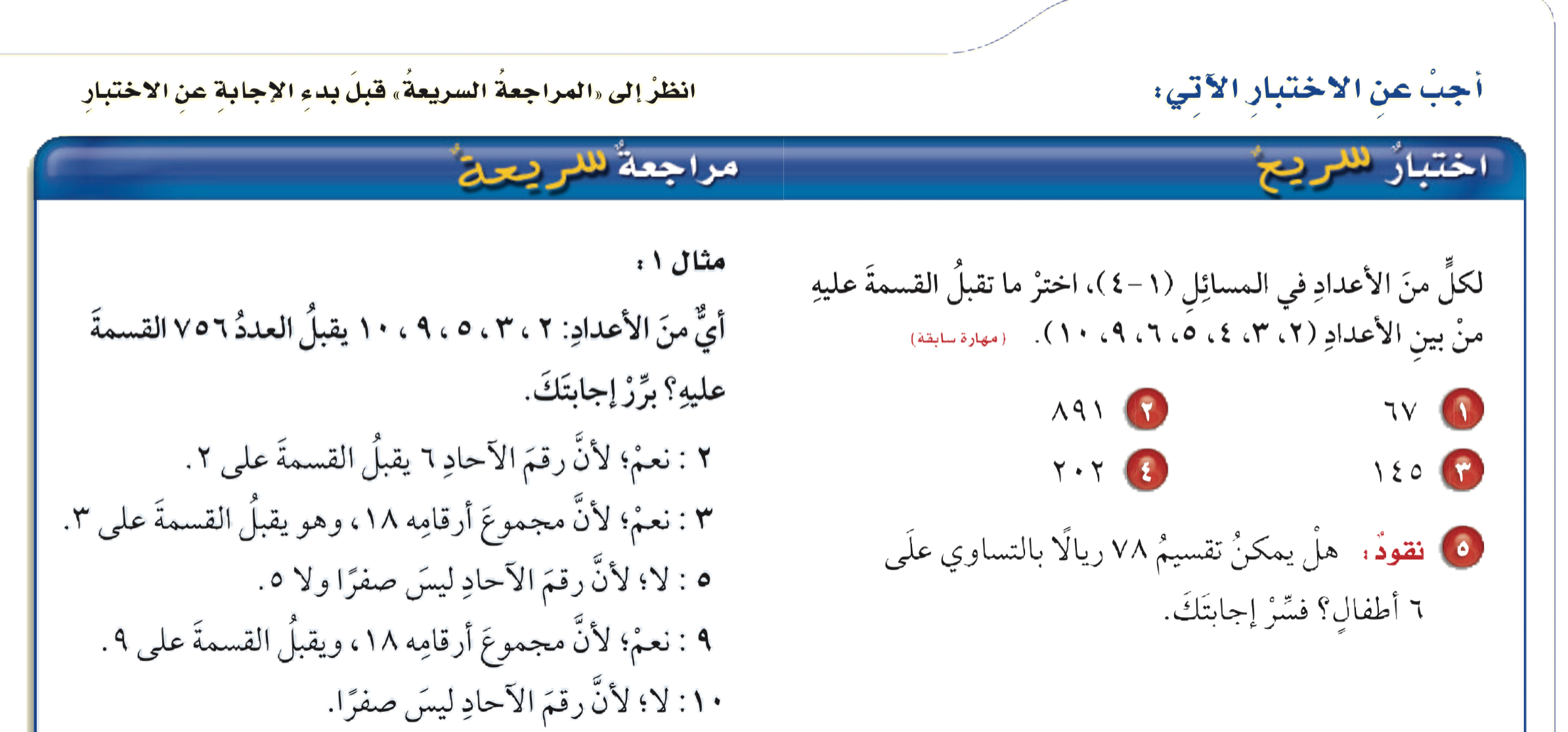 ٢٥
٤٩
٣
٢
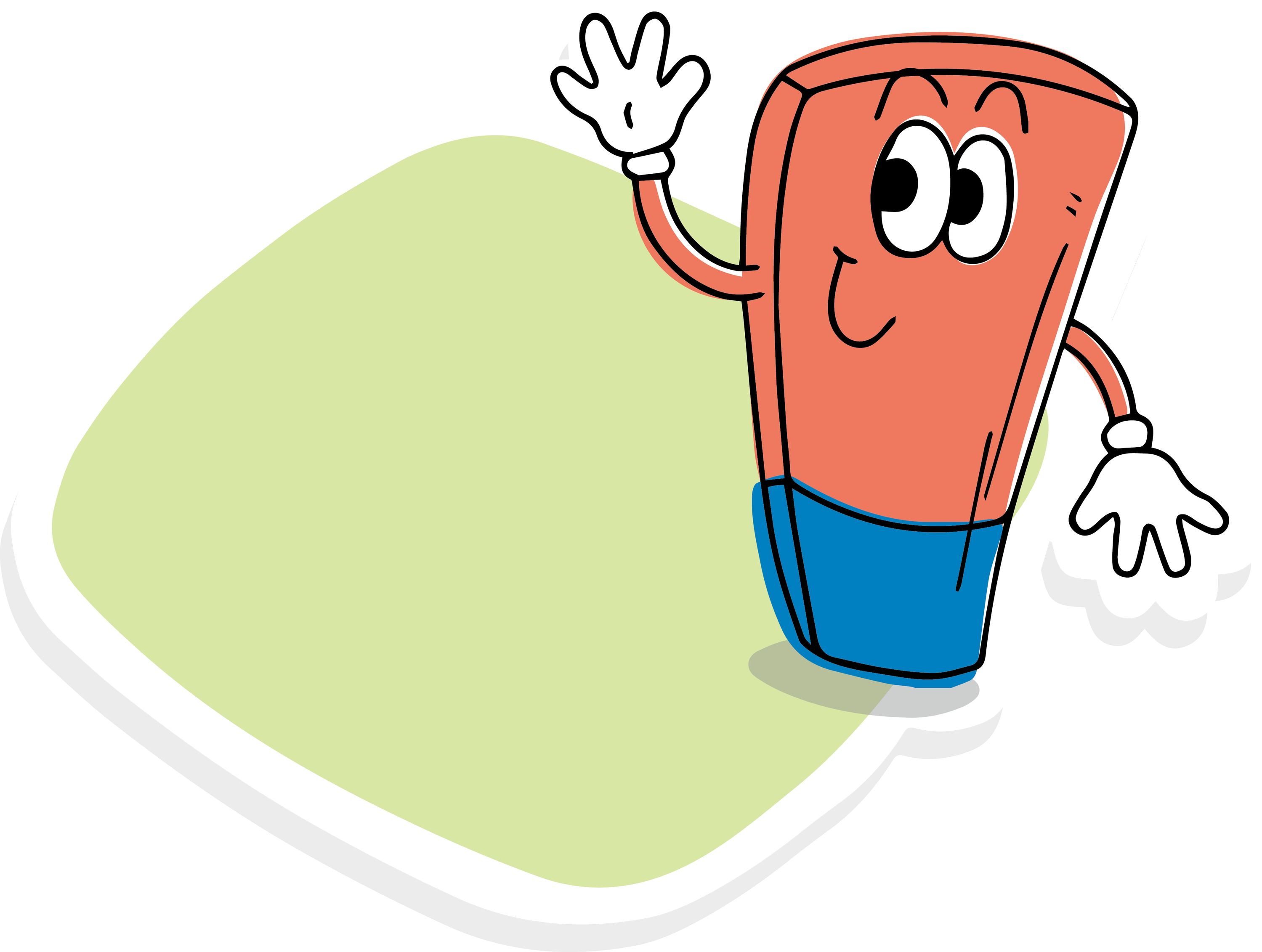 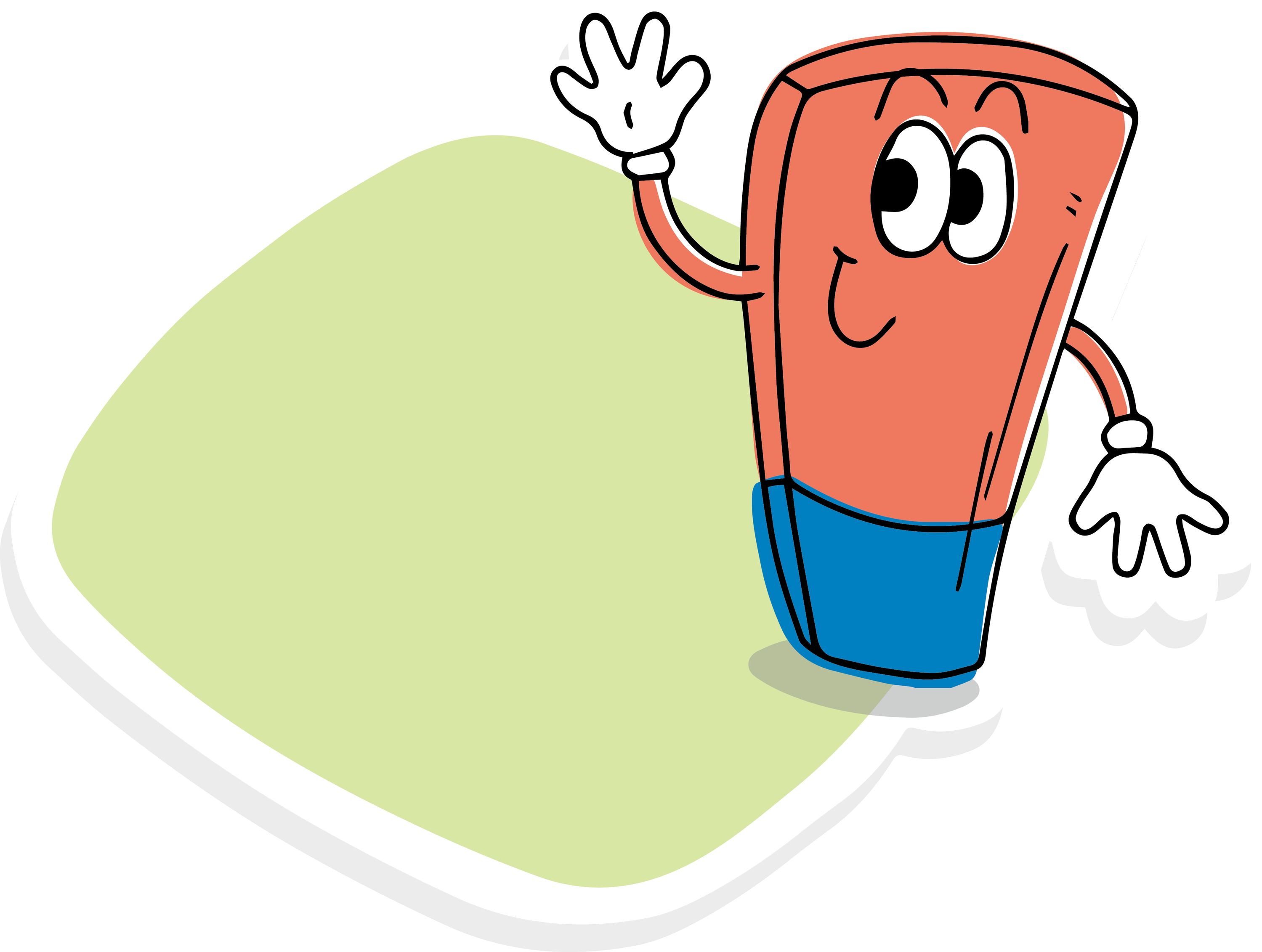 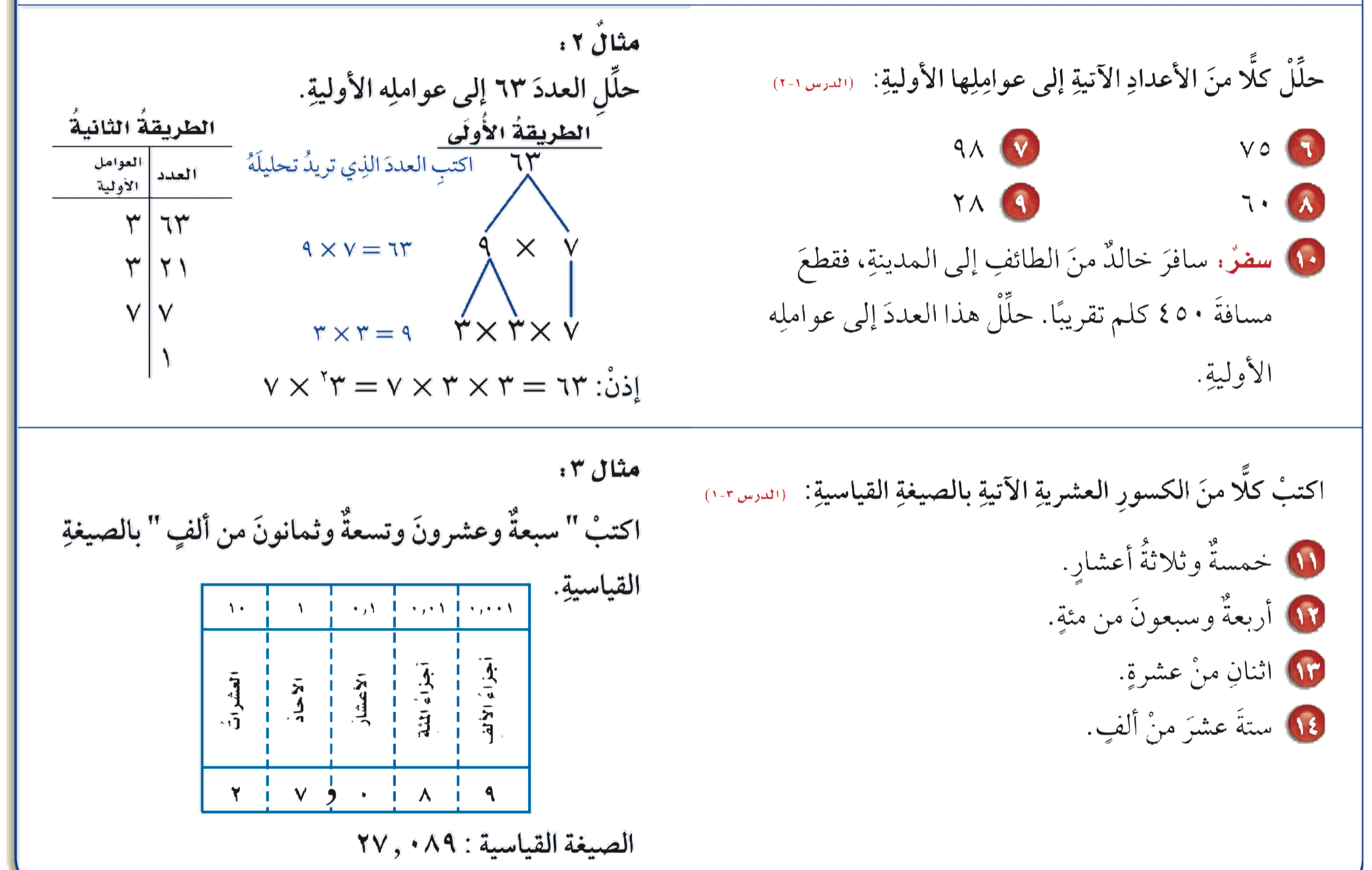 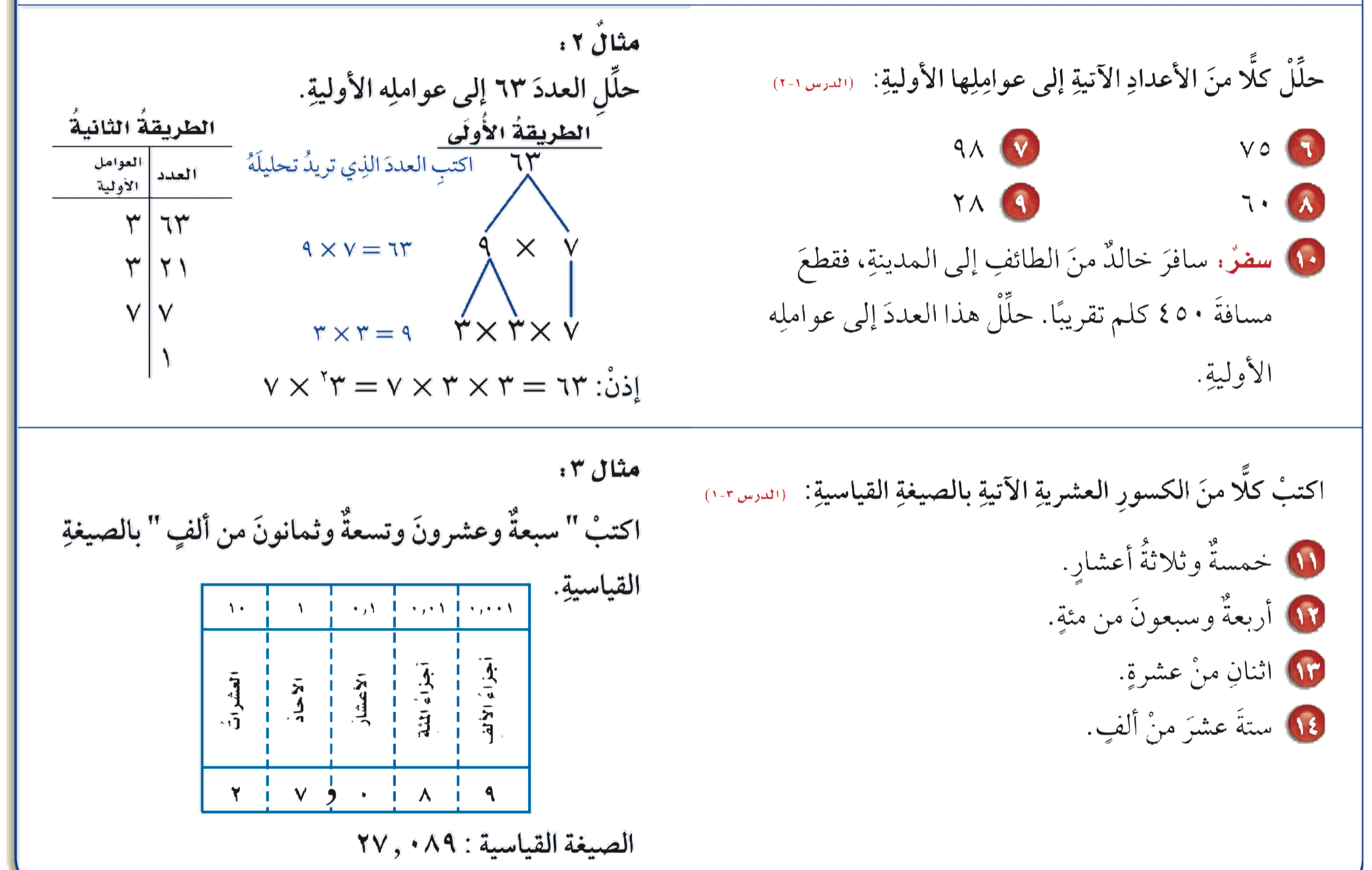 ×
×
الرئيسية
الفكرة العامة
تمارين التهيئة
٢
٢
٢
٢
٢٨
٥
٦٠
×
×
×
×
٤
٧
٣
٢٨ =٢ × ٢ × ٧ = ٧ × ٢
٦٠ = ٣ × ٥ × ٢ × ٢ = ٣ × ٥ × ٢
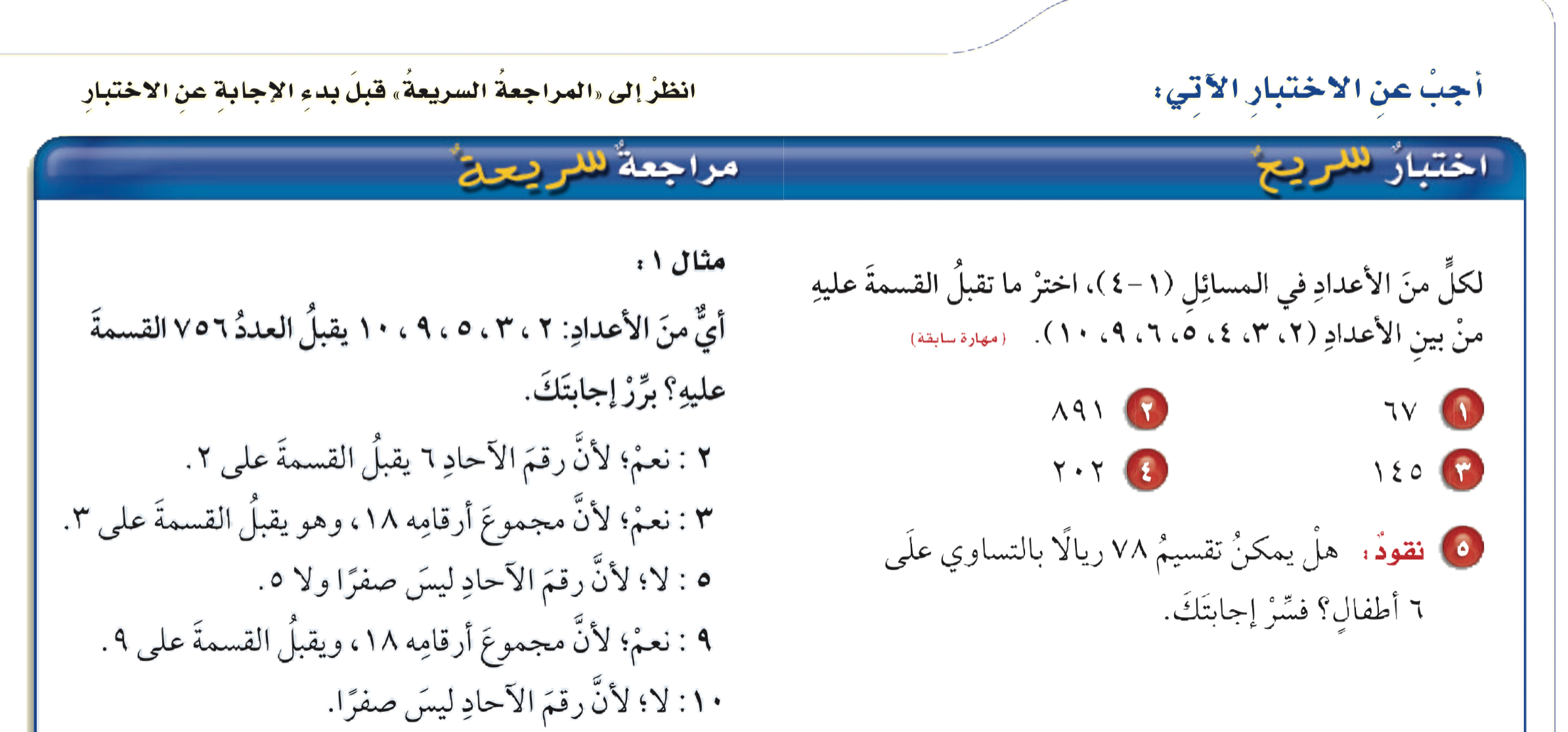 ٤
٧
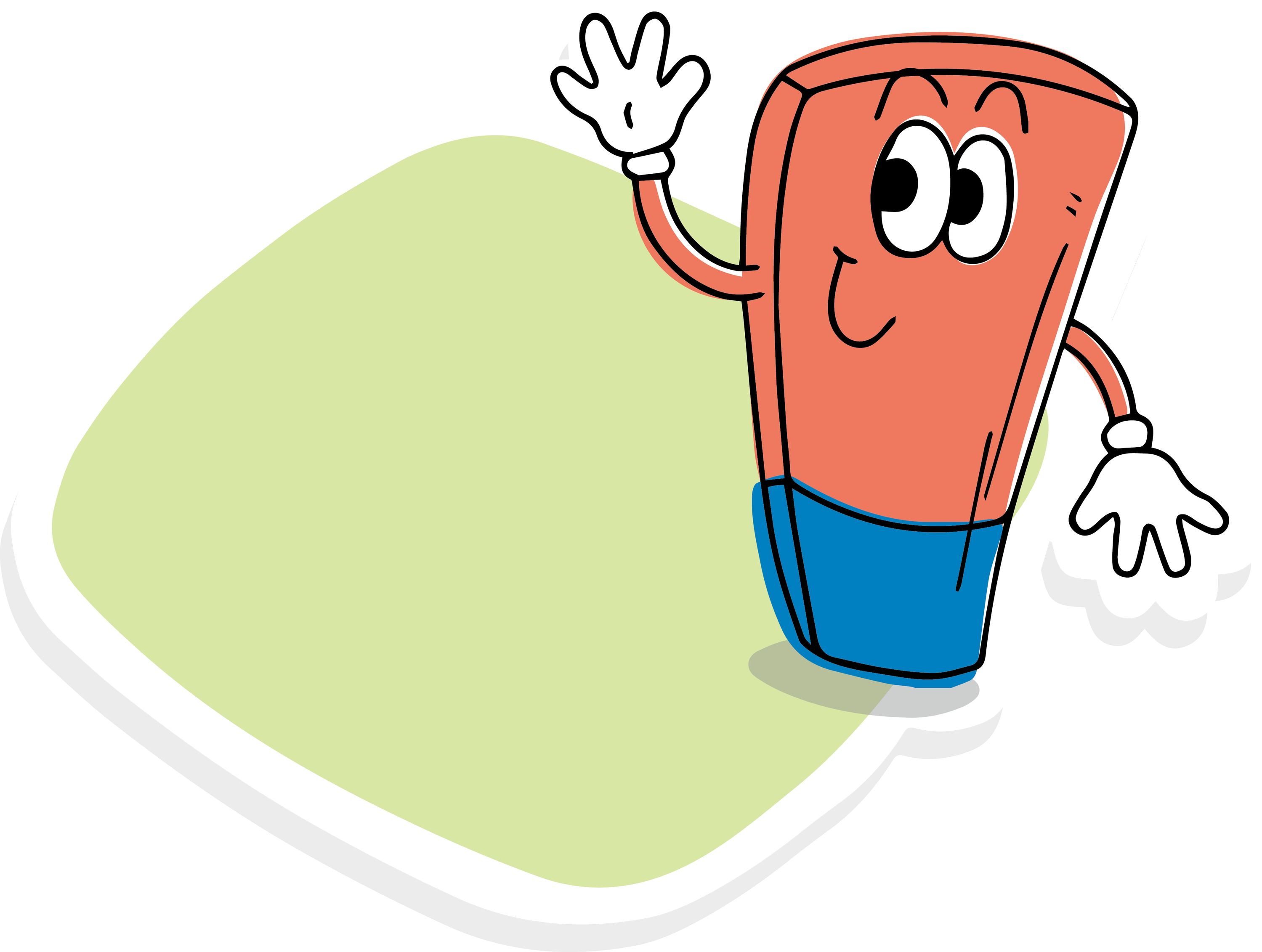 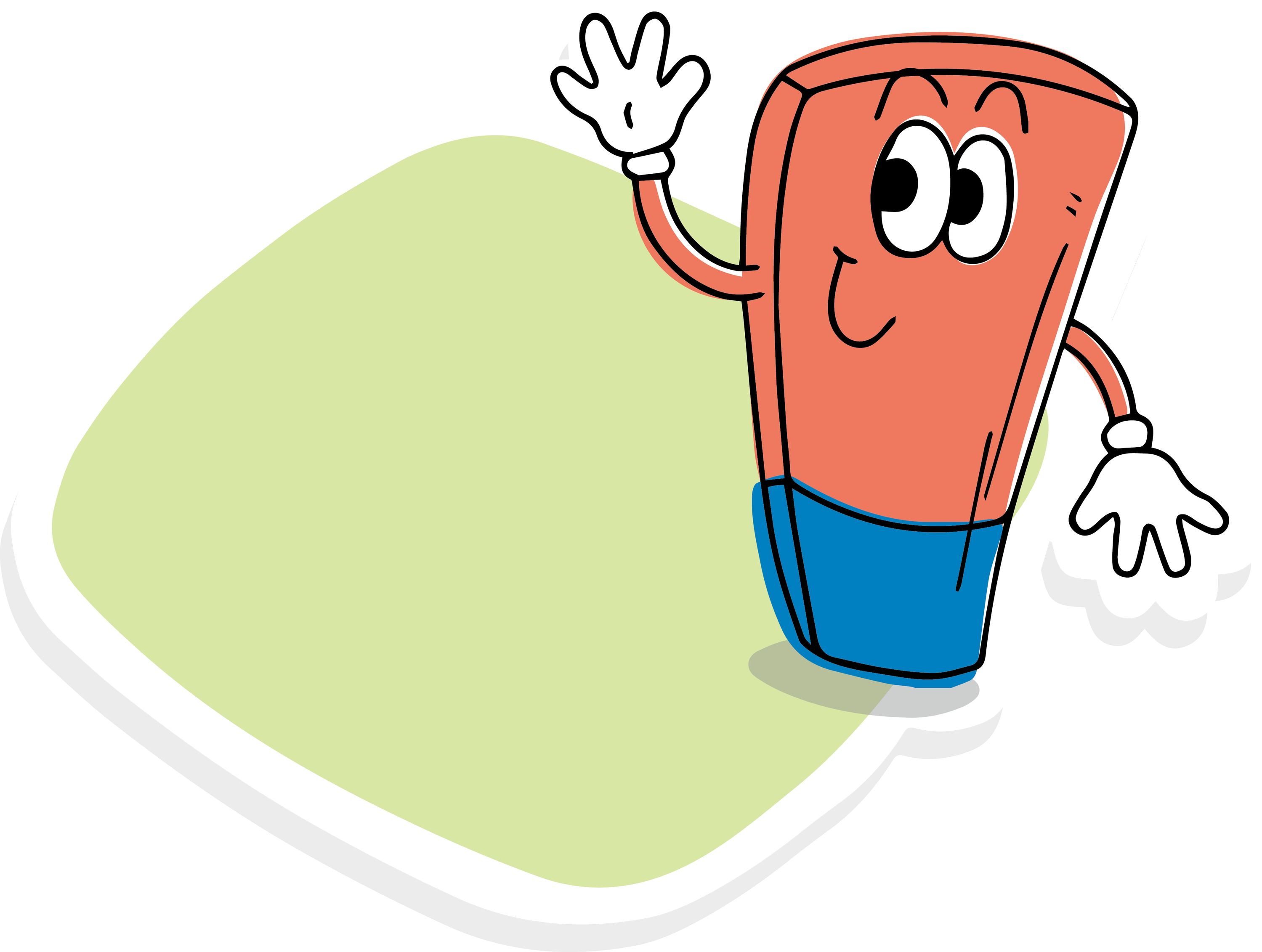 ×
٥
٢
٢
×
×
٣
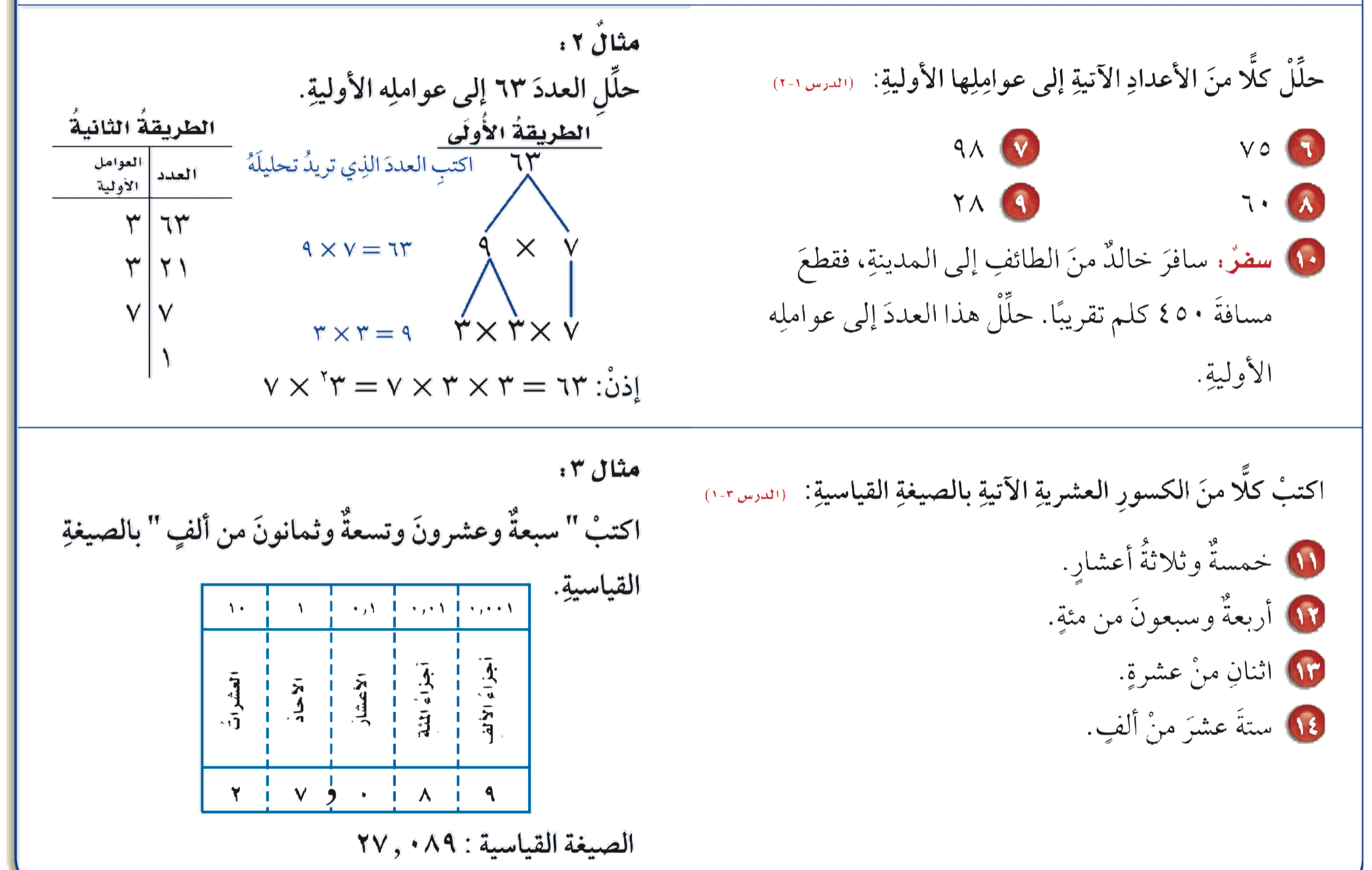 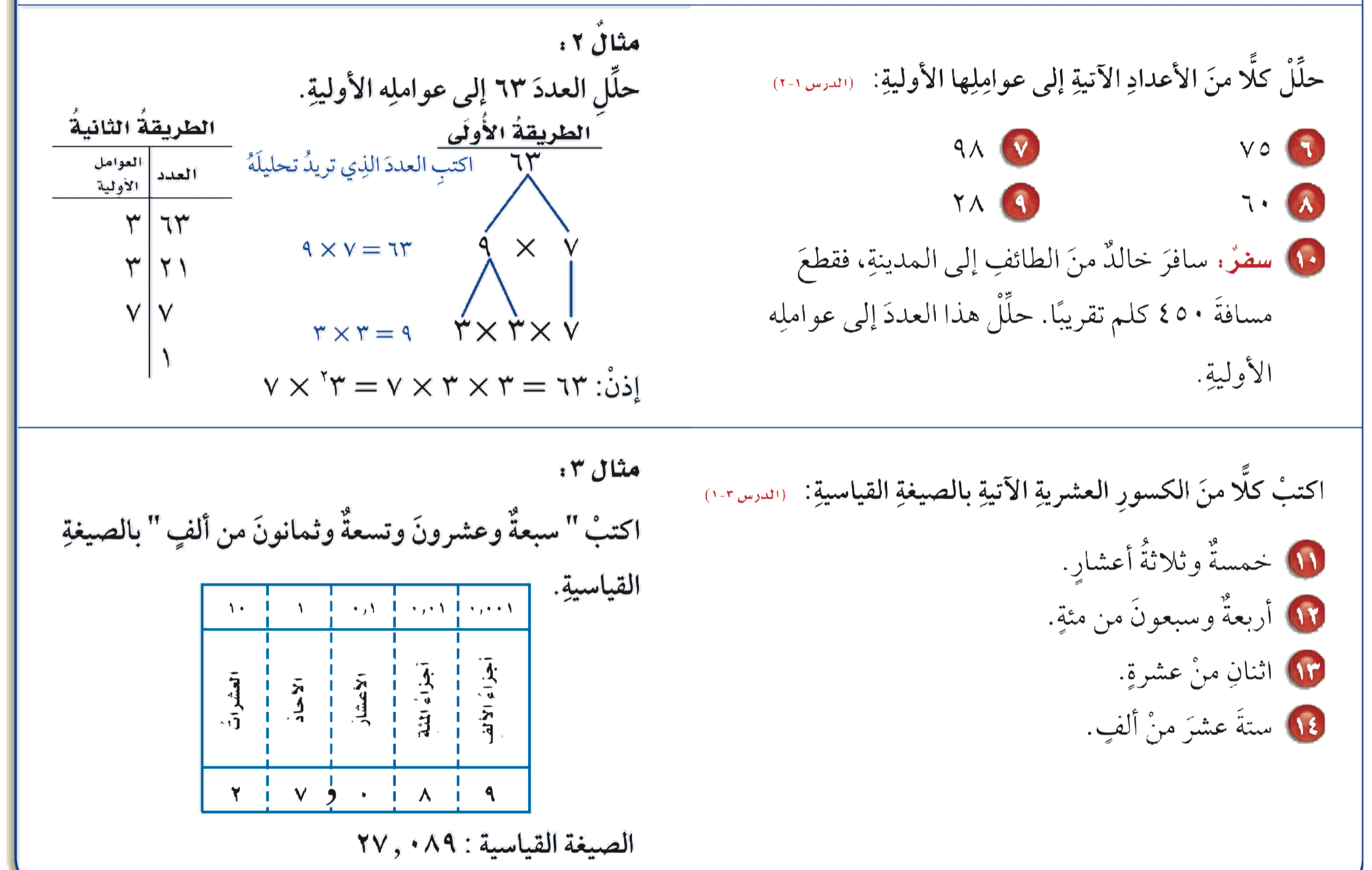 ٢٠
٣
×
×
٣
٤٥٠
٣
×
الرئيسية
الفكرة العامة
تمارين التهيئة
٢
٢
×
×
٩
٥
×
٥
٥
×
٥
٢
×
٢
×
٤٥٠ = ٢ × ٣ × ٣ × ٥ × ٥ = ٢ × ٣ × ٥
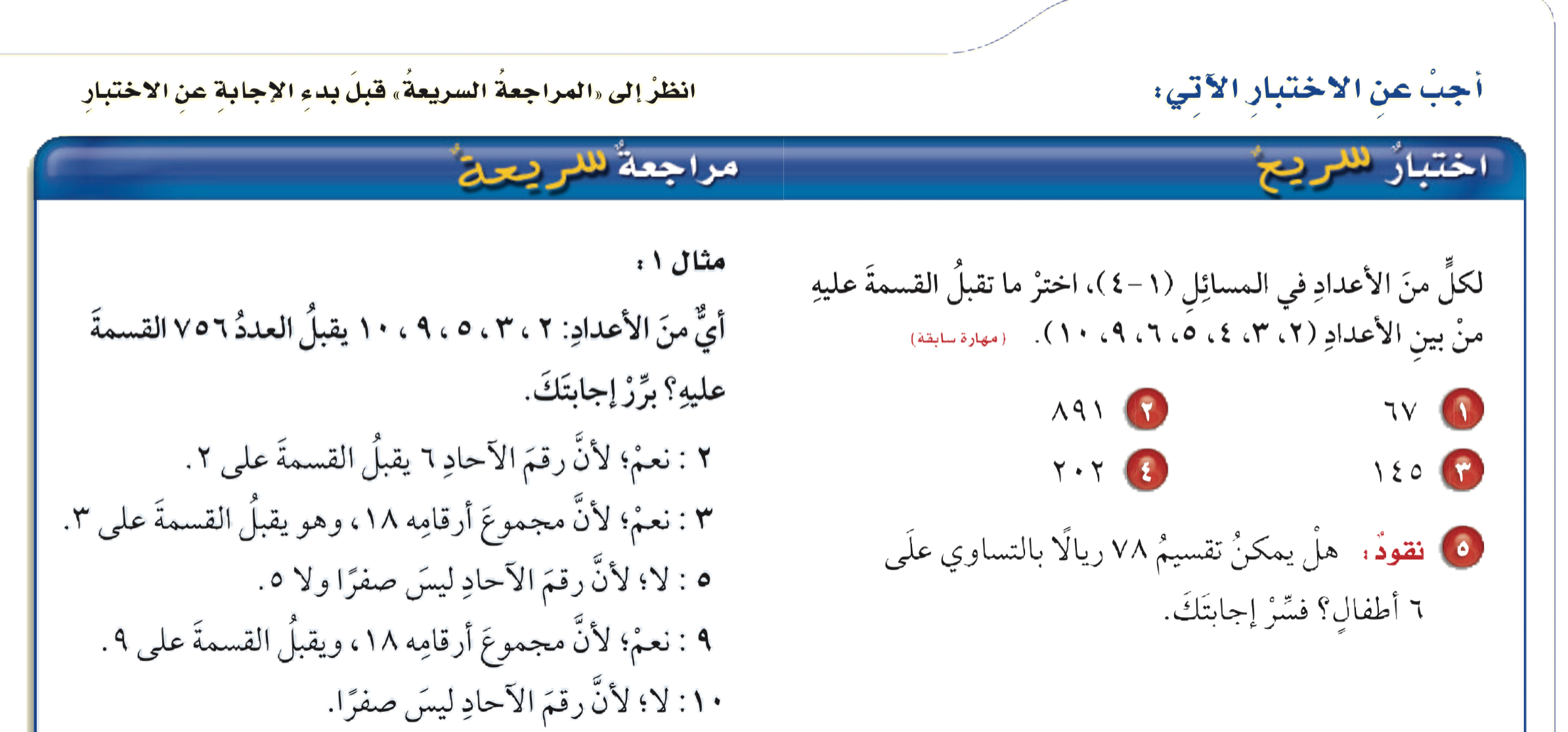 ١٠
٤٥
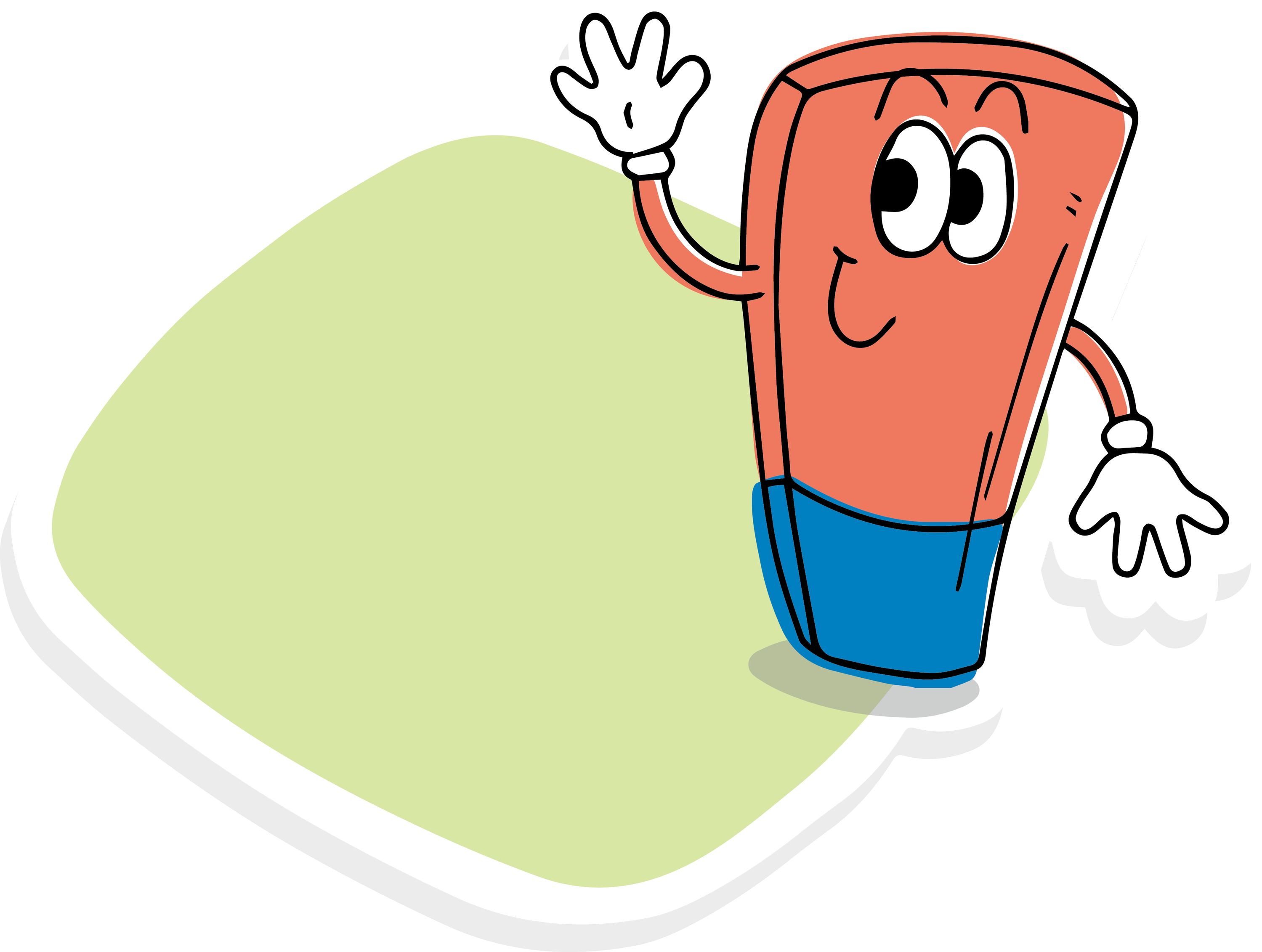 ×
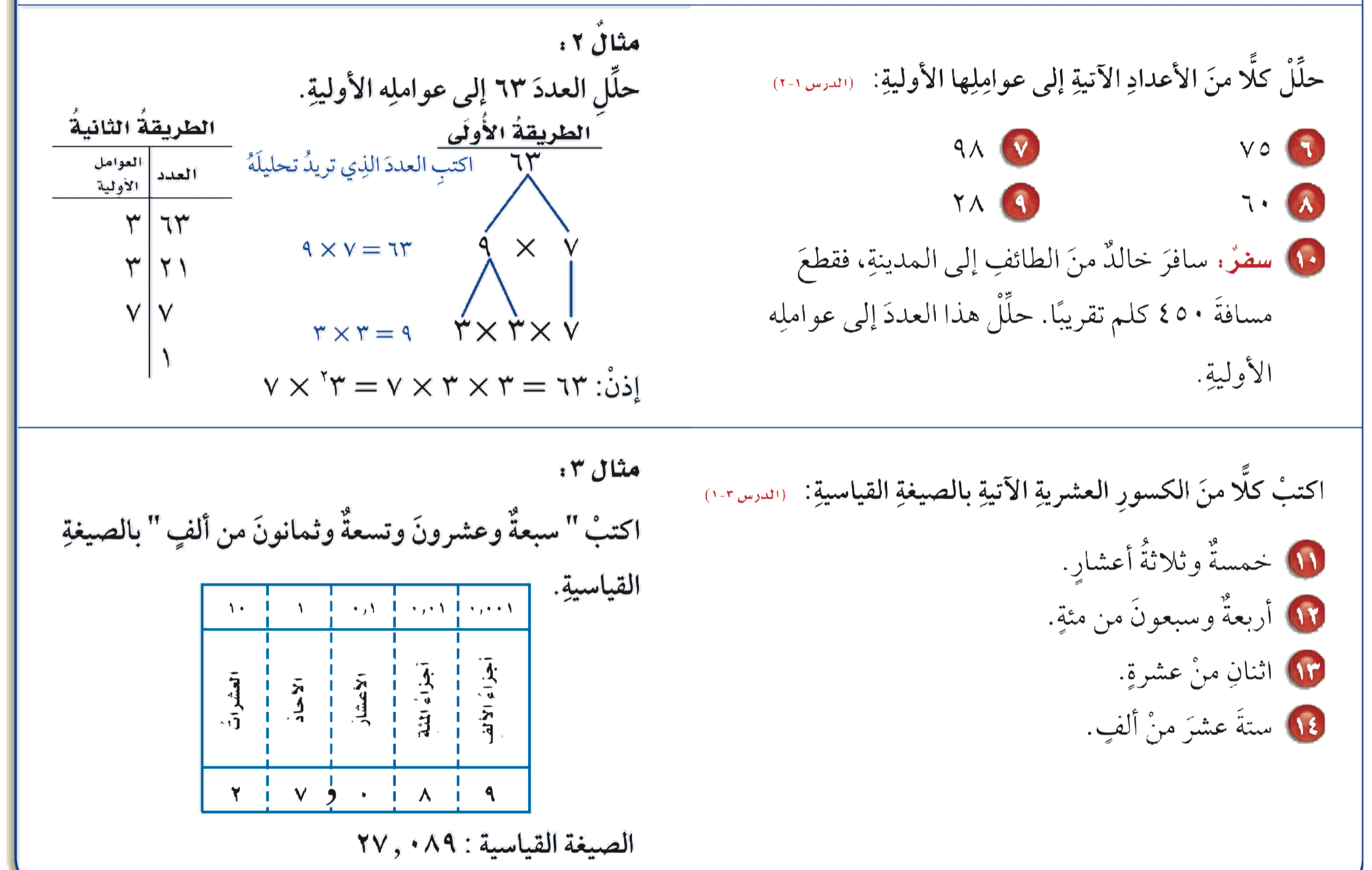 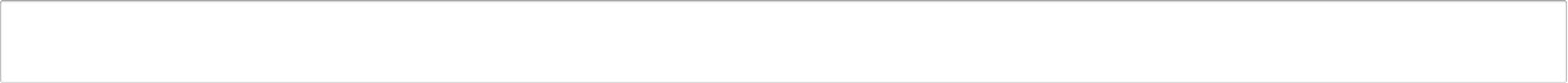 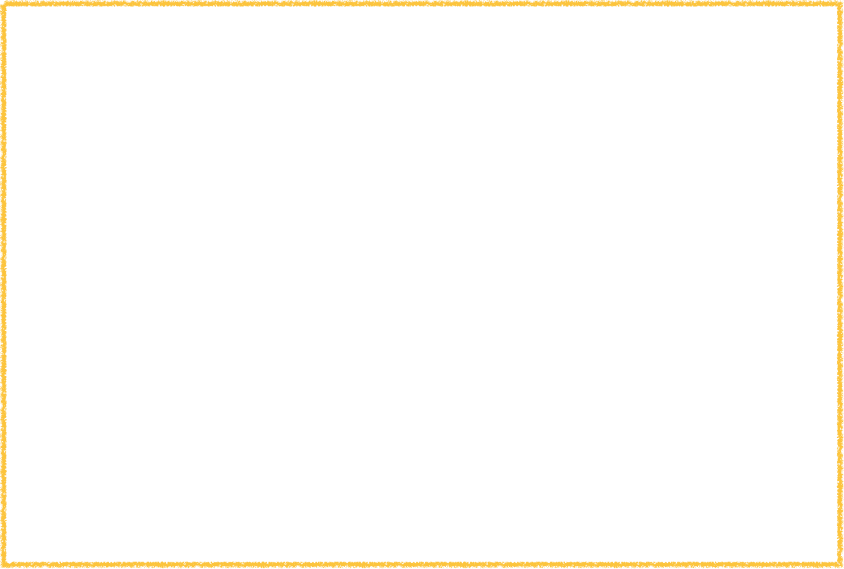 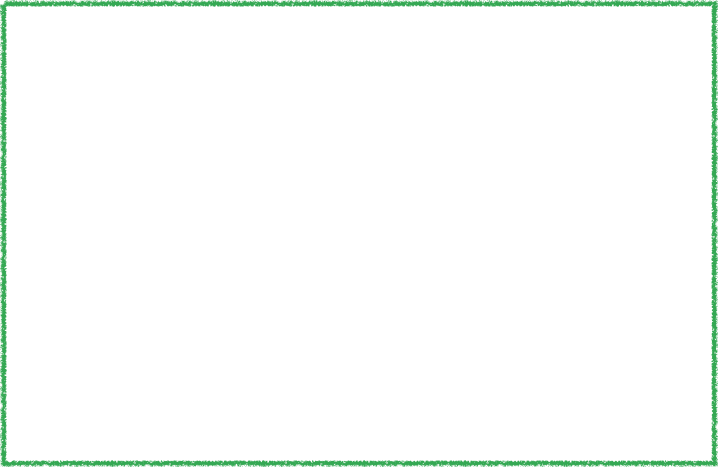 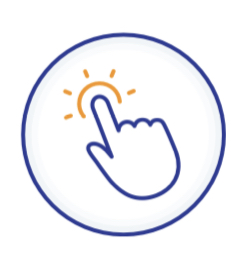 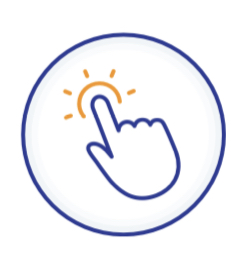 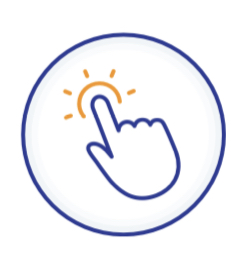 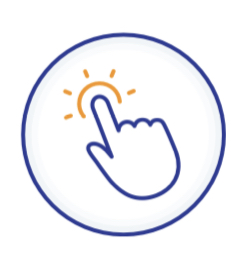 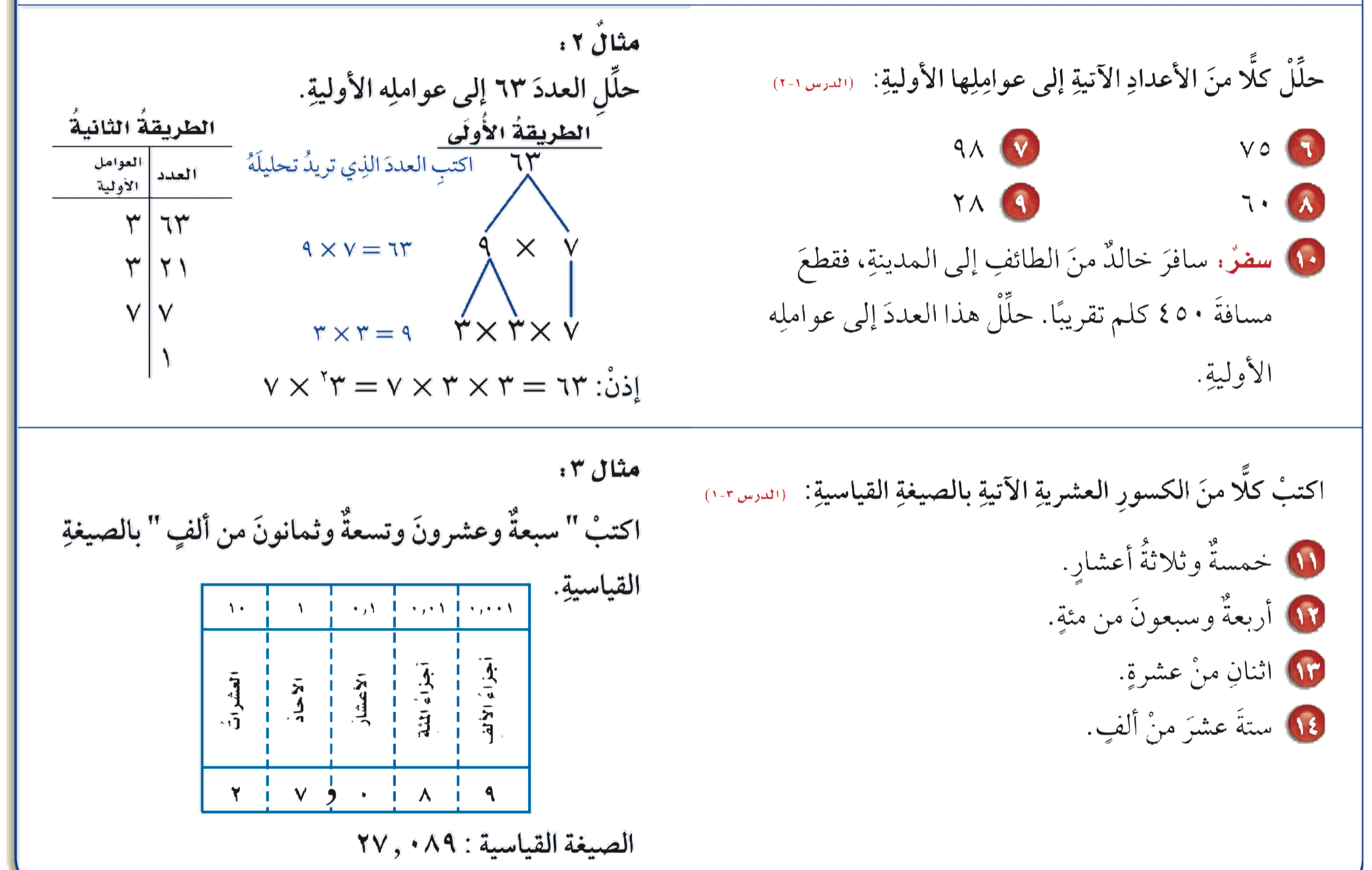 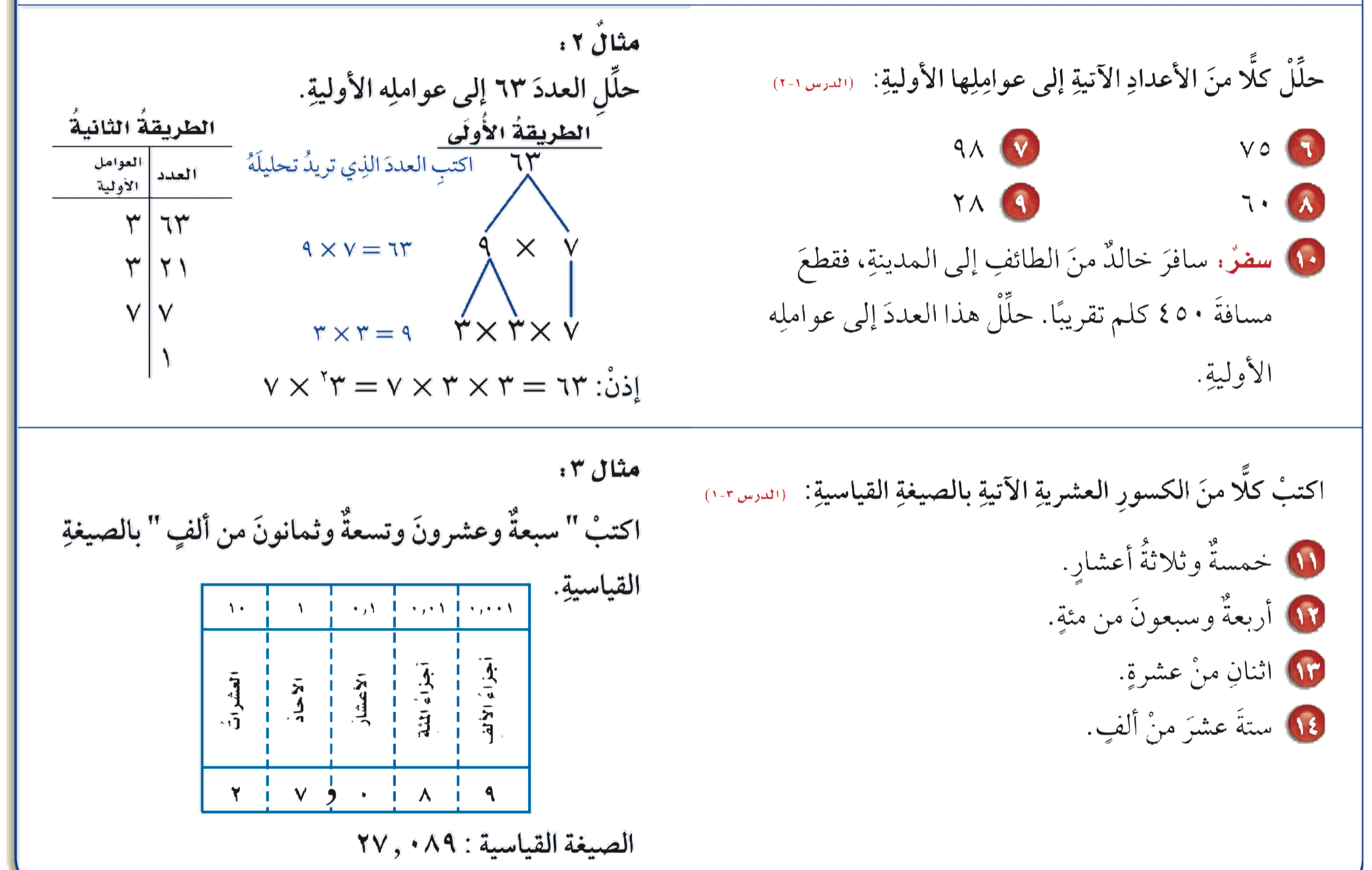 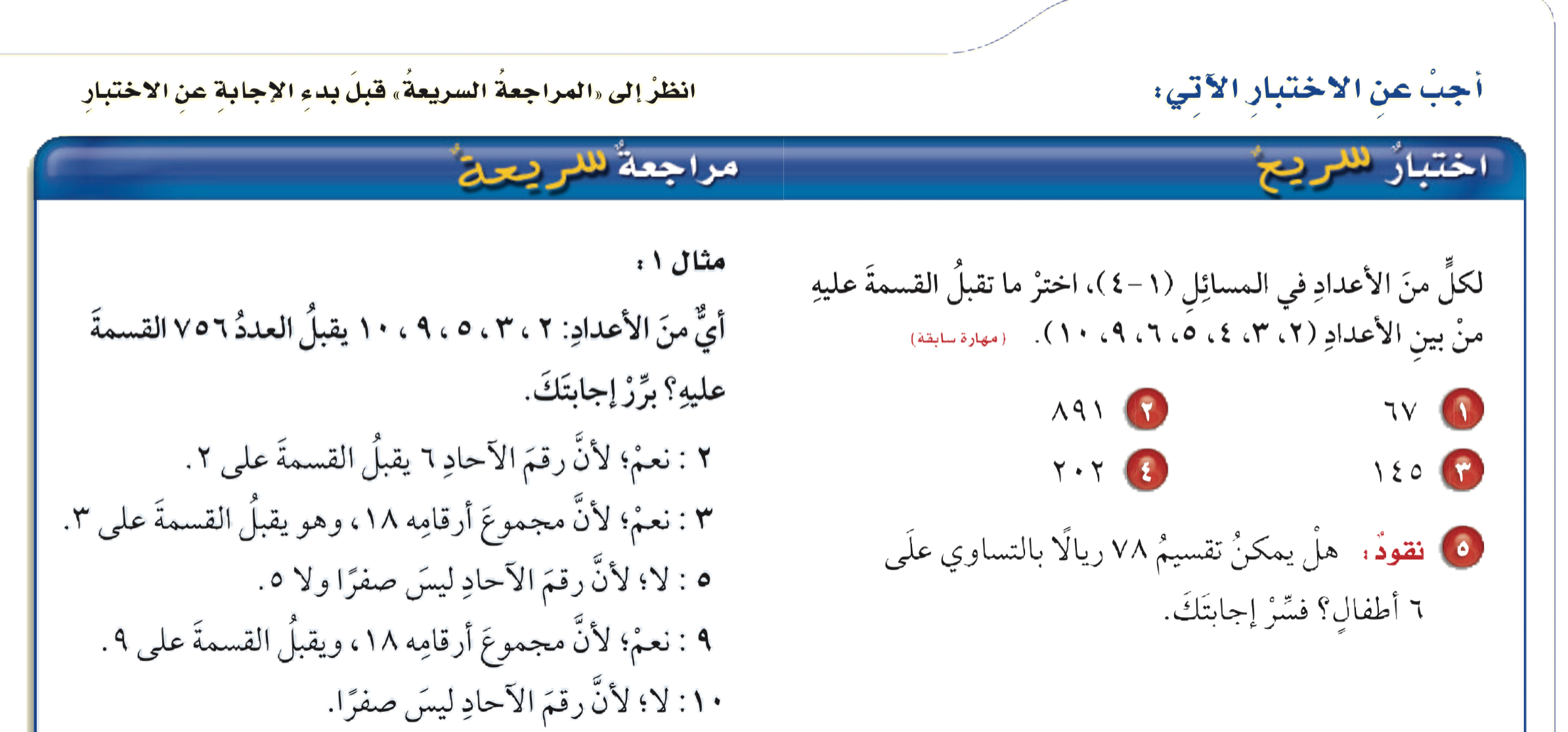 الرئيسية
الفكرة العامة
تمارين التهيئة
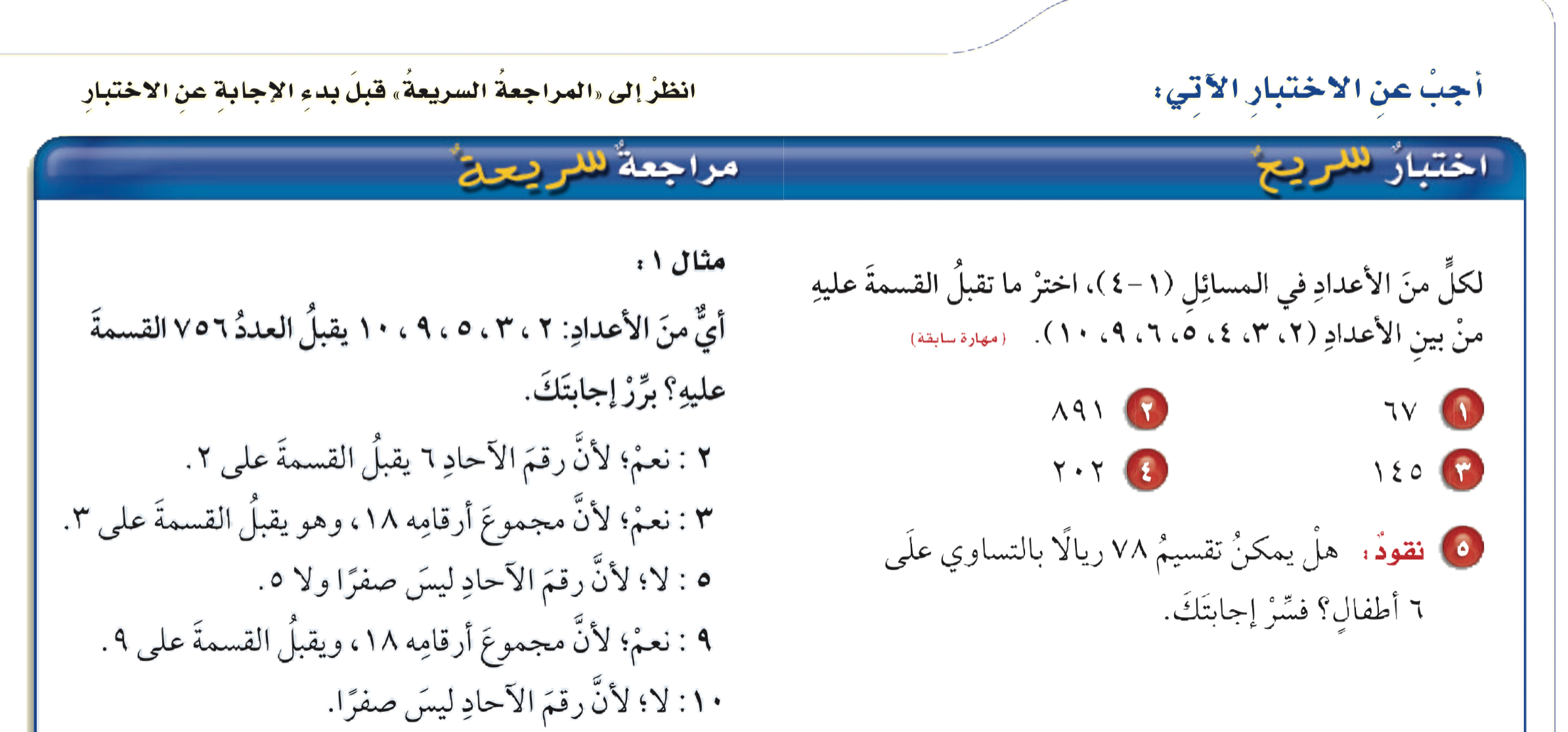 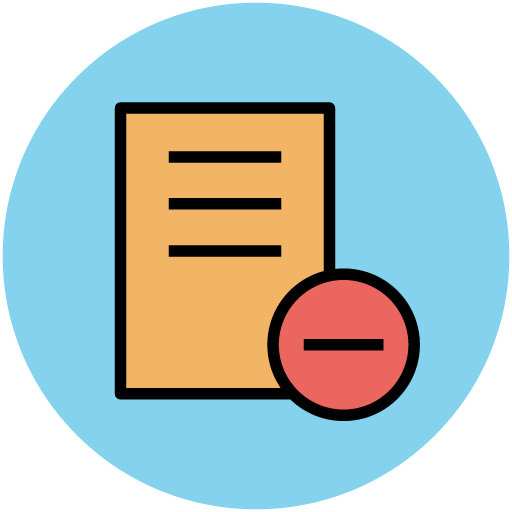 الرئيسية
الفكرة العامة
تمارين التهيئة
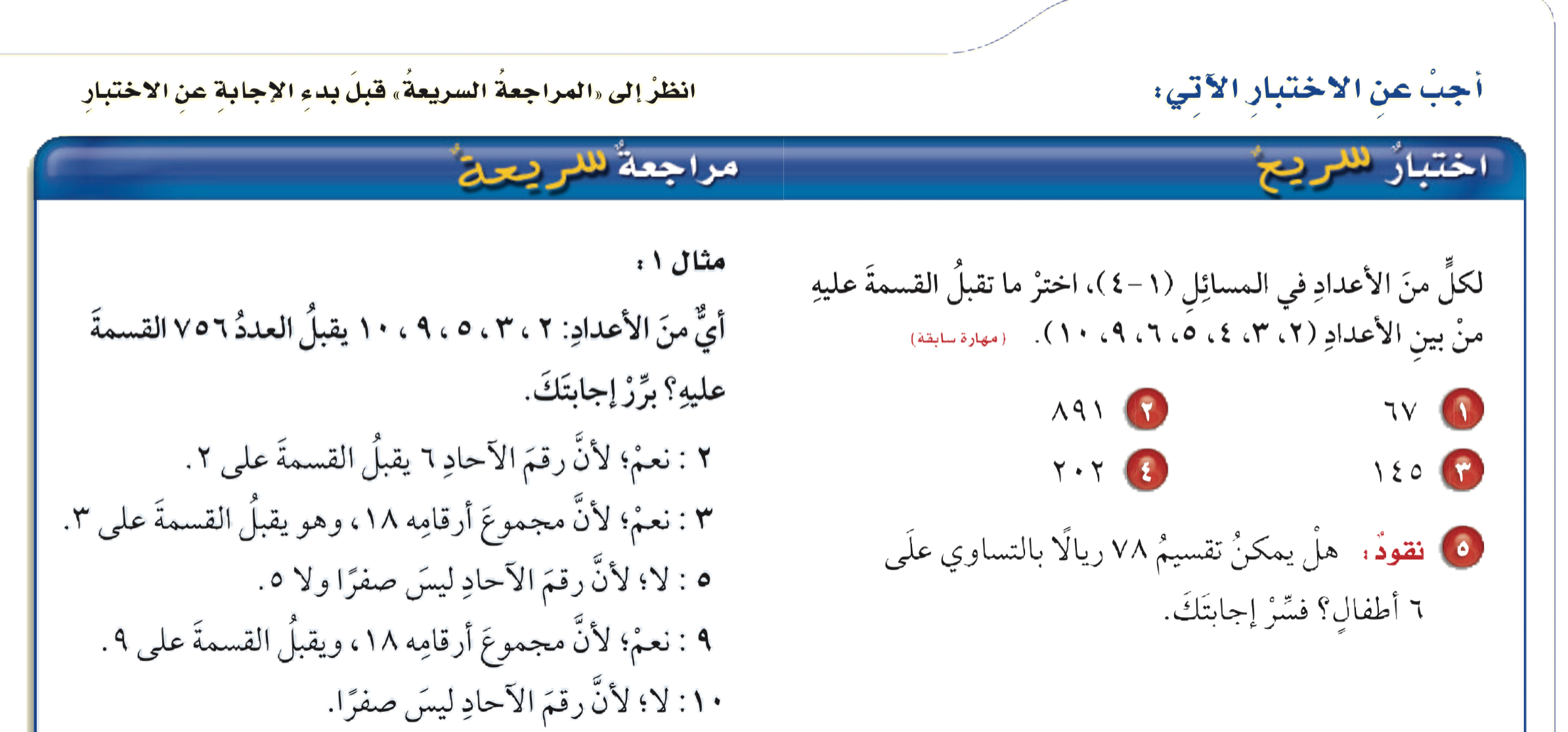 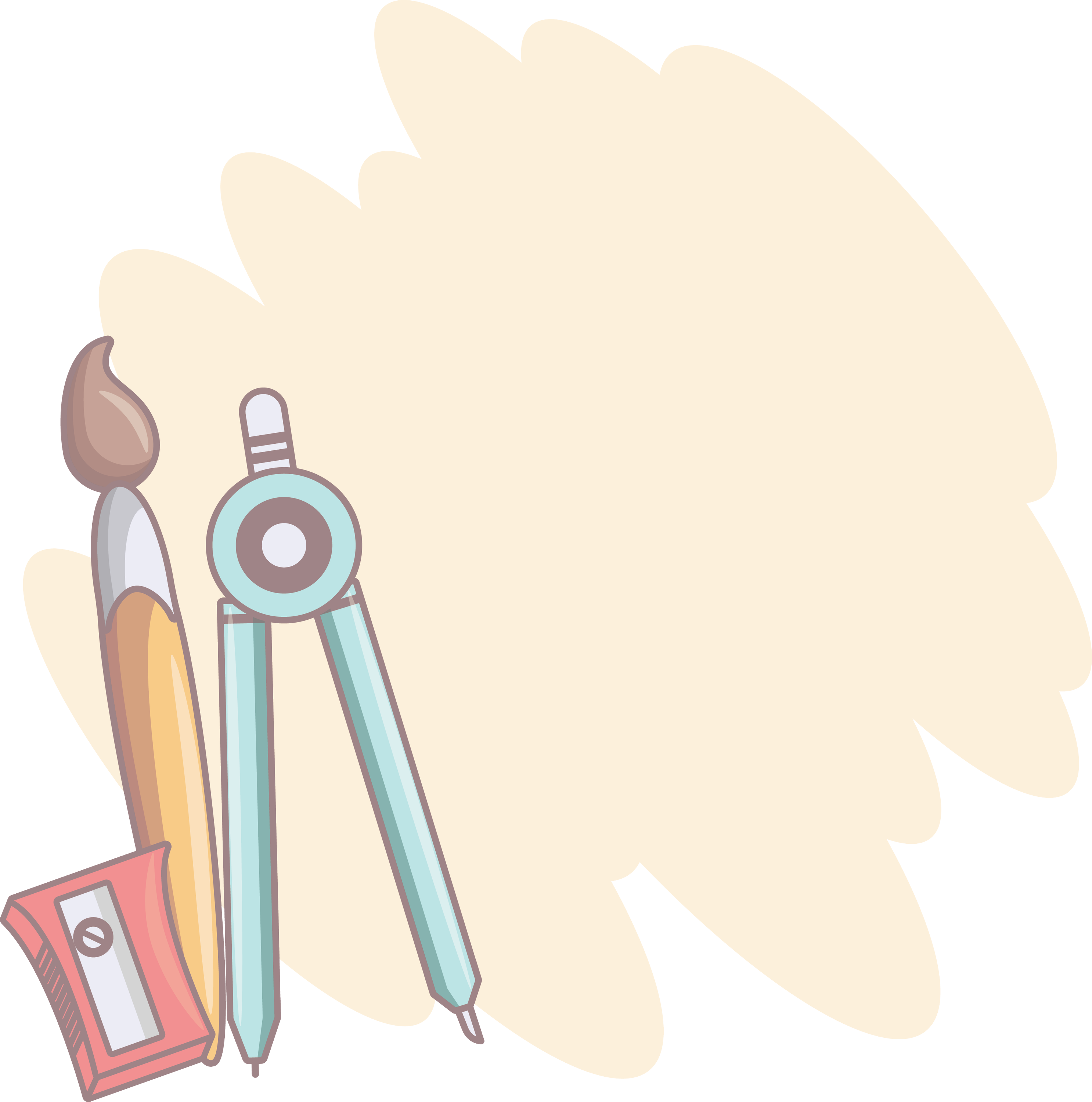 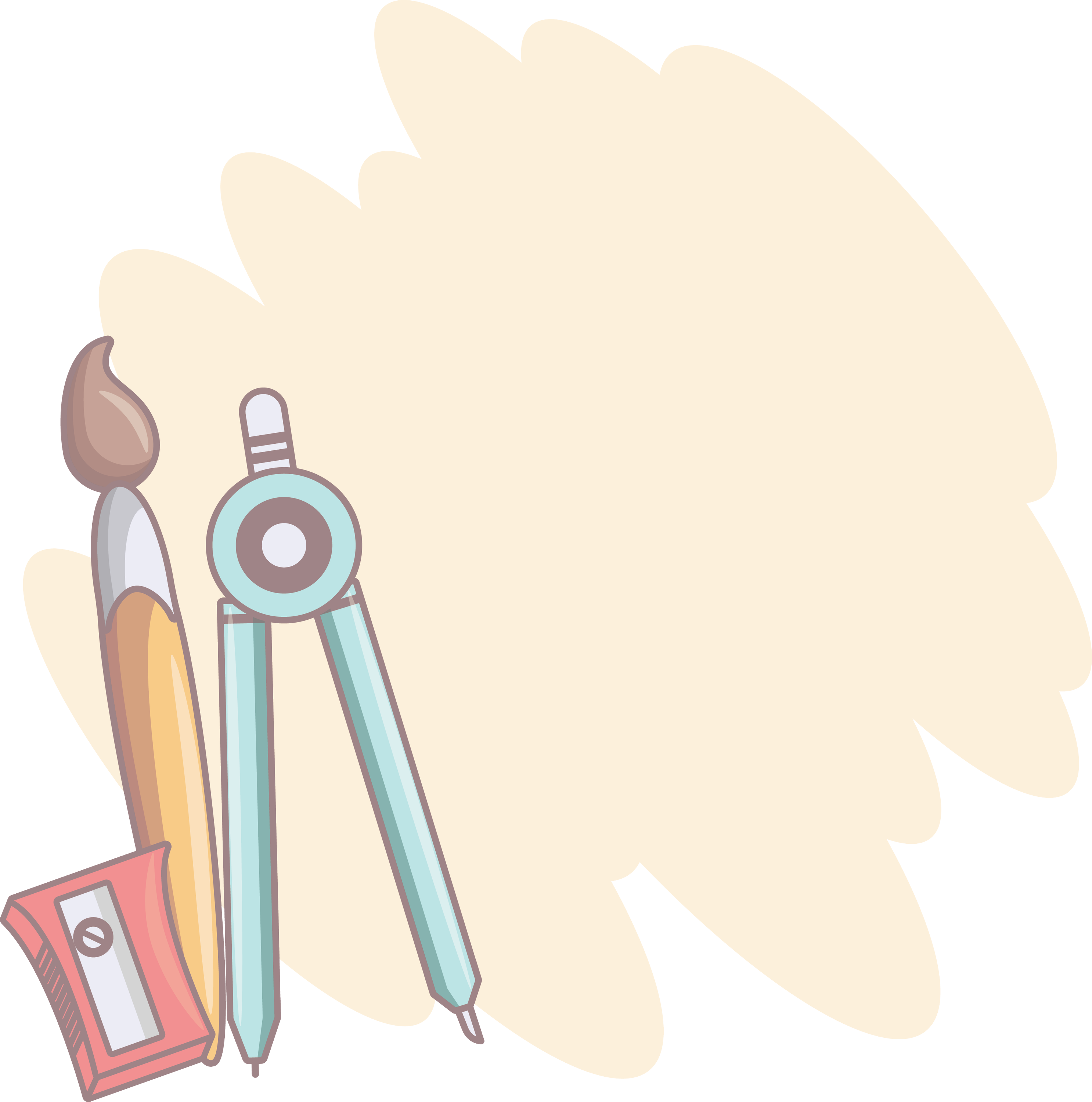 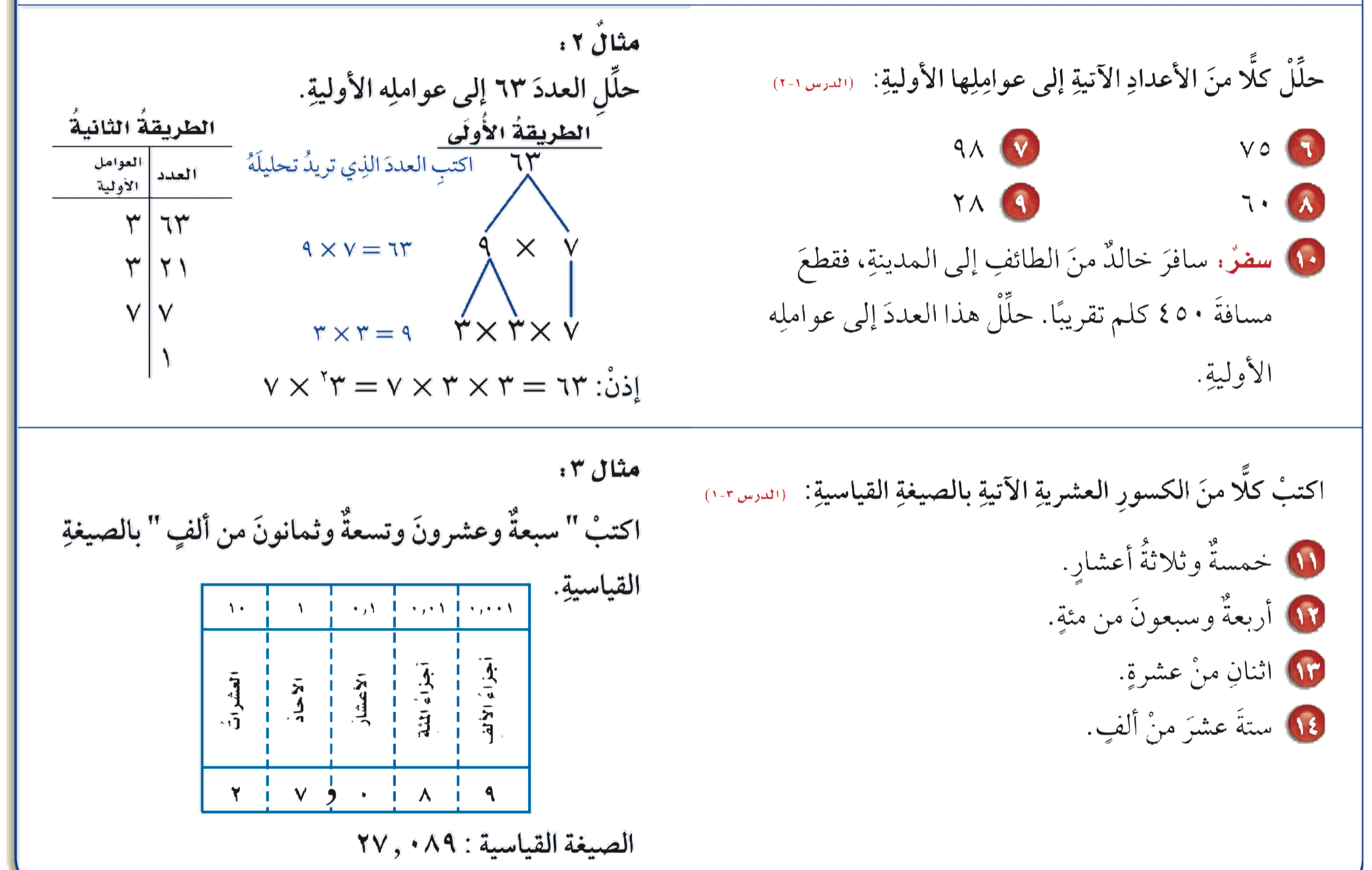 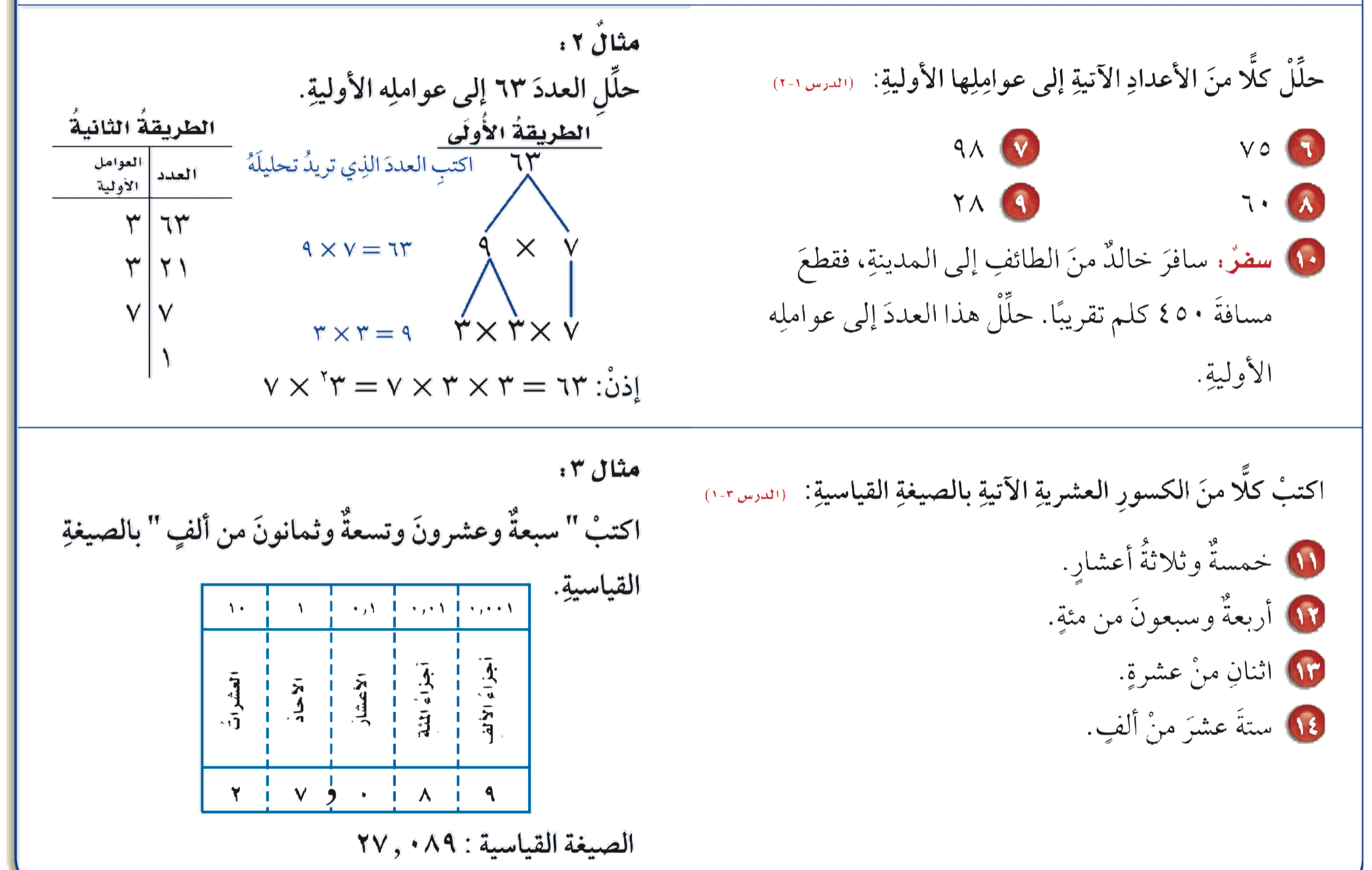 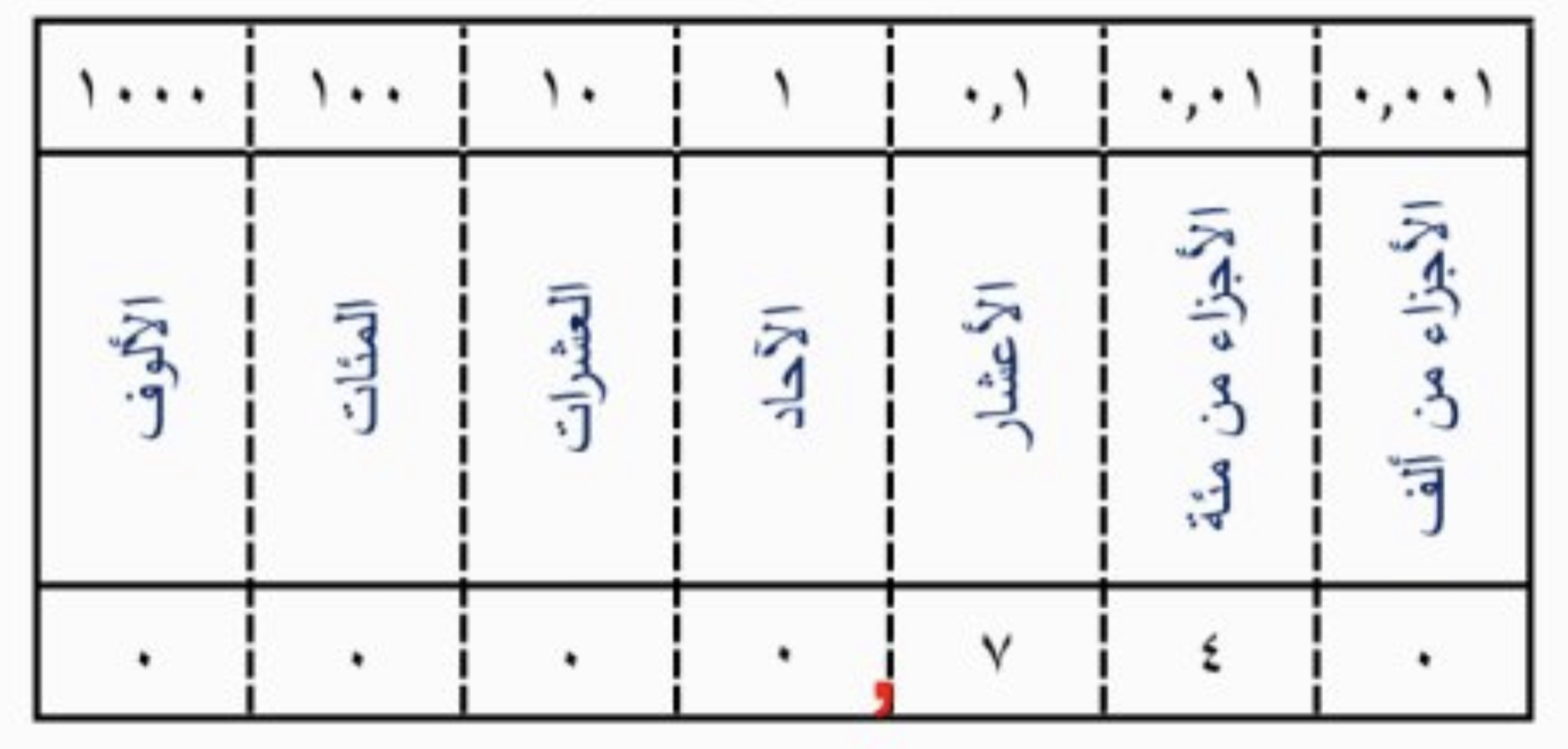 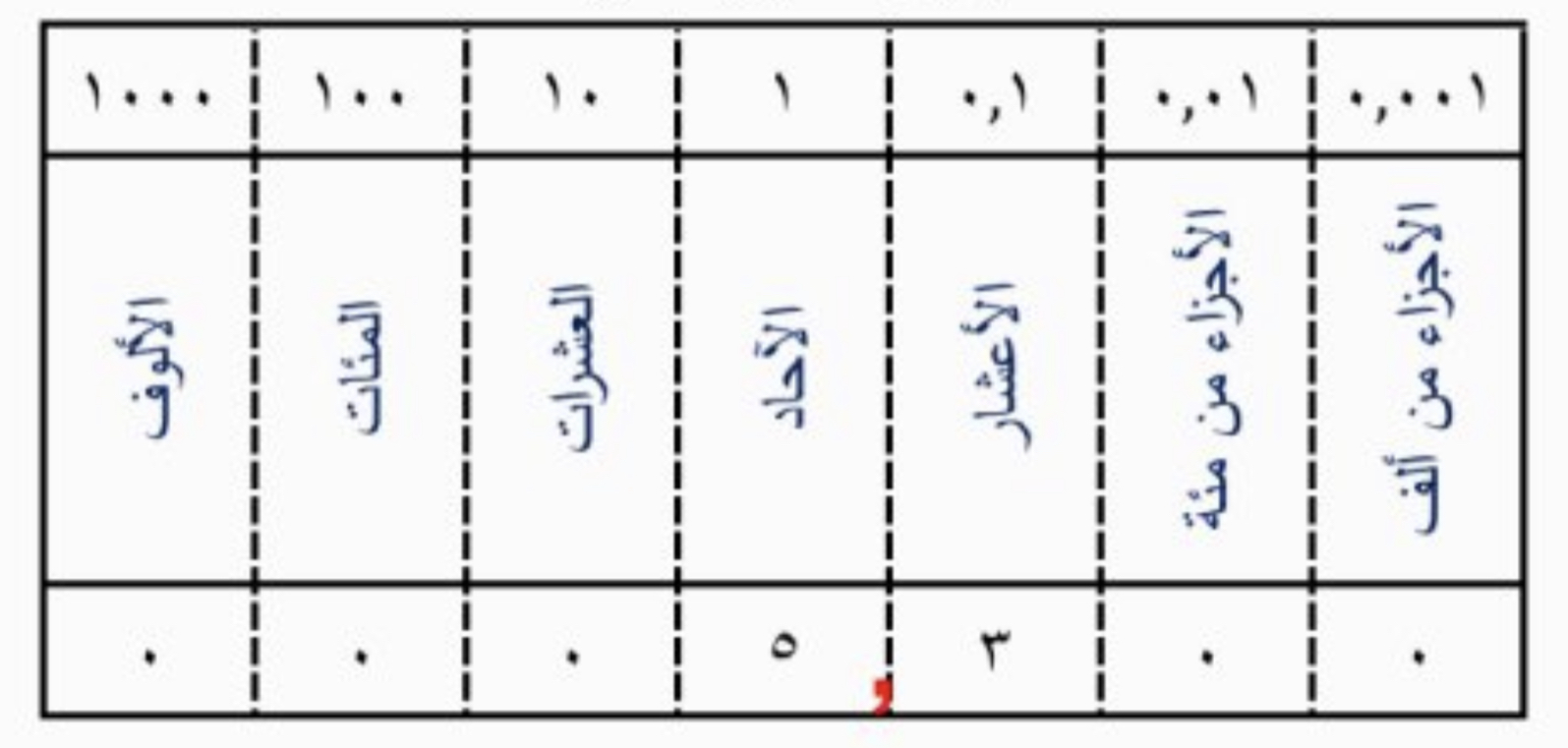 الصيغة القياسية  ٠٫٧٤
الصيغة القياسية  ٥٫٣
الرئيسية
الفكرة العامة
تمارين التهيئة
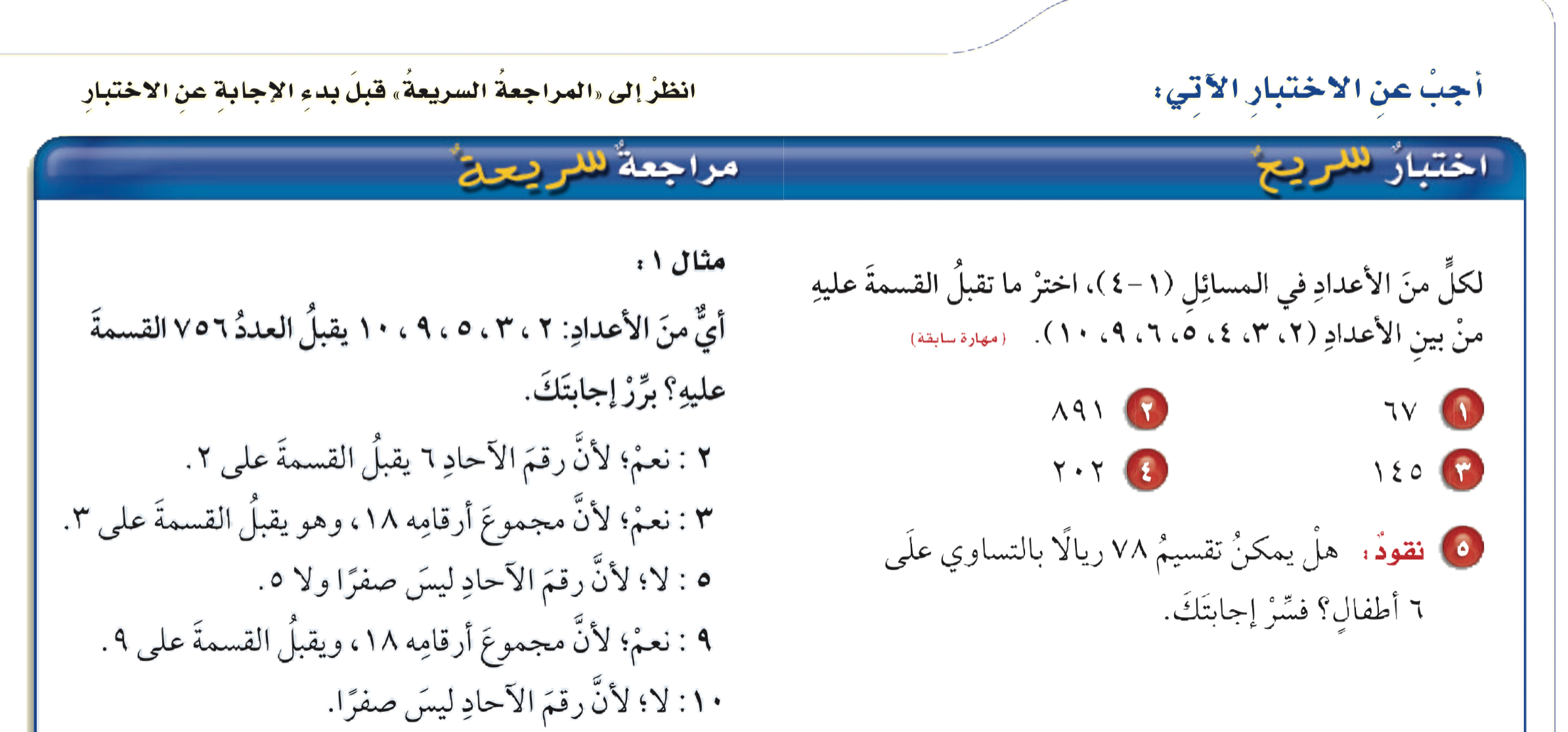 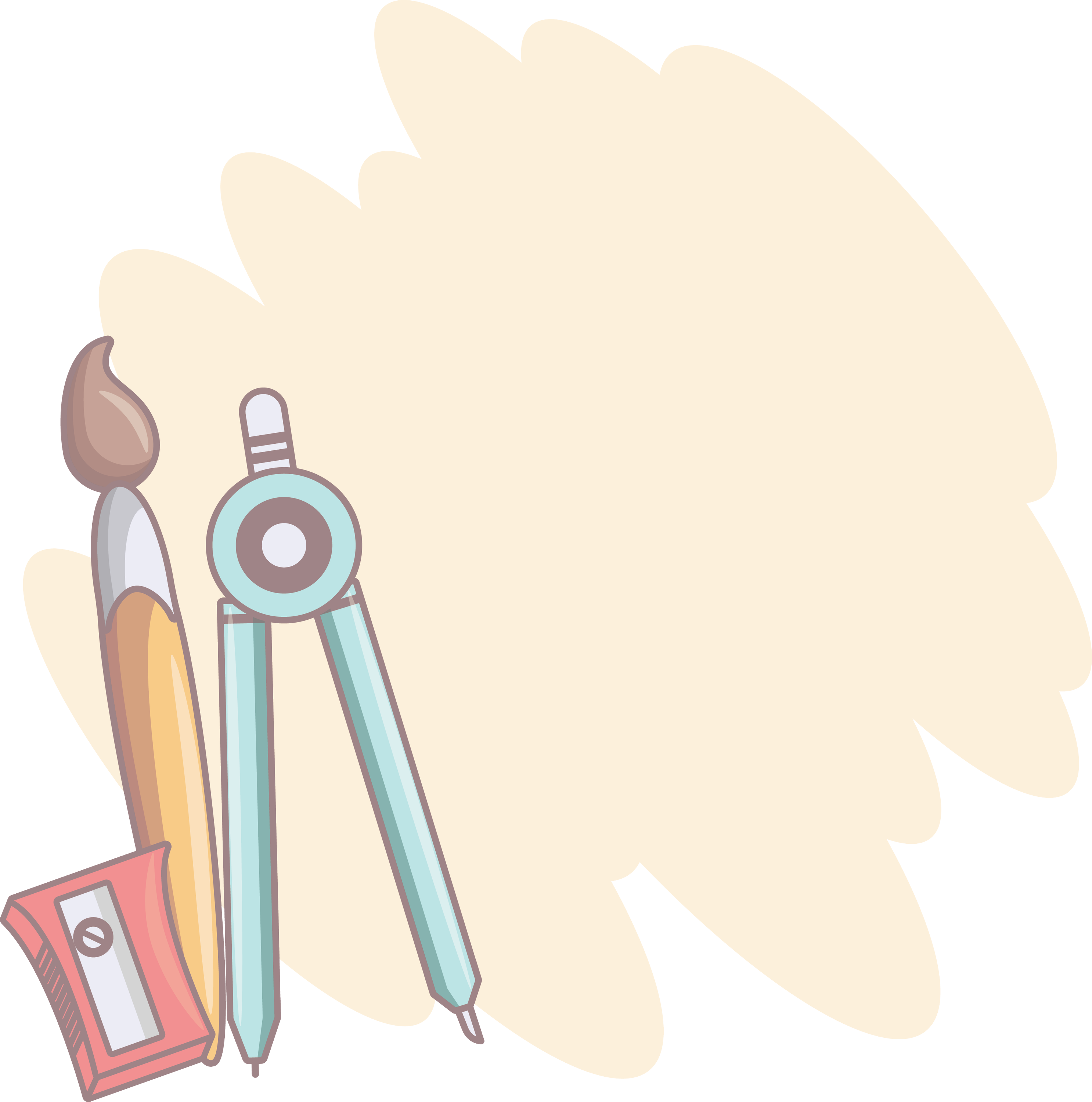 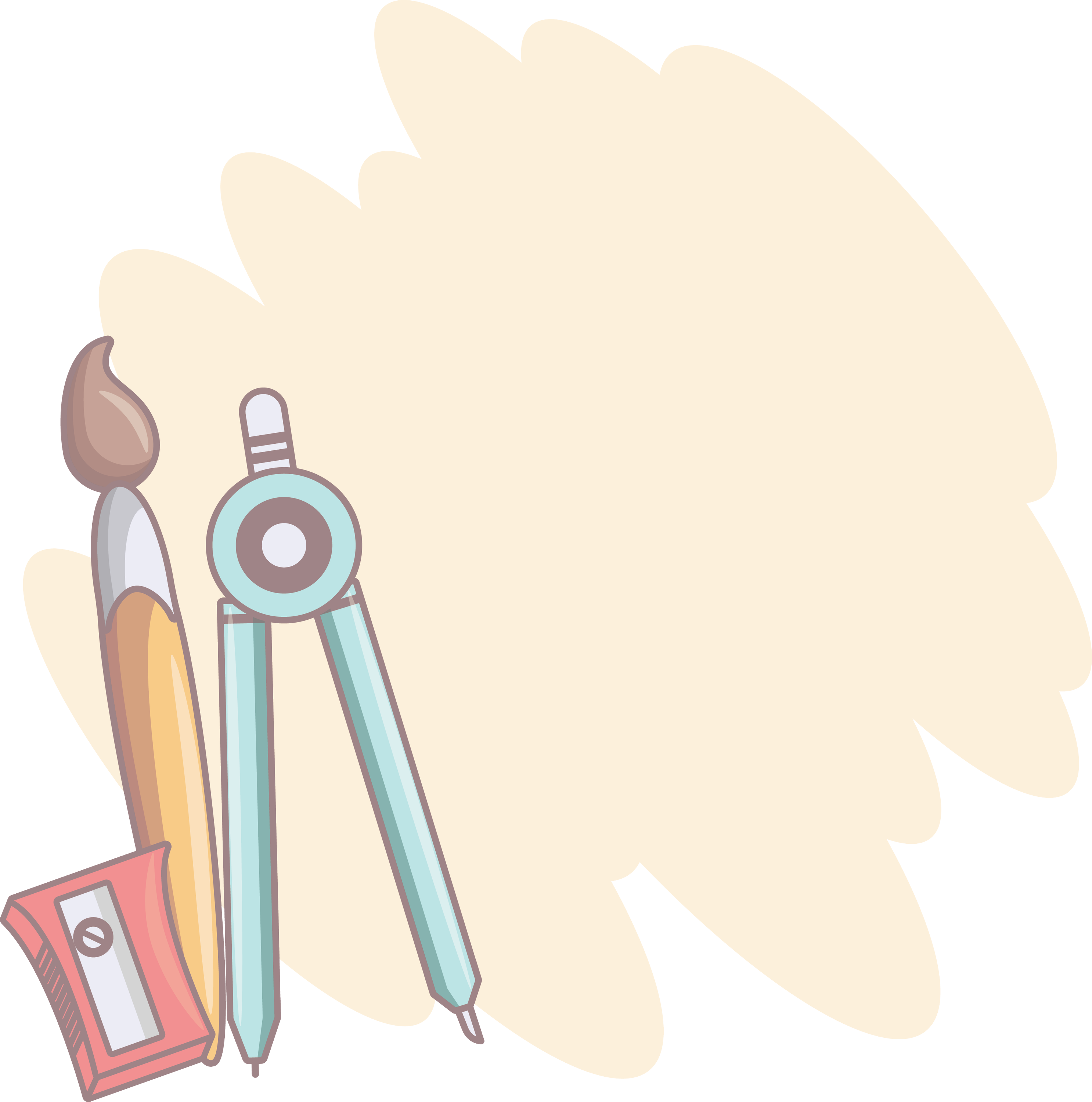 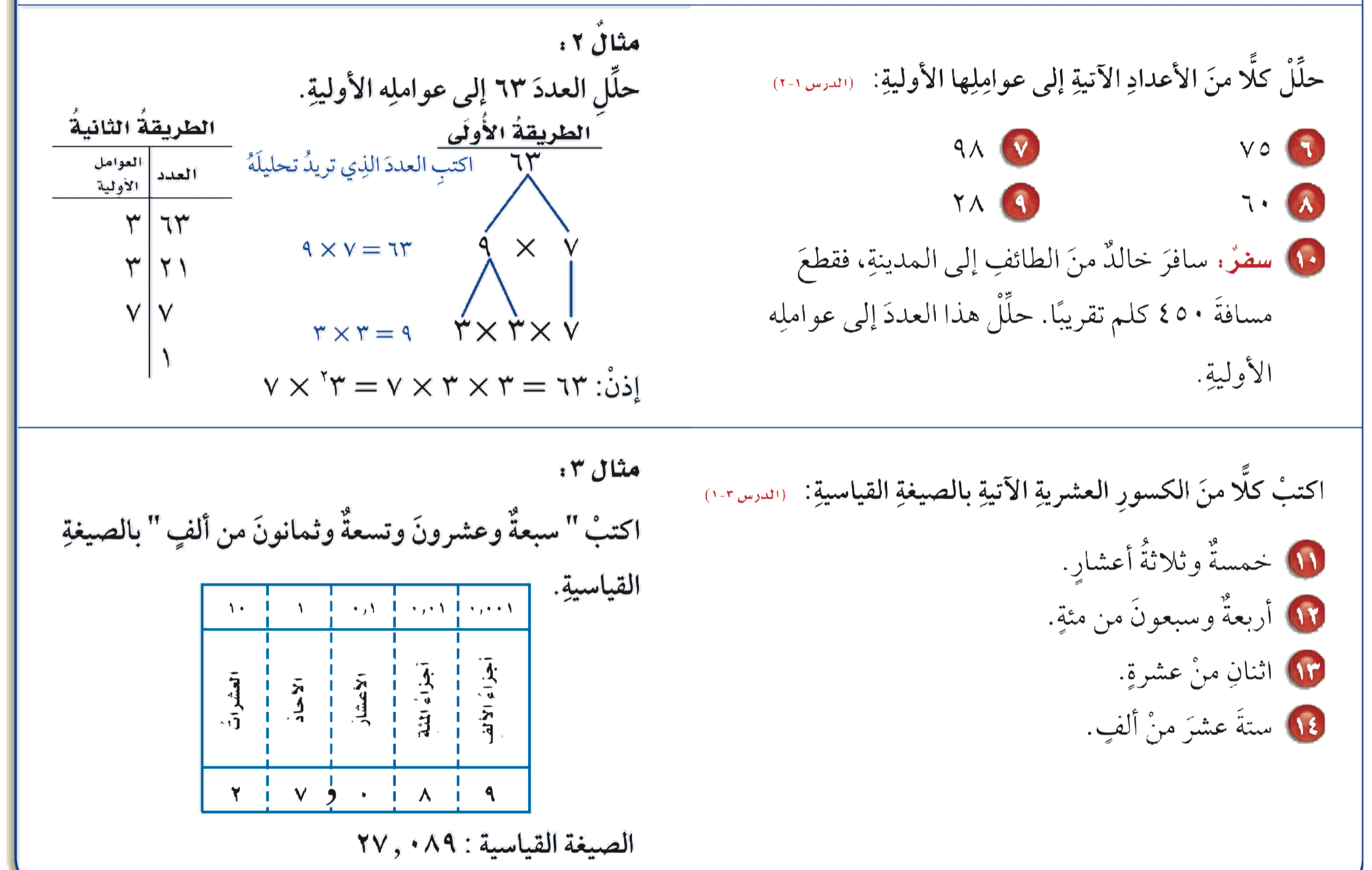 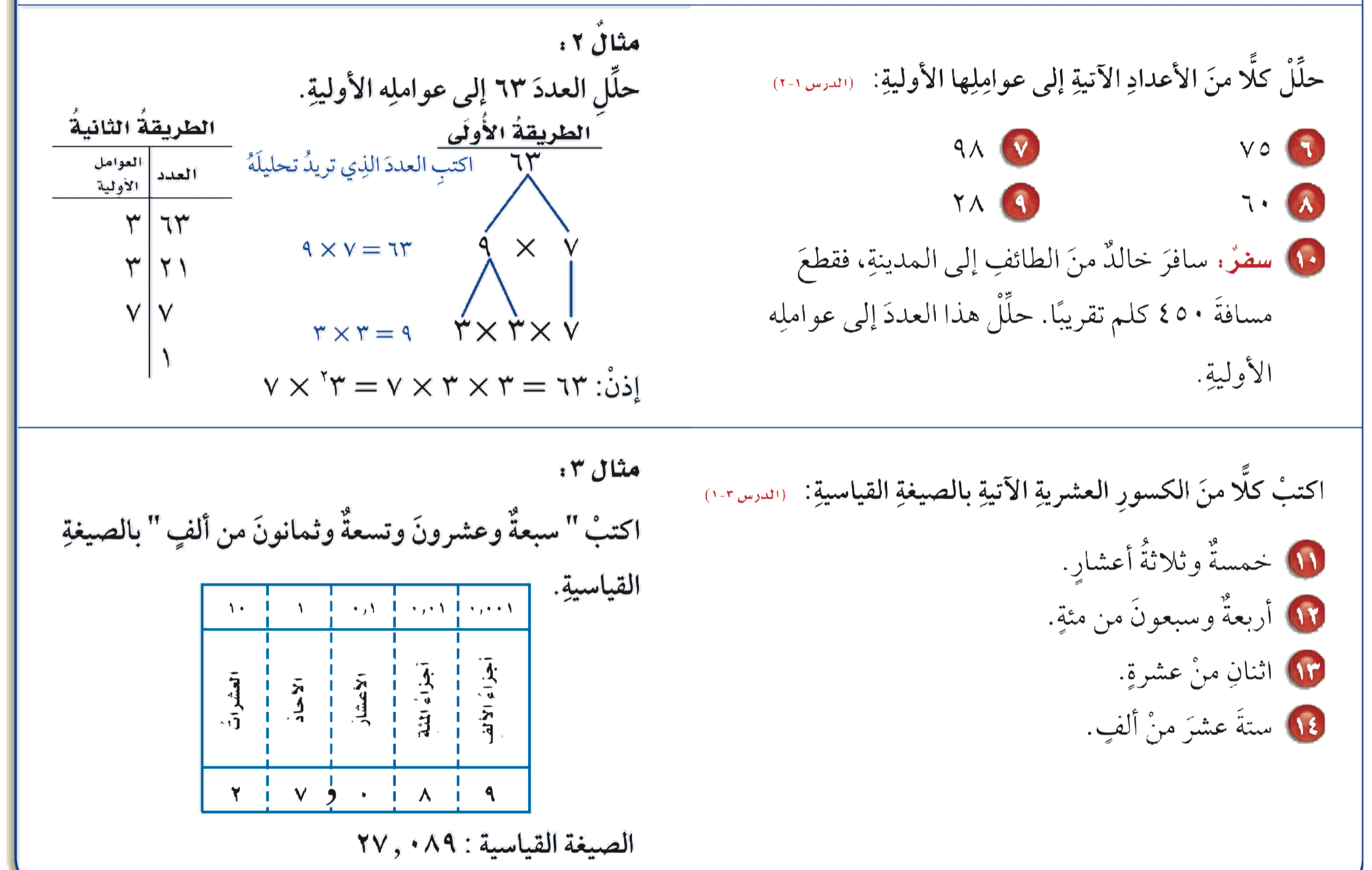 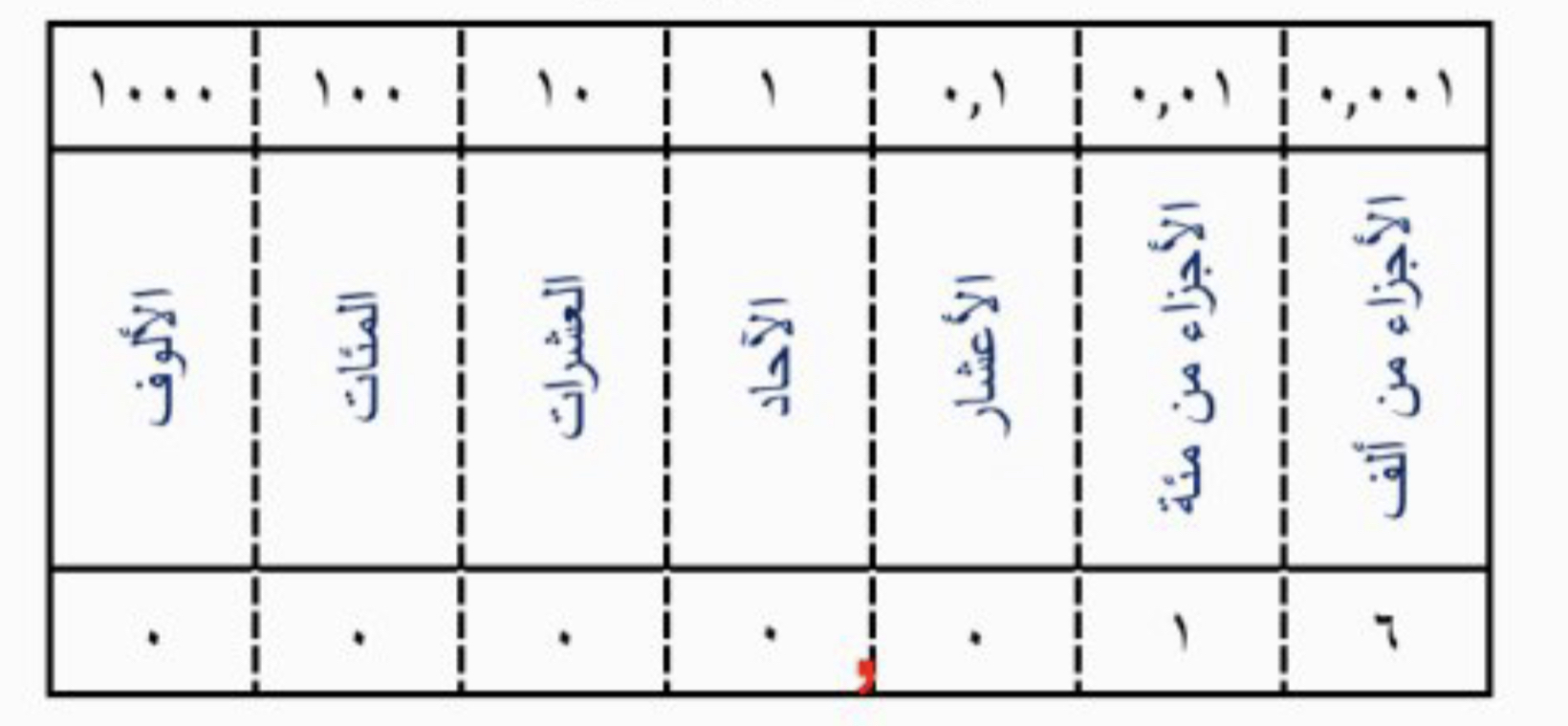 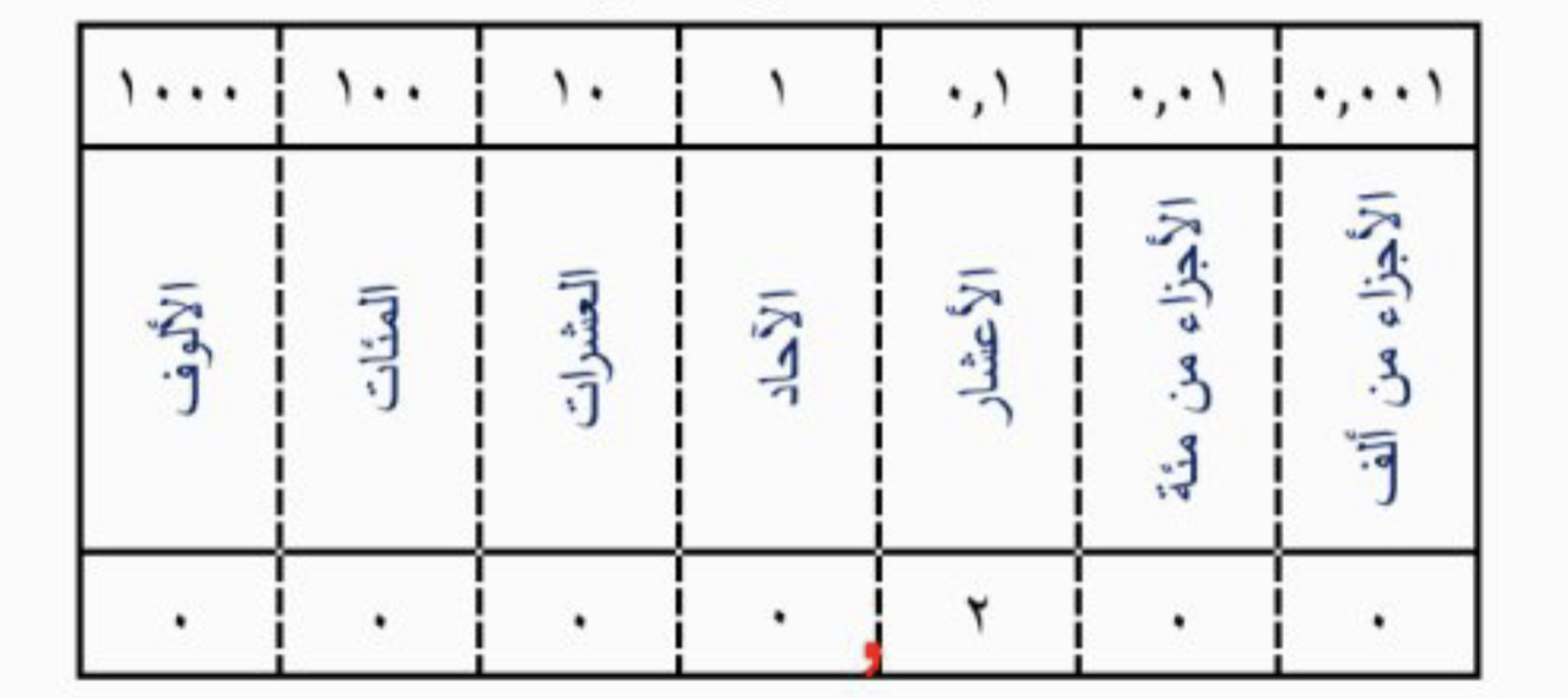 الصيغة القياسية  ٠٫٠١٦
الصيغة القياسية  ٠٫٢
الرئيسية
الفكرة العامة
ختاماً
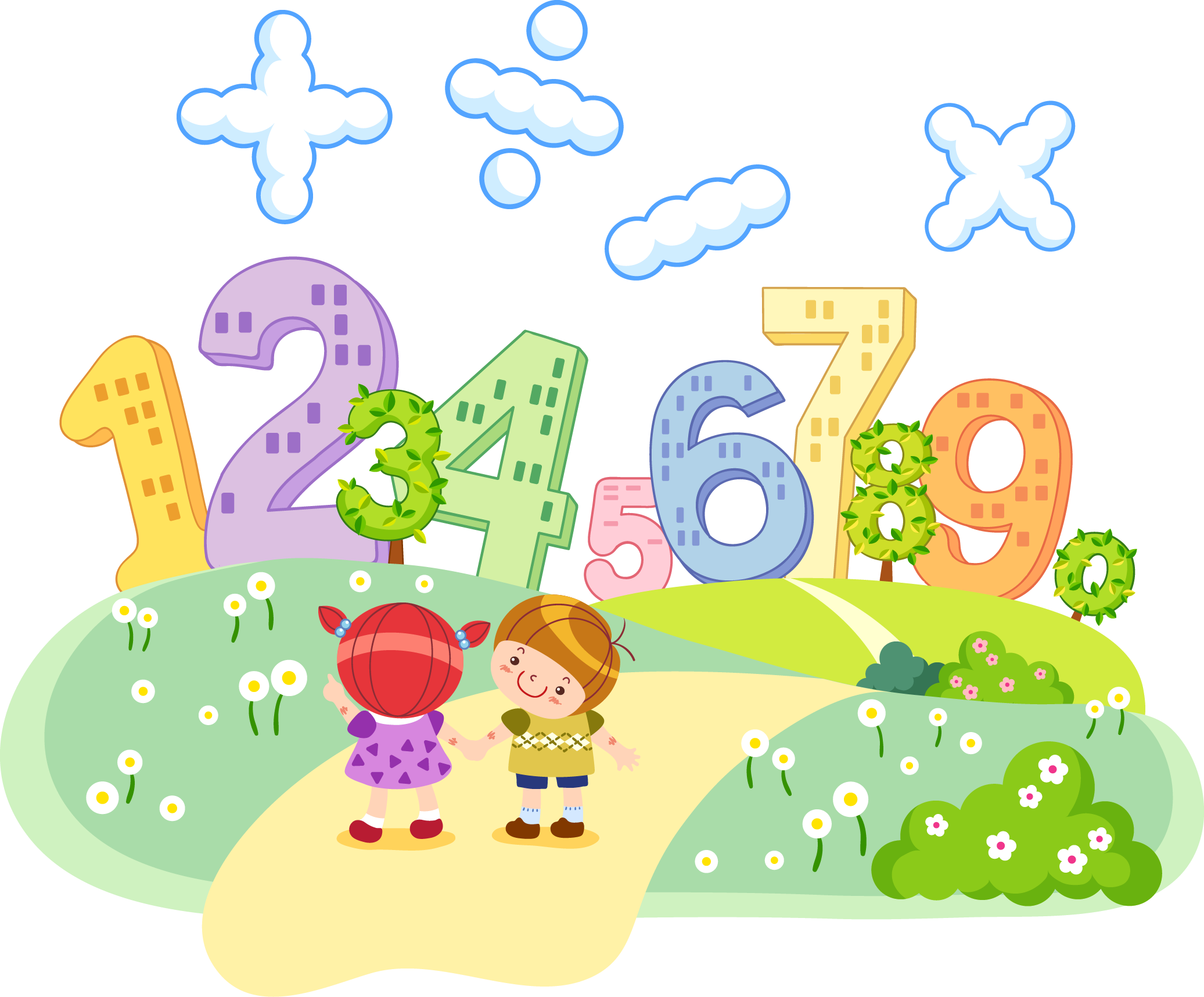 و ختاماً
التعليم هو جواز السفر للمستقبل، الغد يعود للأشخاص الذي يستعدون له اليوم